tekenen
begrijpend
                  lezen
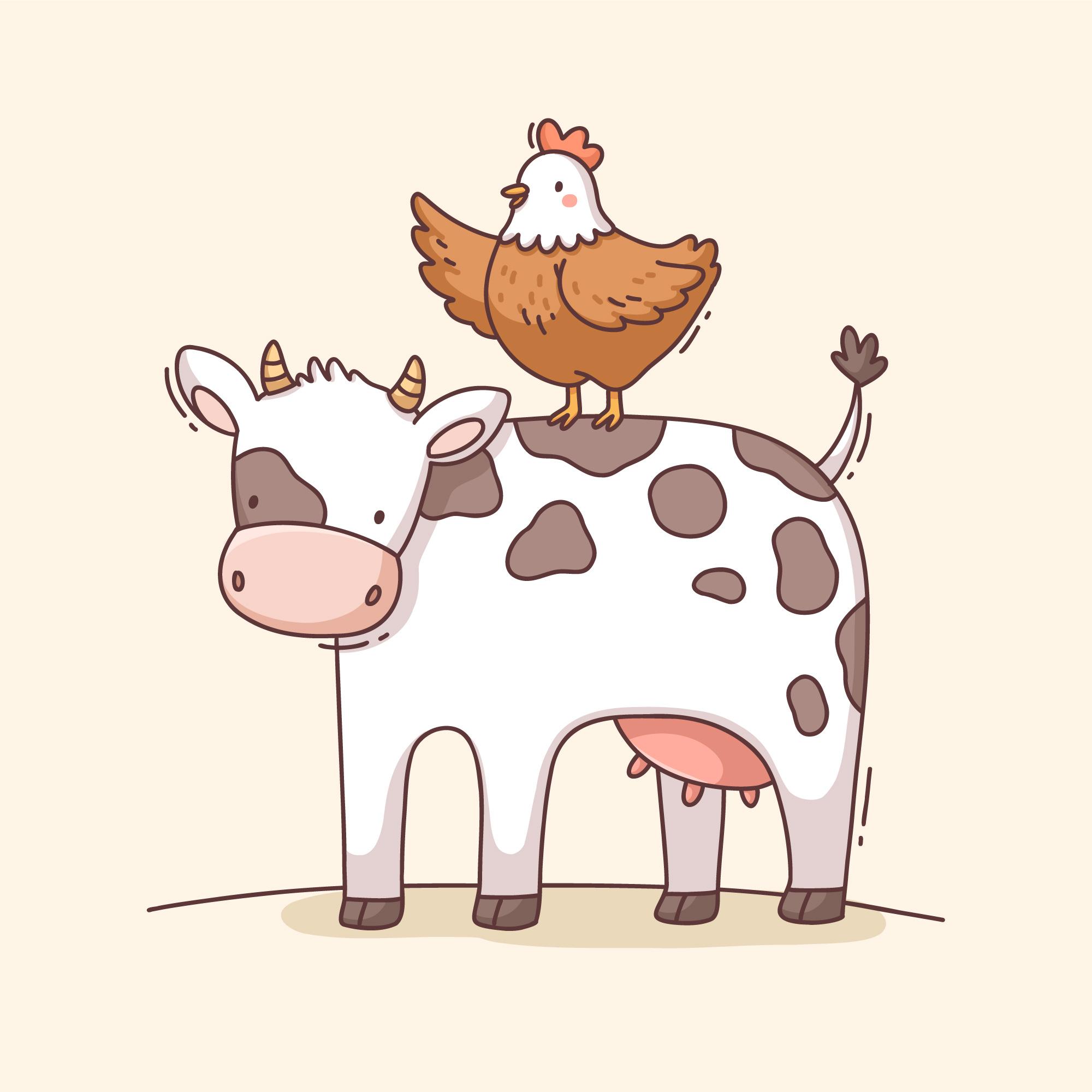 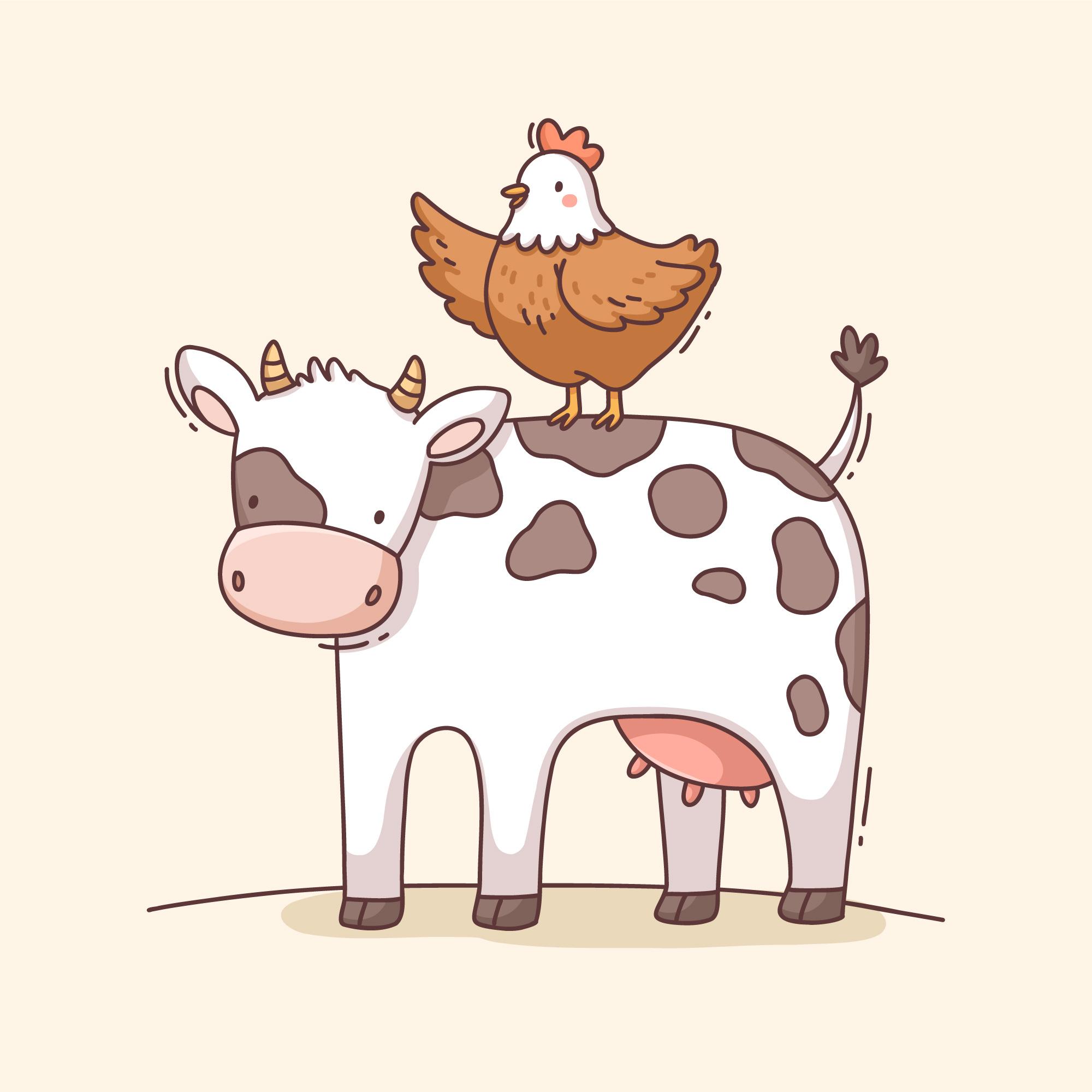 b               rekenen
stillezen
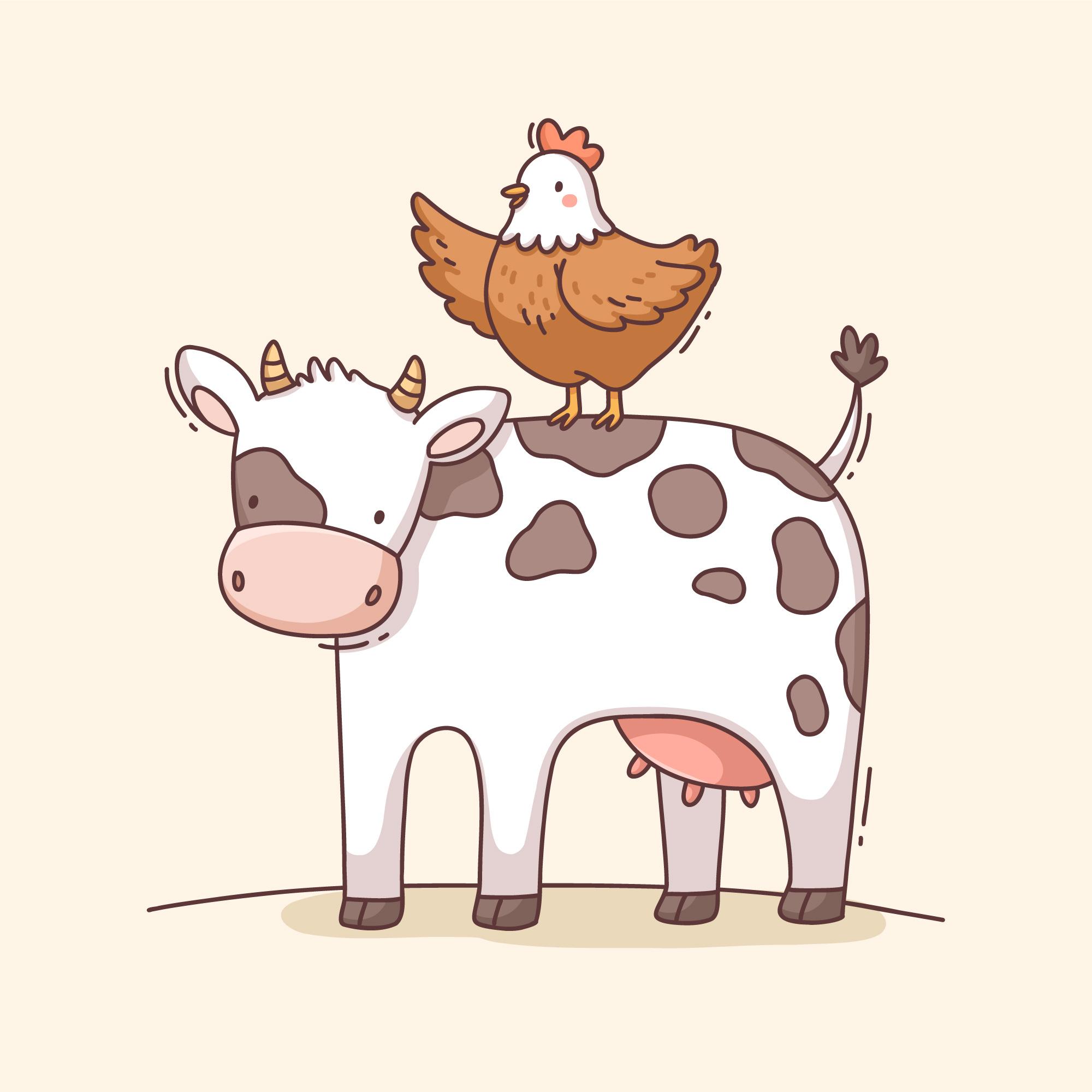 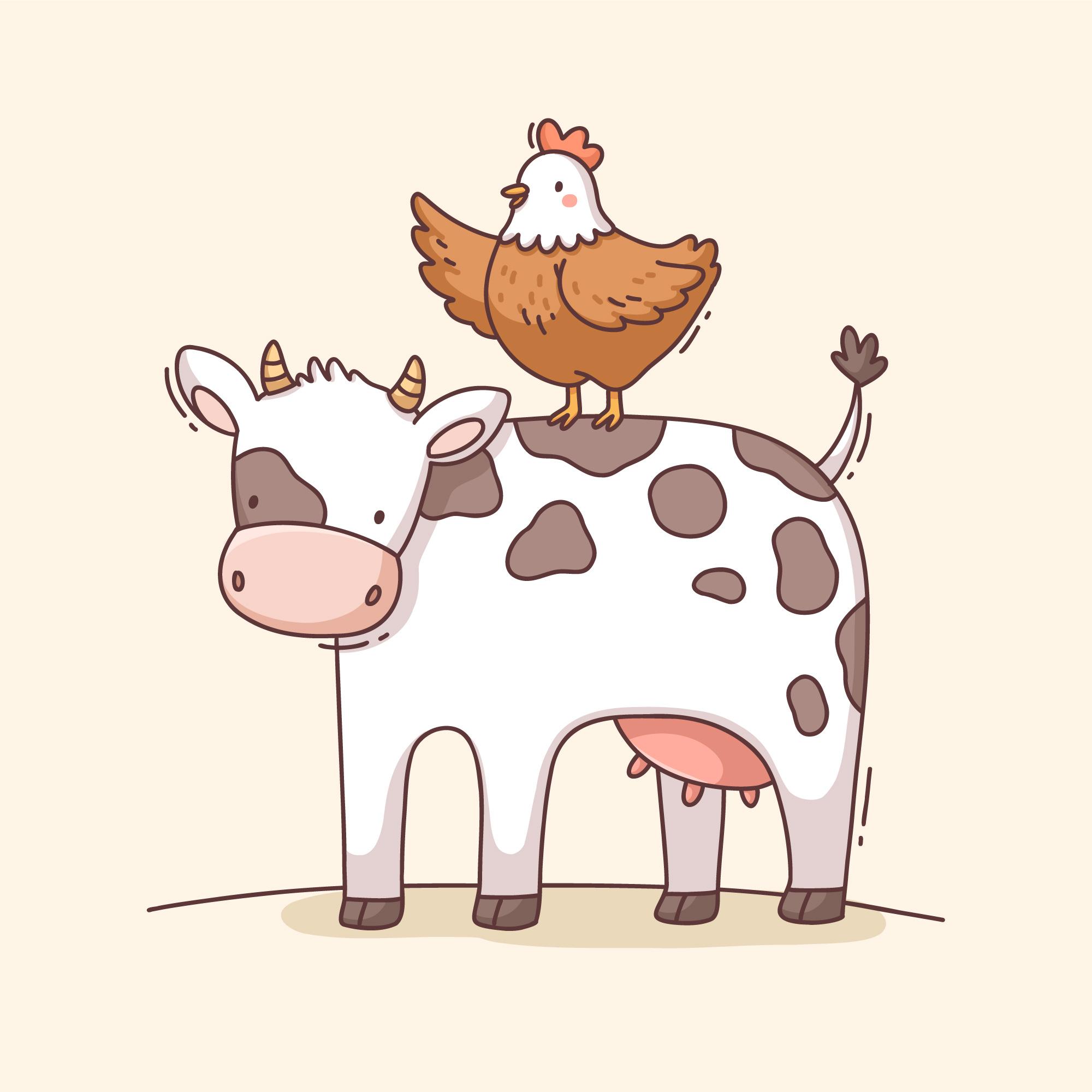 godsdienst
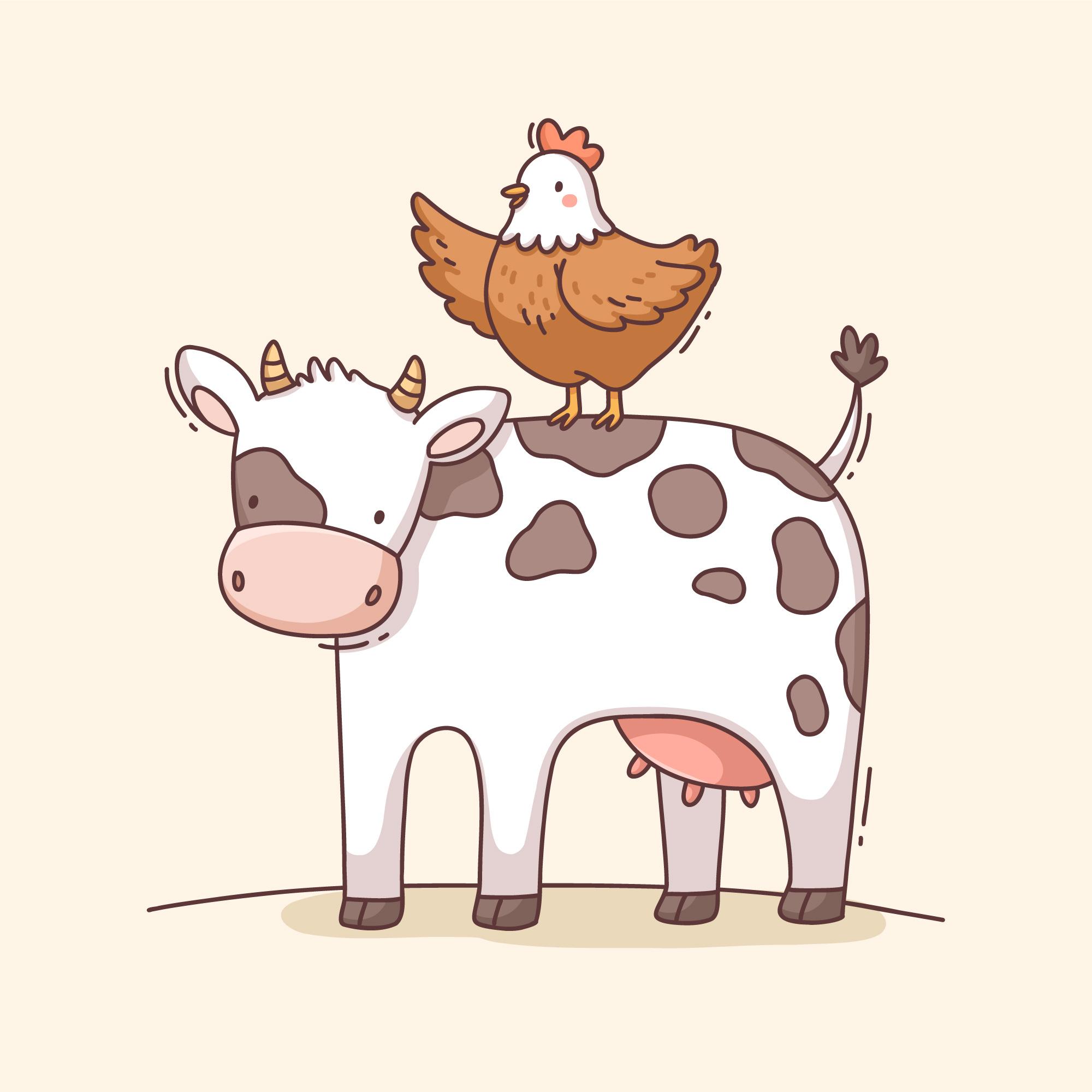 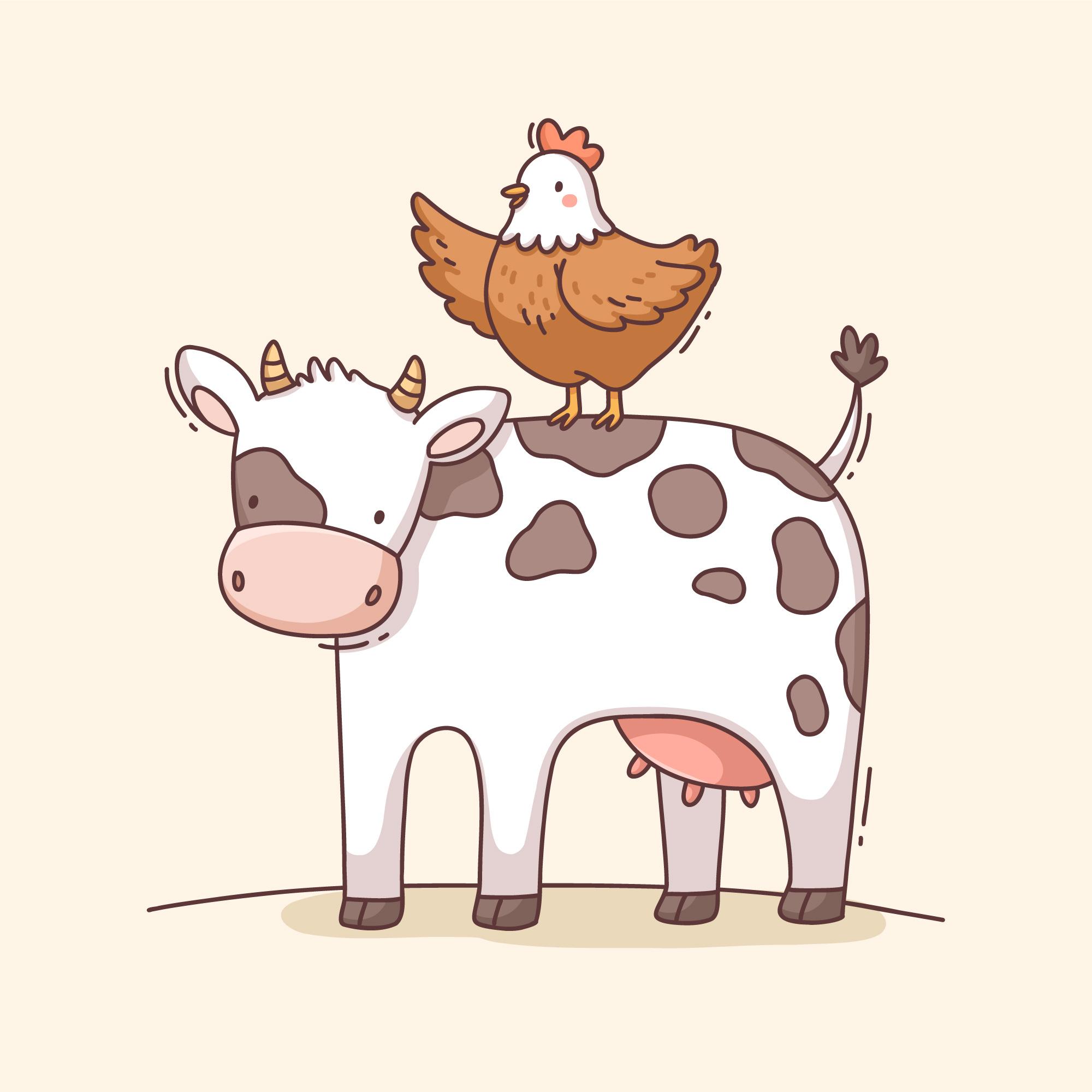 zingen
muziek
toets
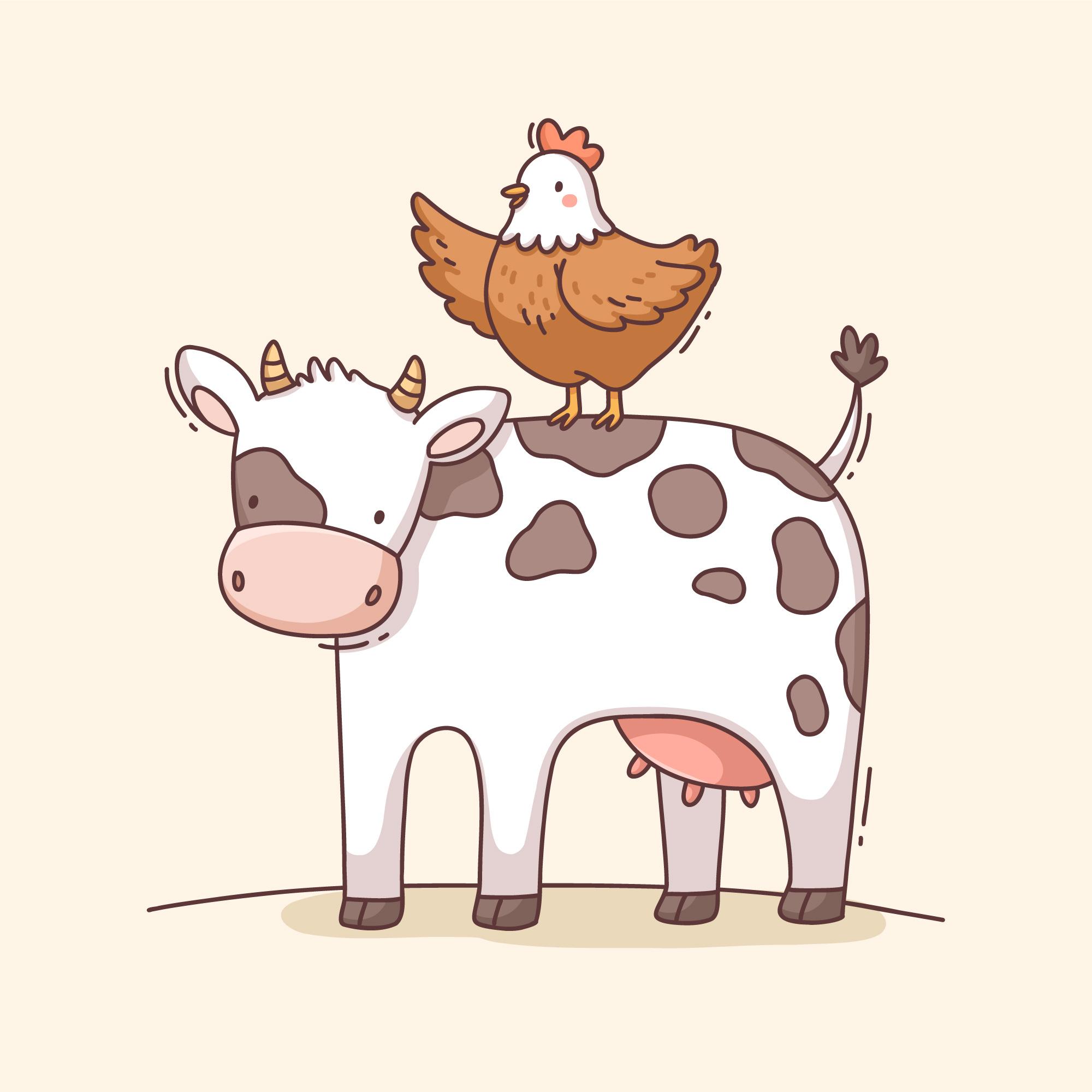 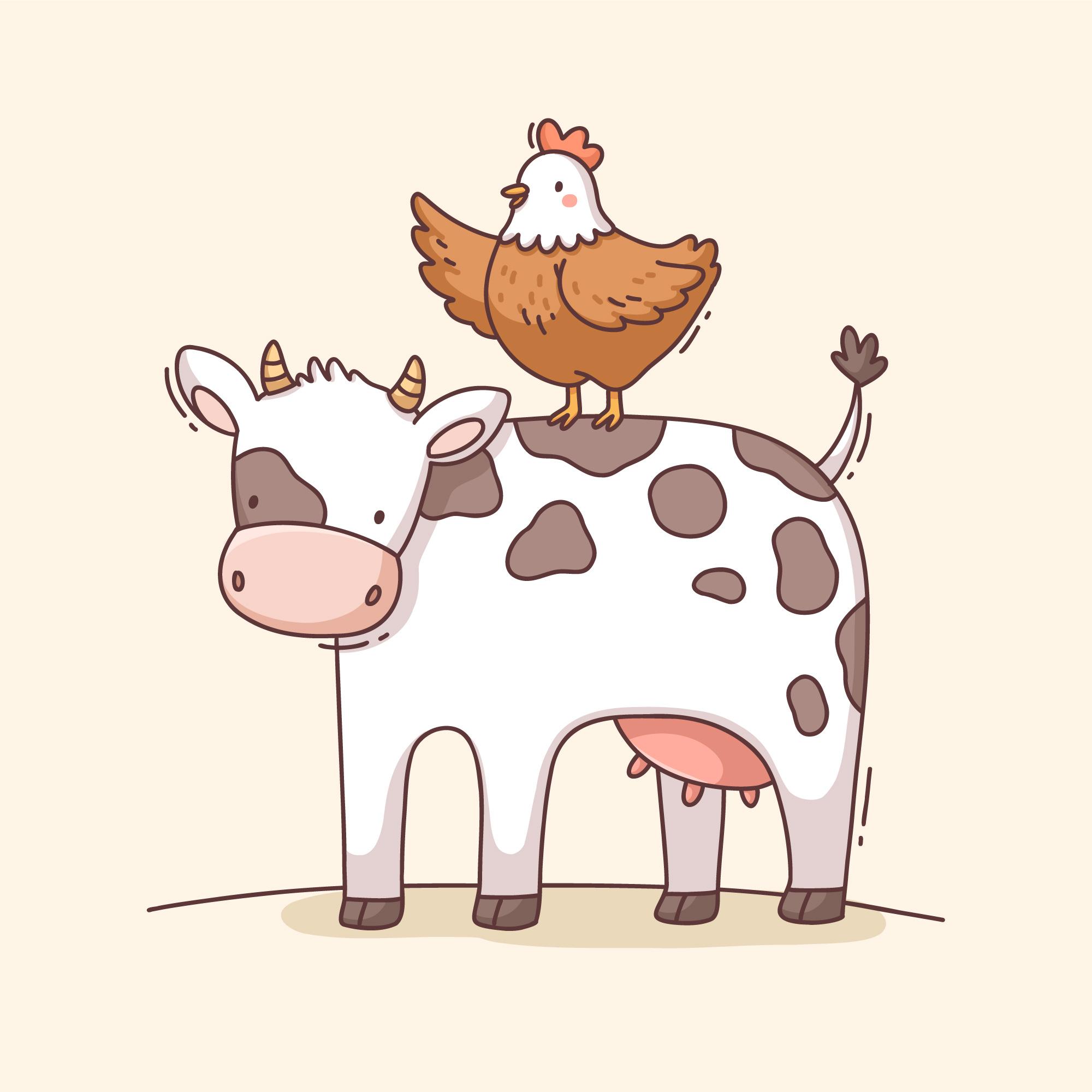 toets
eten en  drinken
b                drinke
knutselen
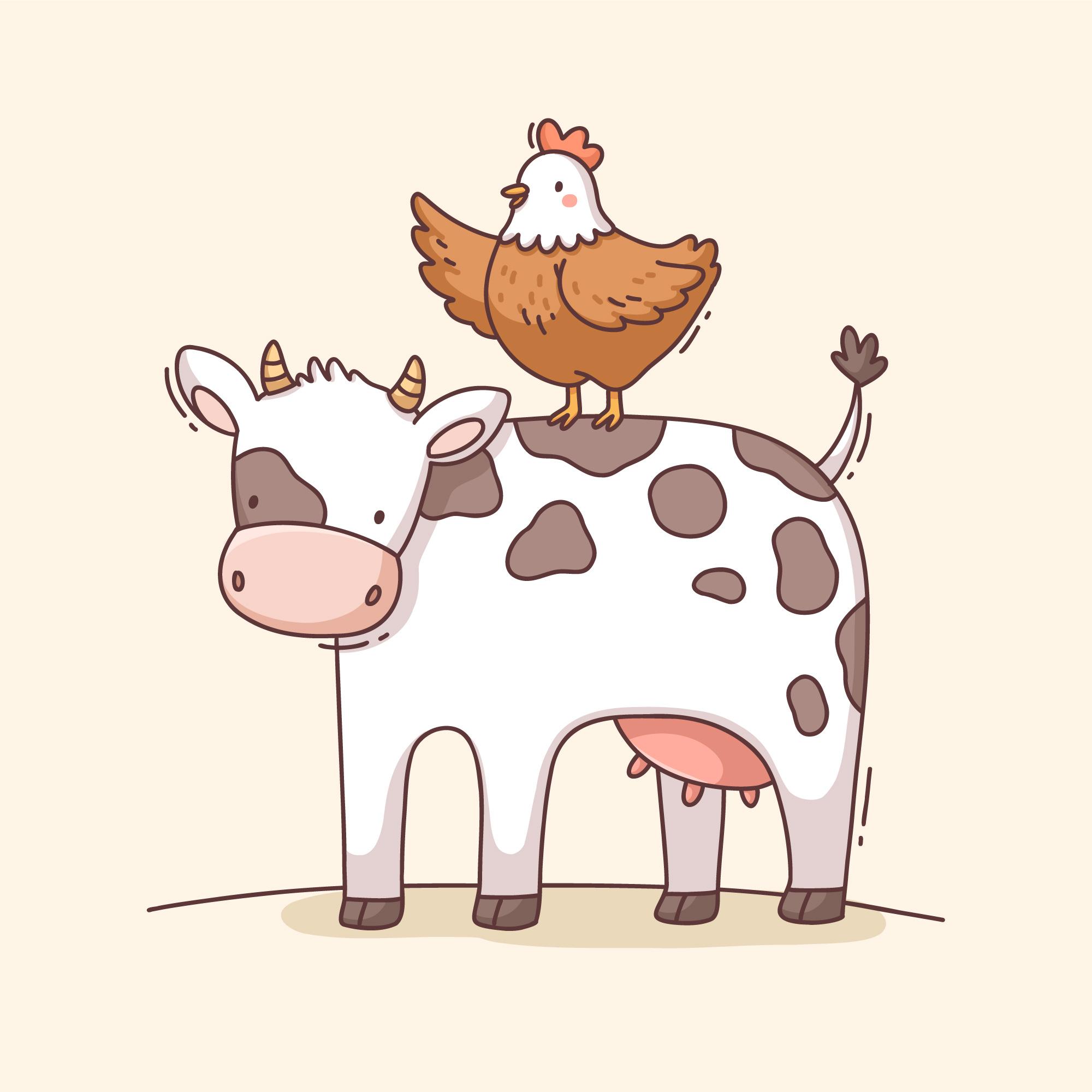 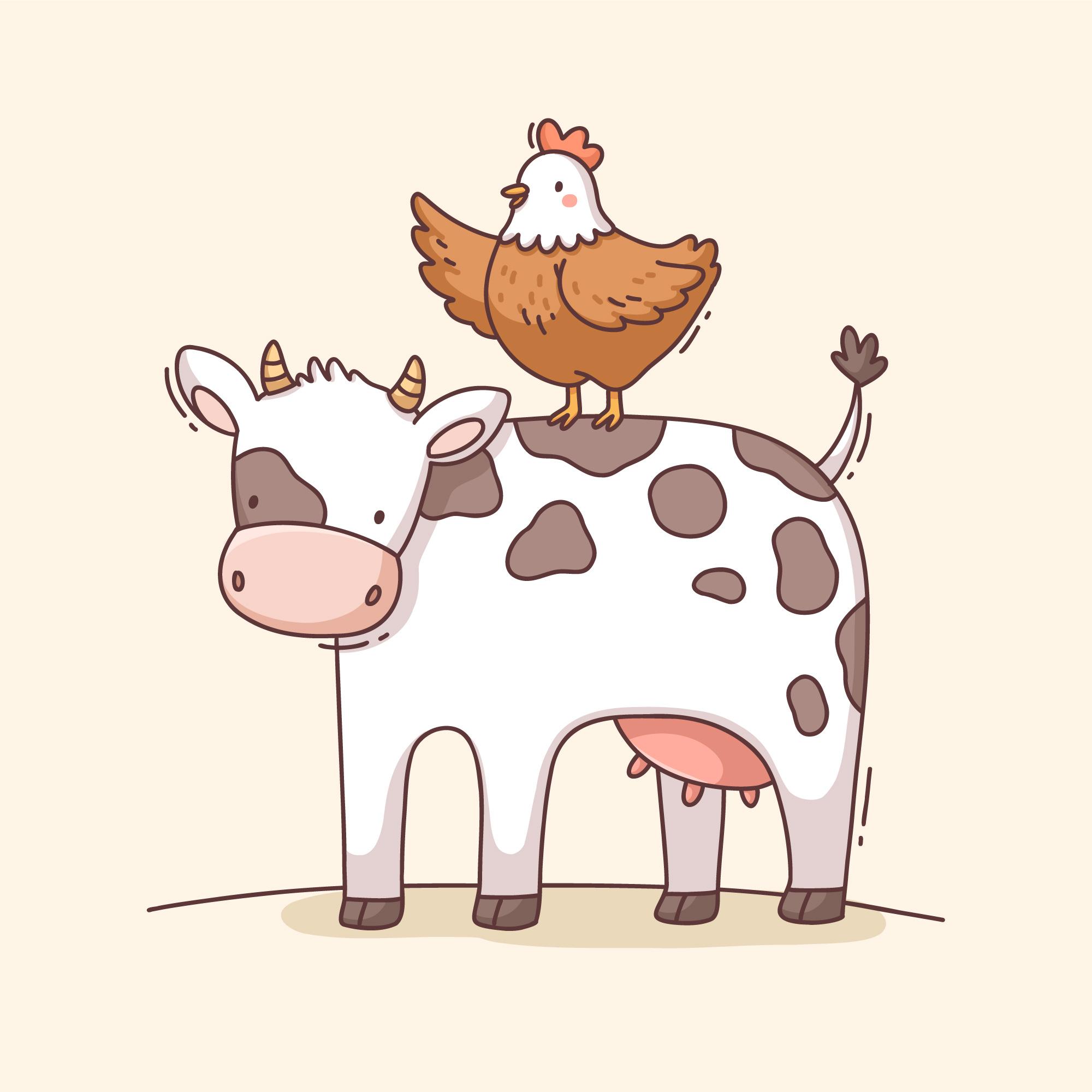 buiten
 spelen
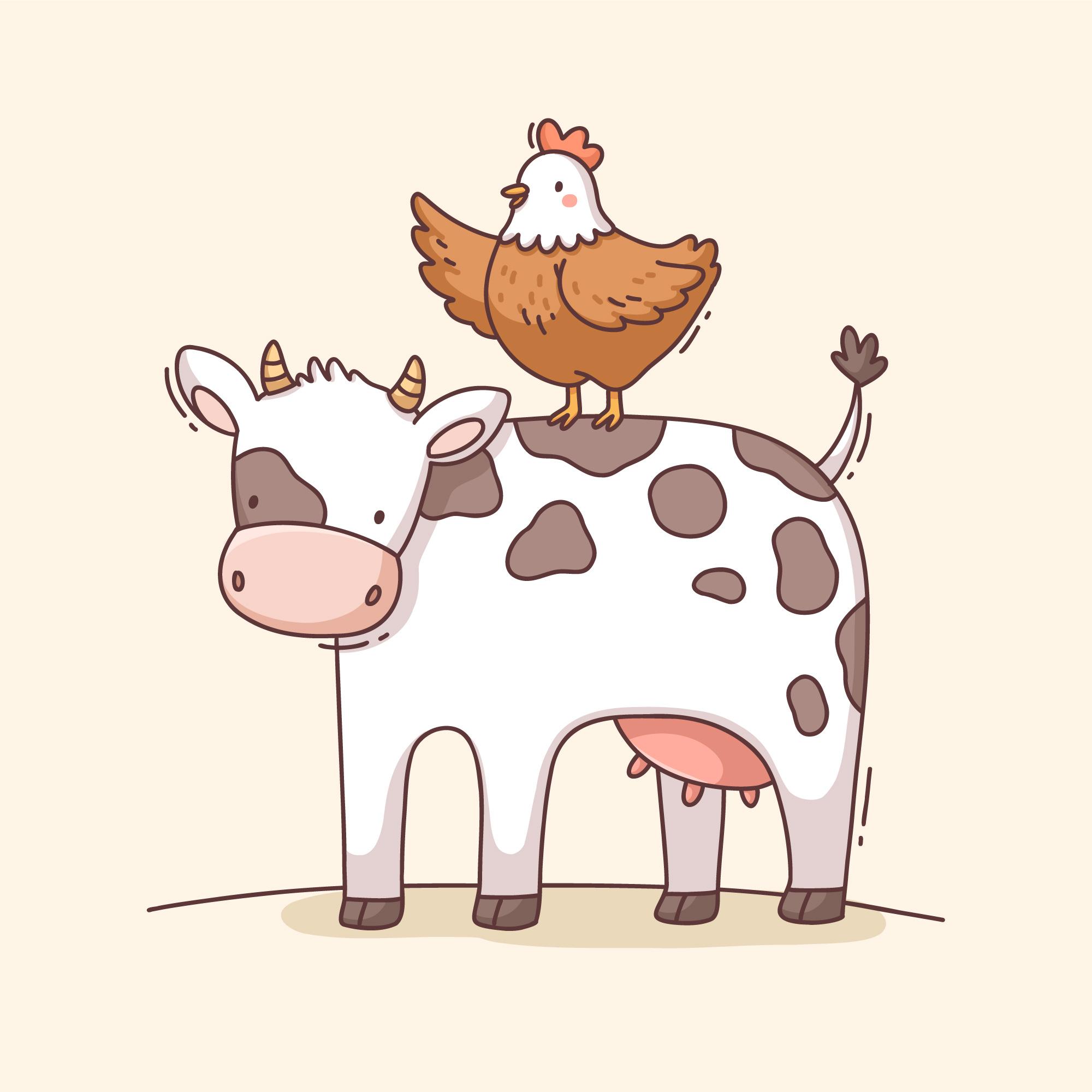 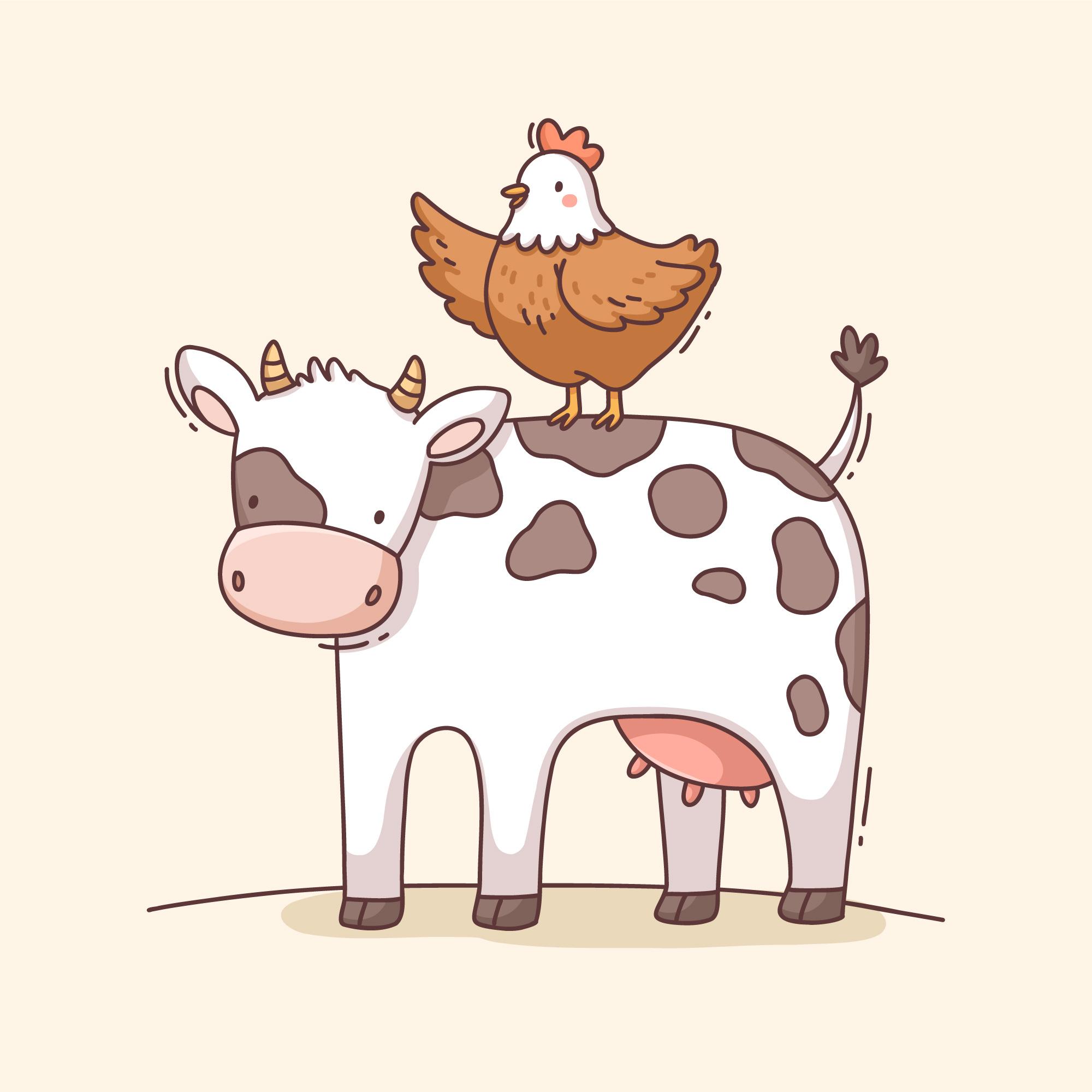 naar huis
tablet
tafels
               oefenen
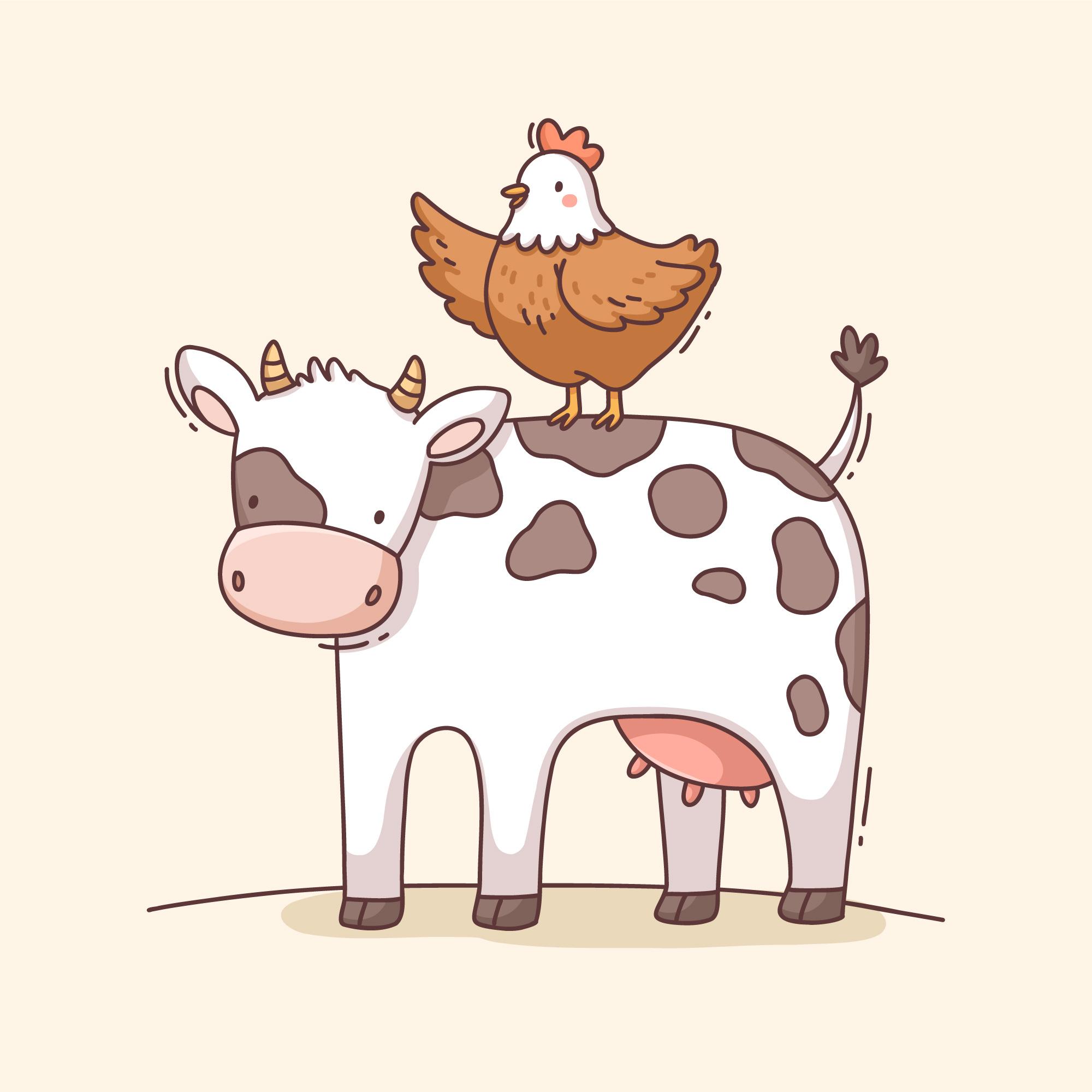 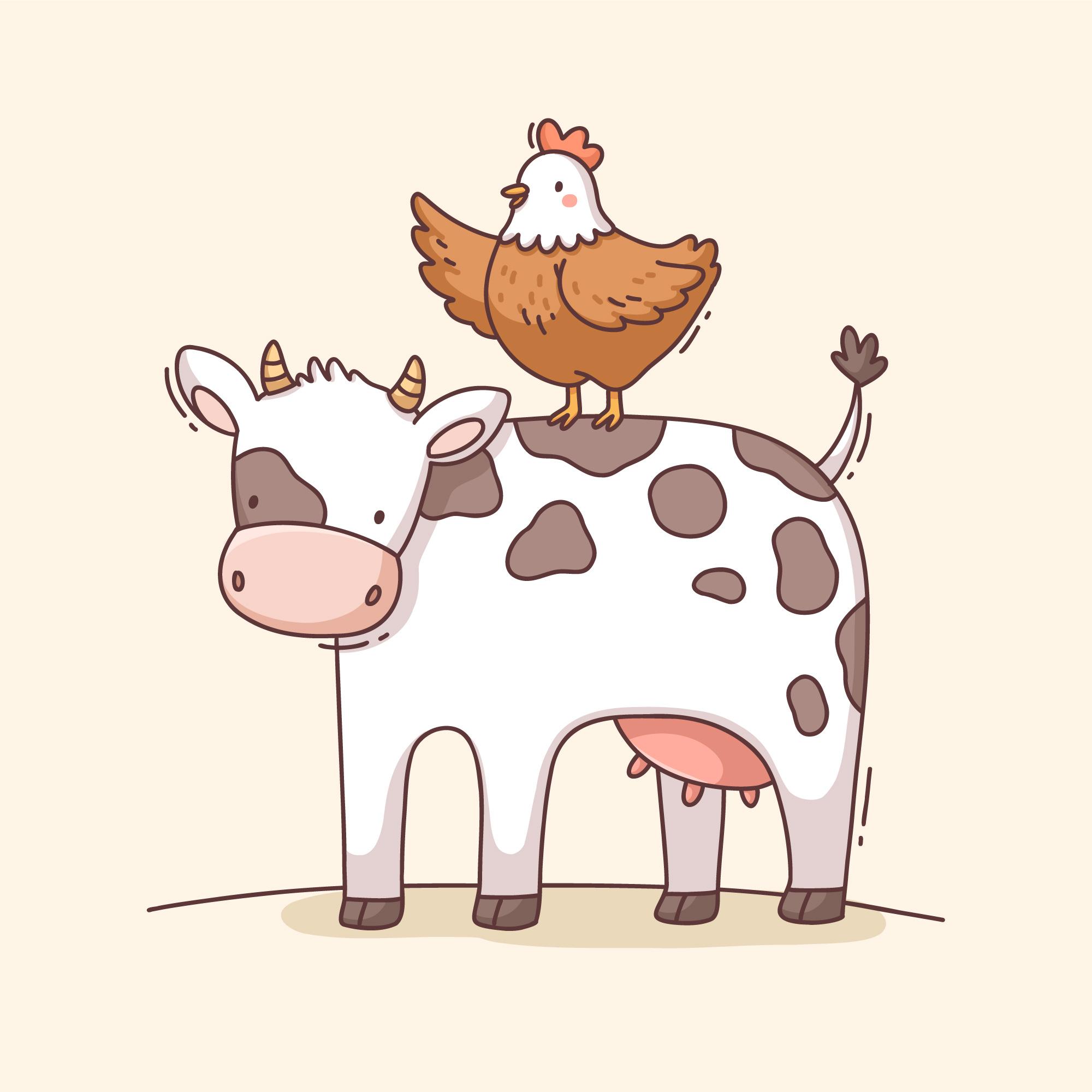 b              spelletje
rekenen
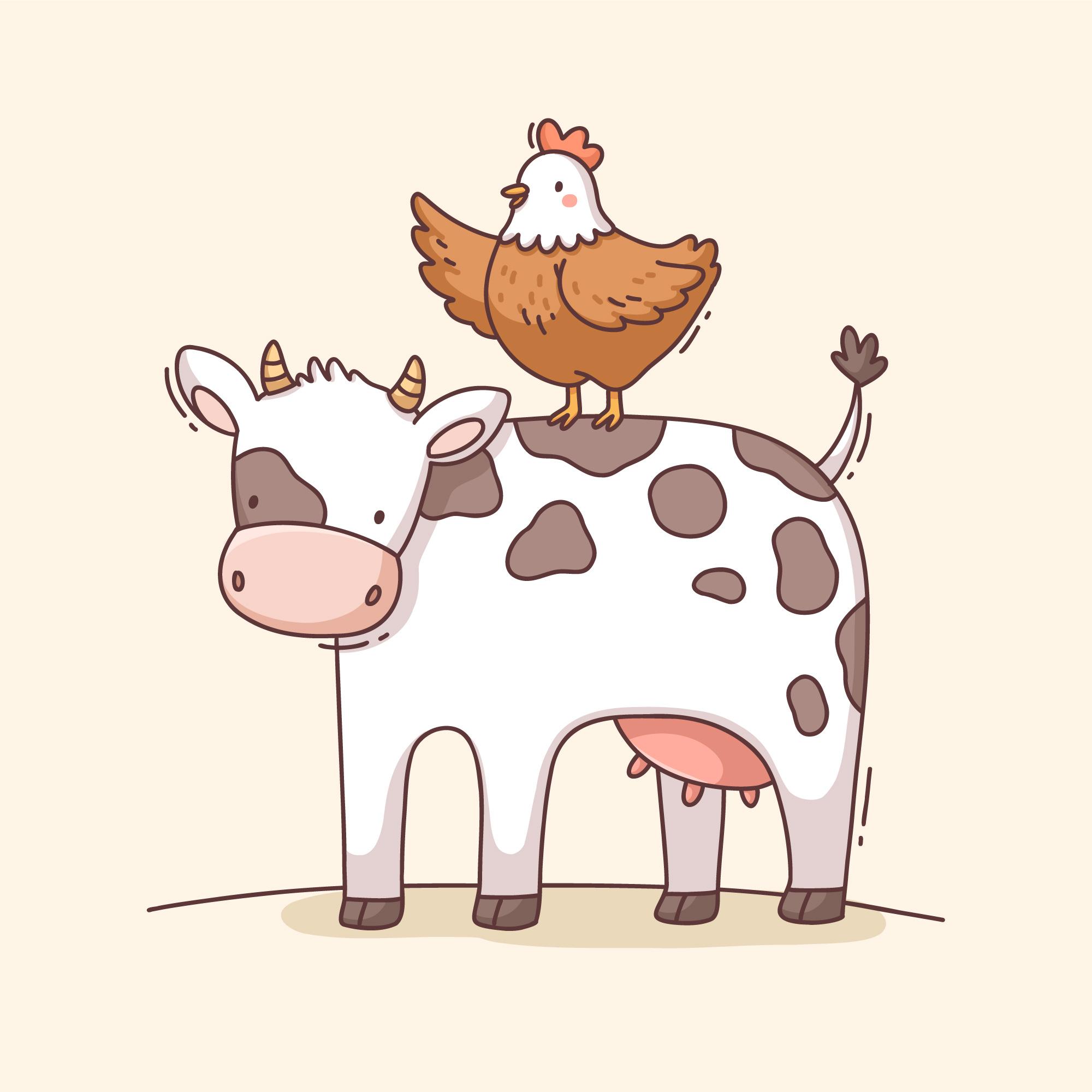 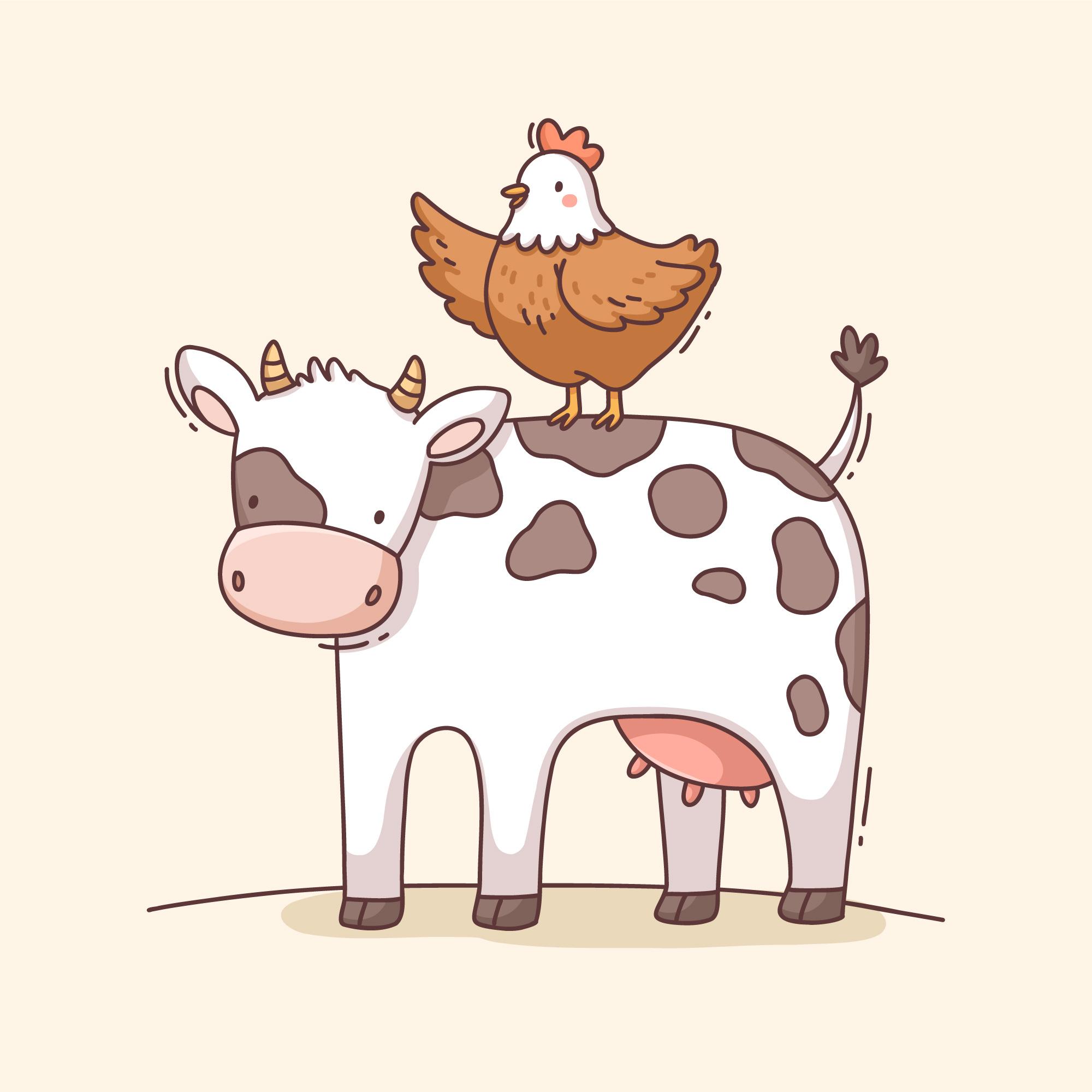 gym
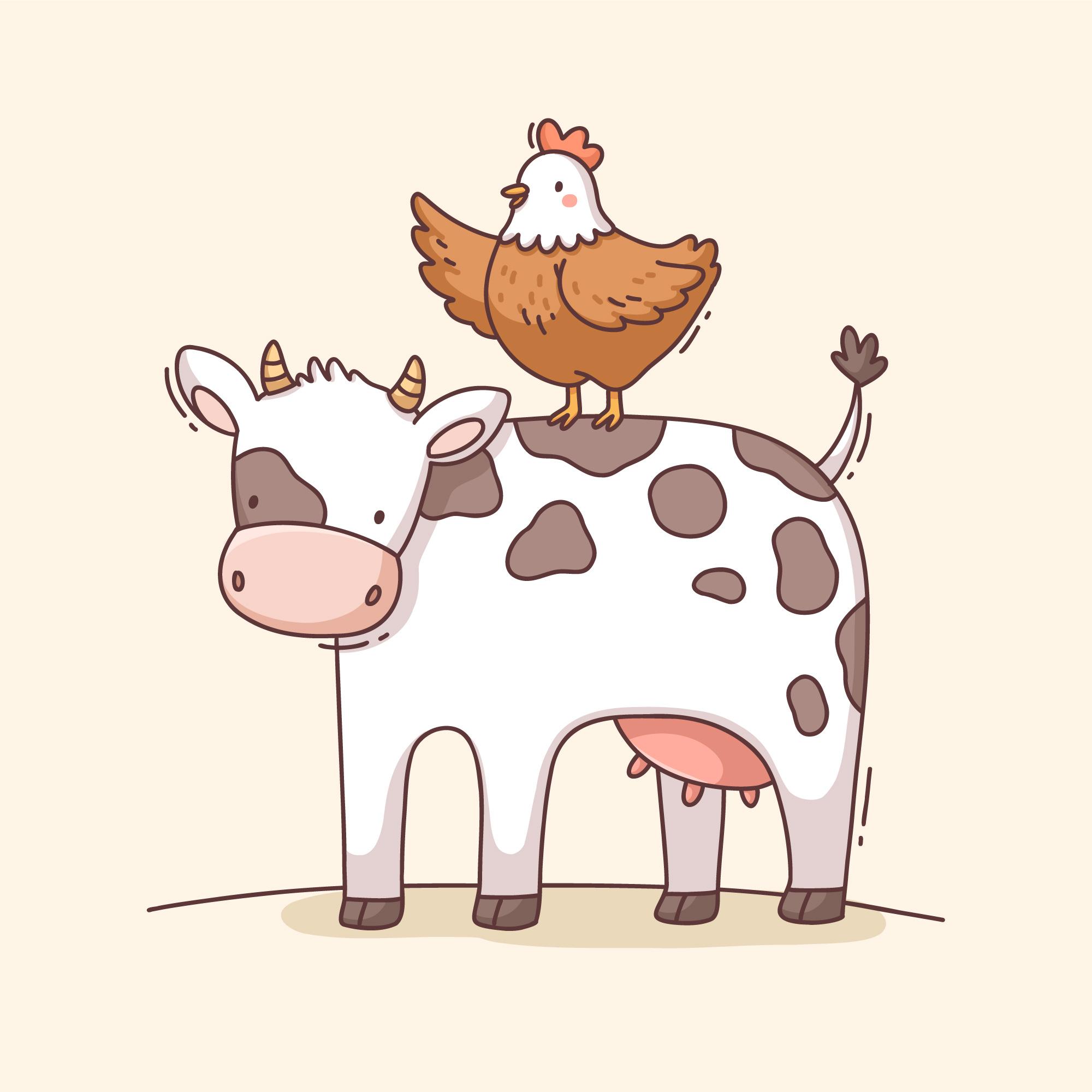 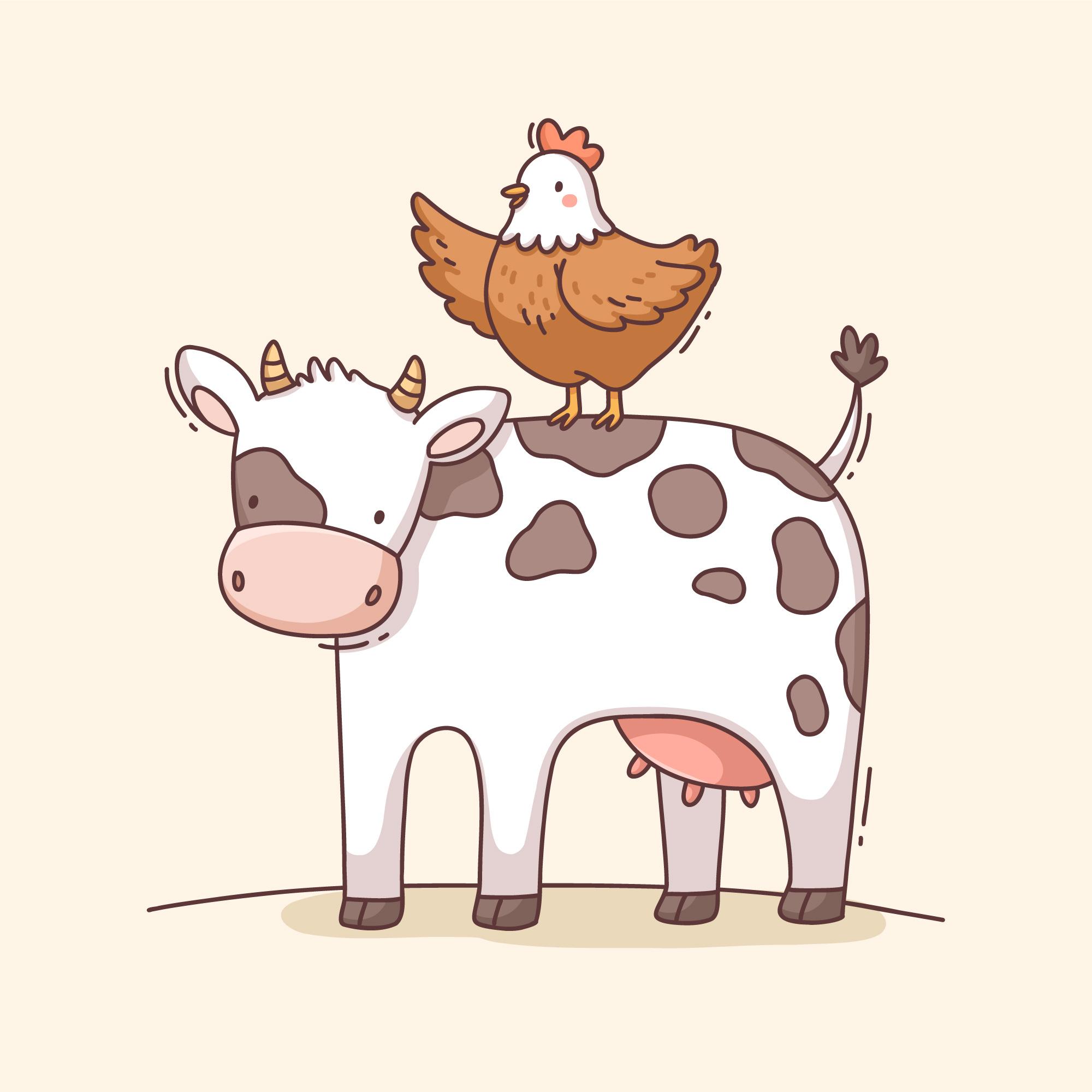 kieskast
duo-lezen
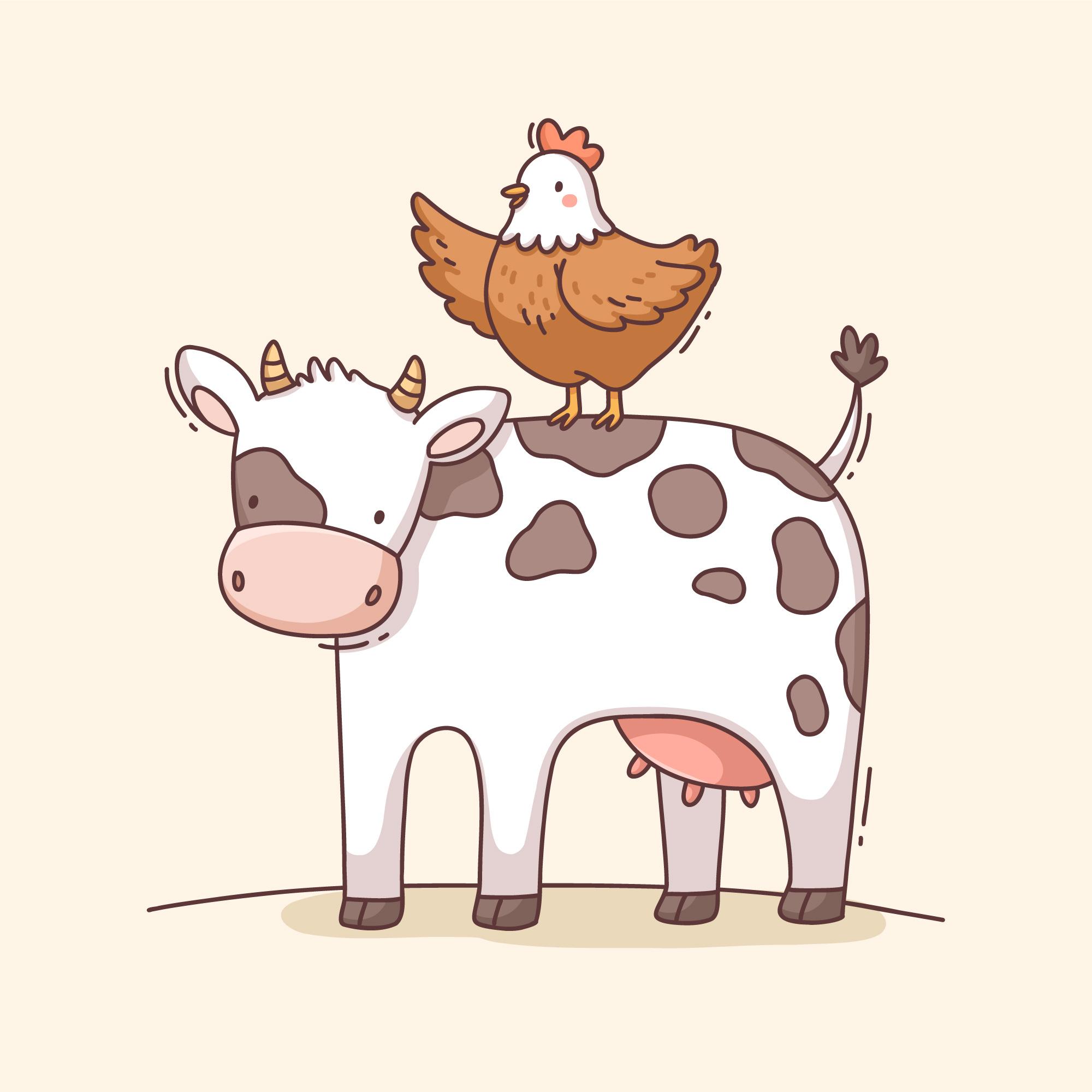 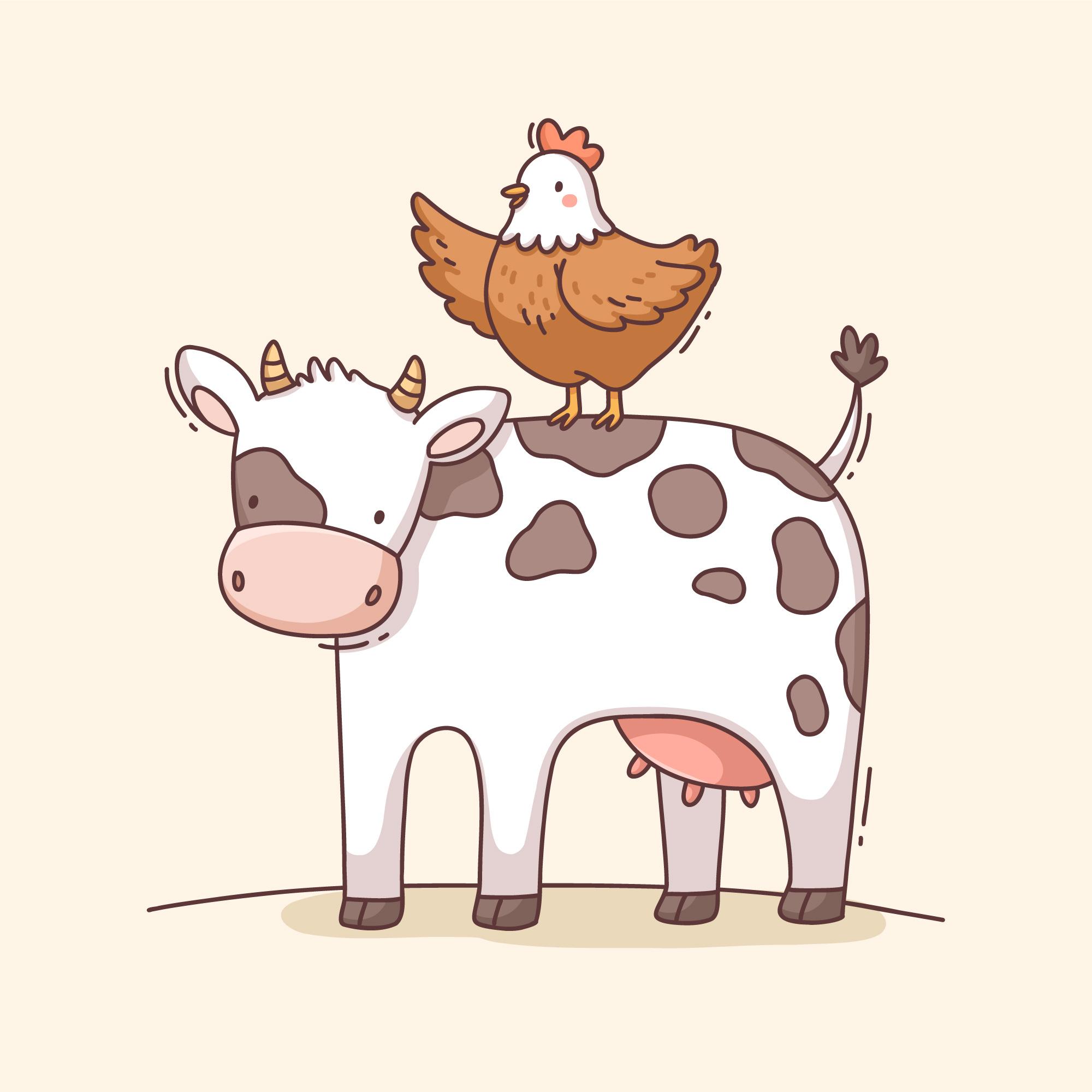 vrij spelen
kanjer
 training
taal
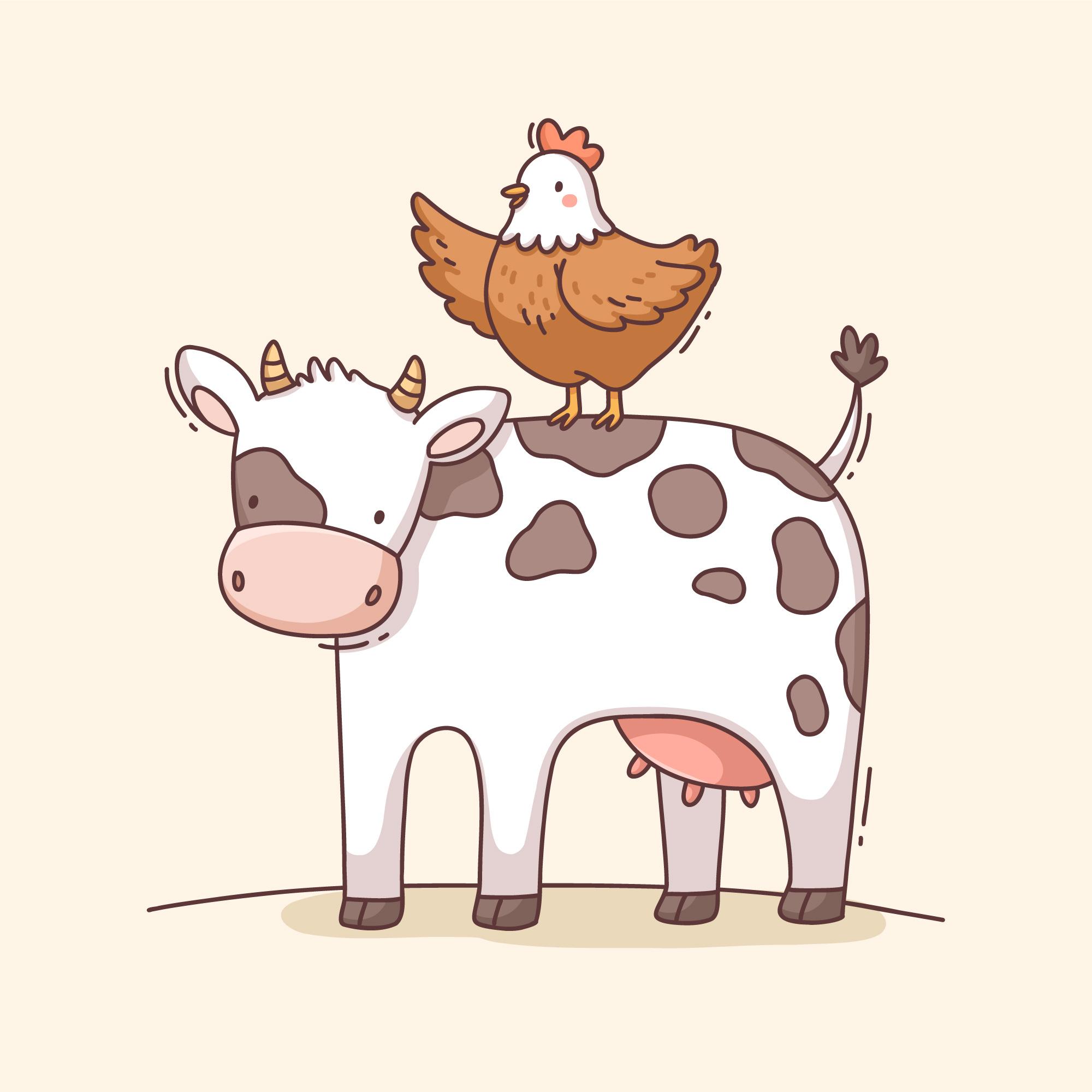 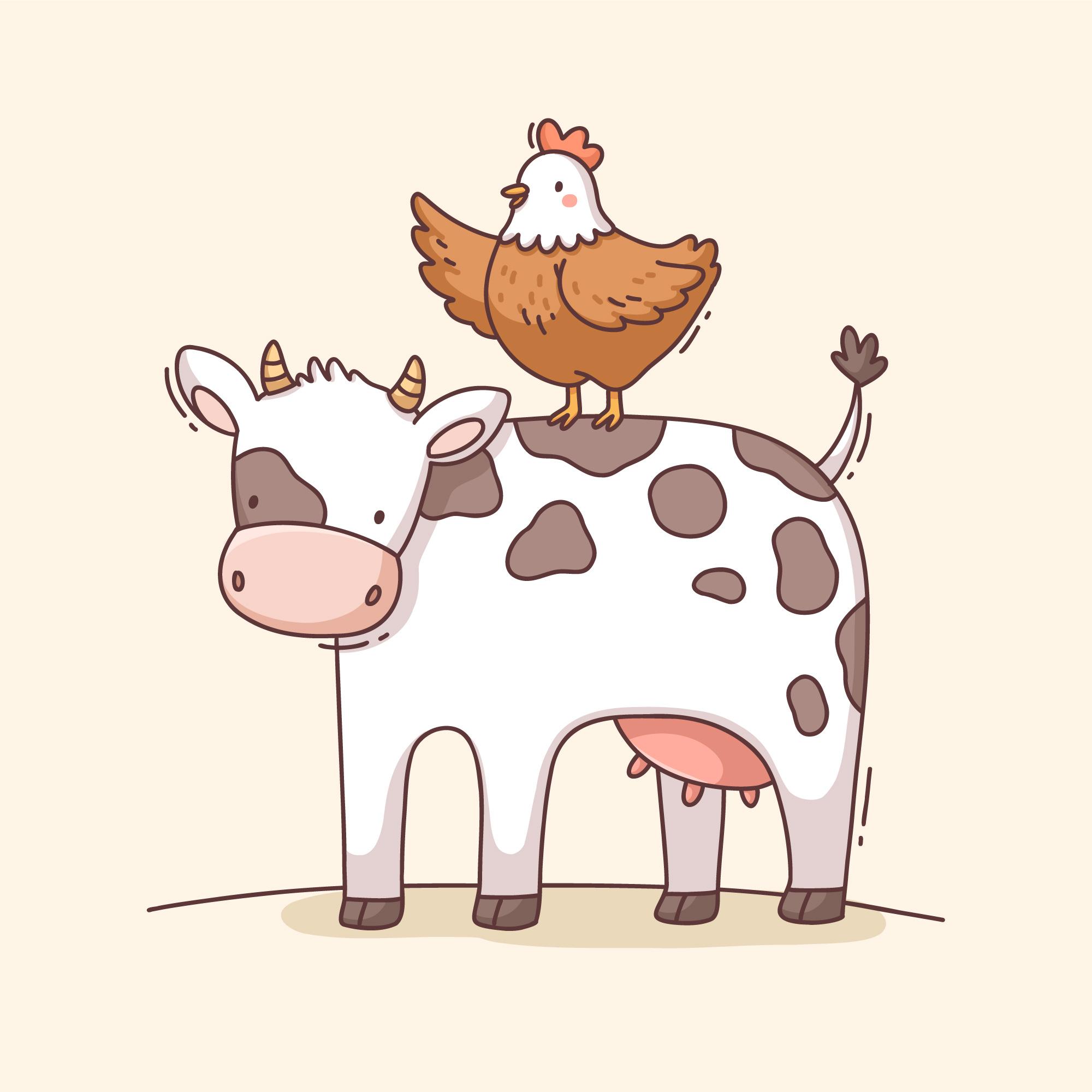 techniek
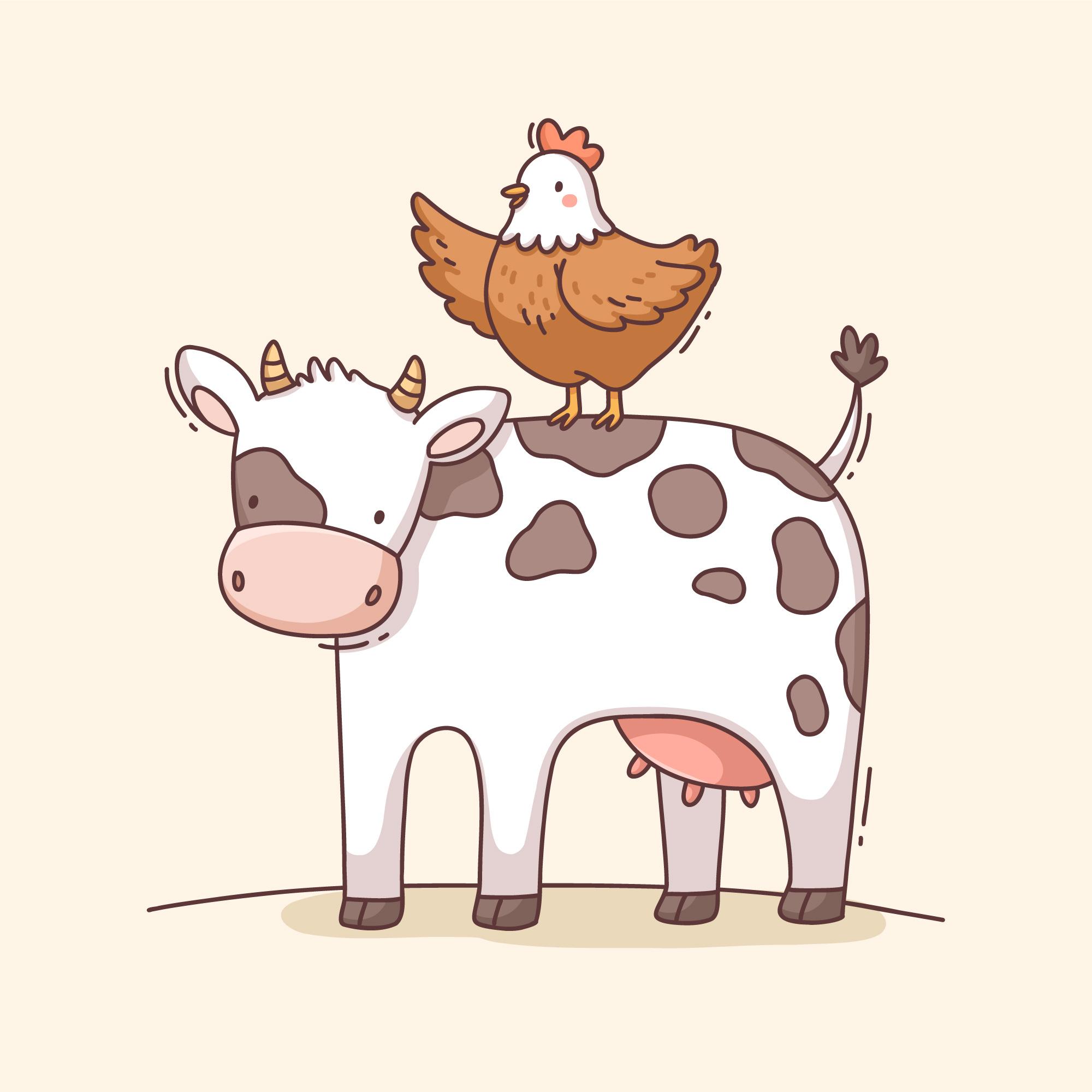 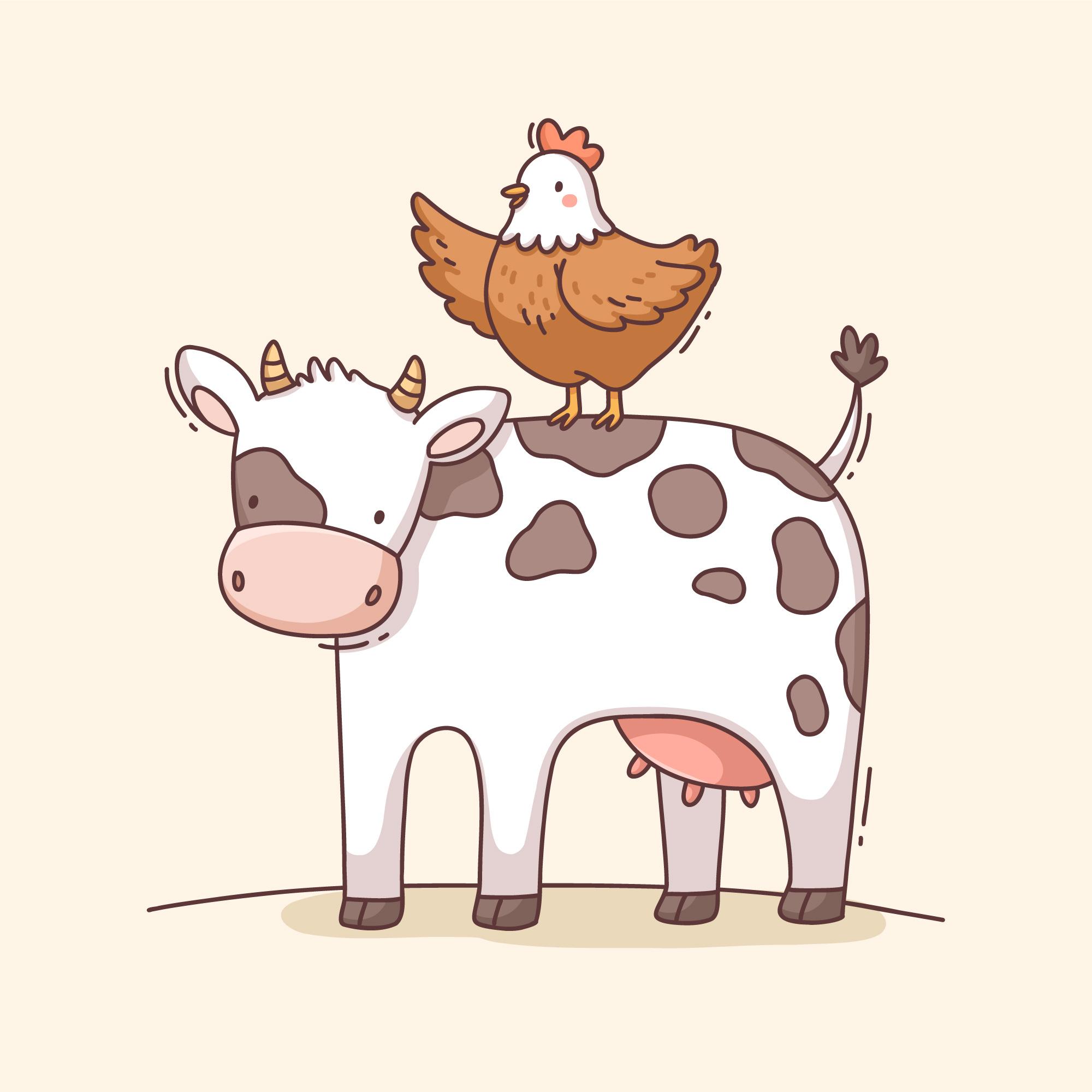 flitsen
pauze
veilig leren
    lezen
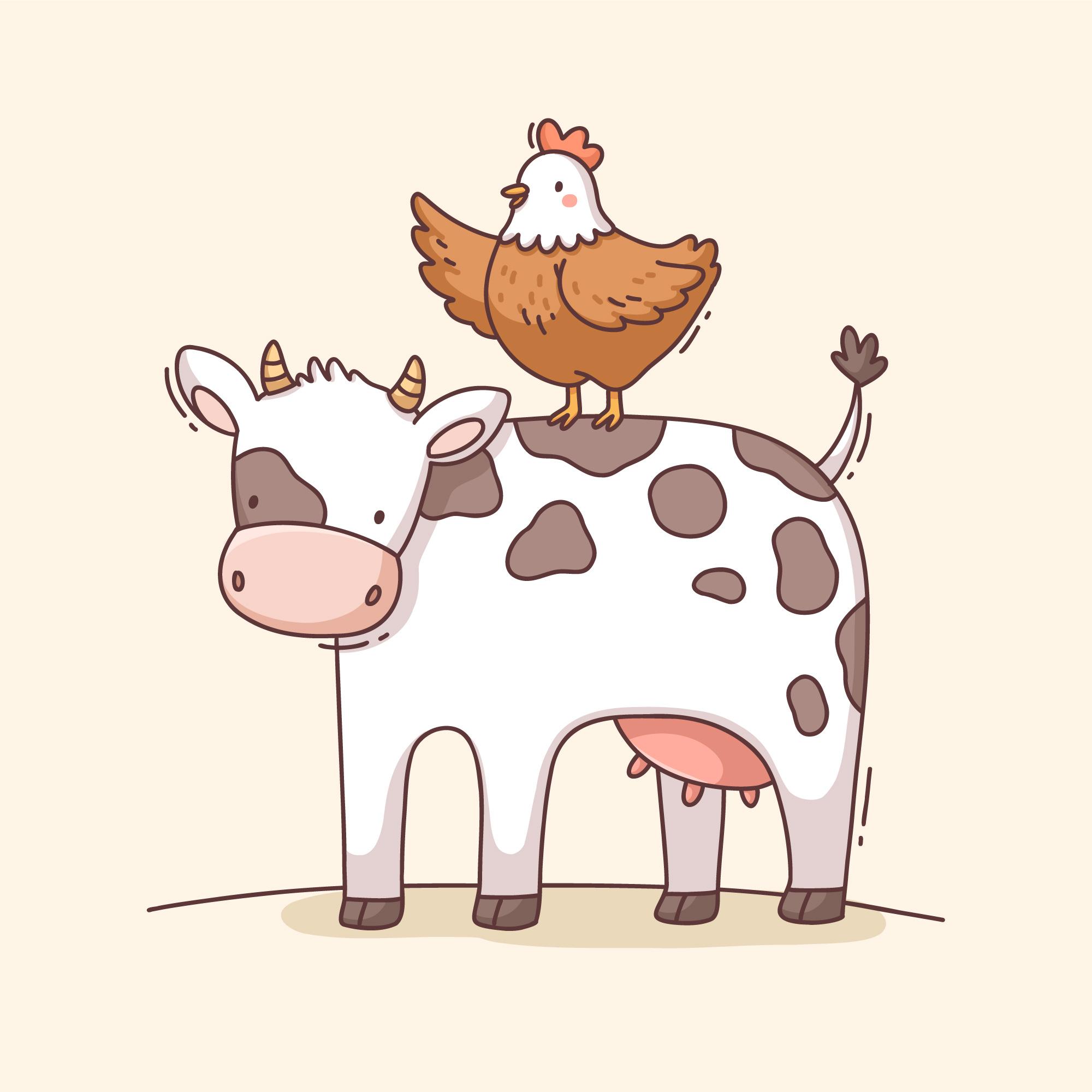 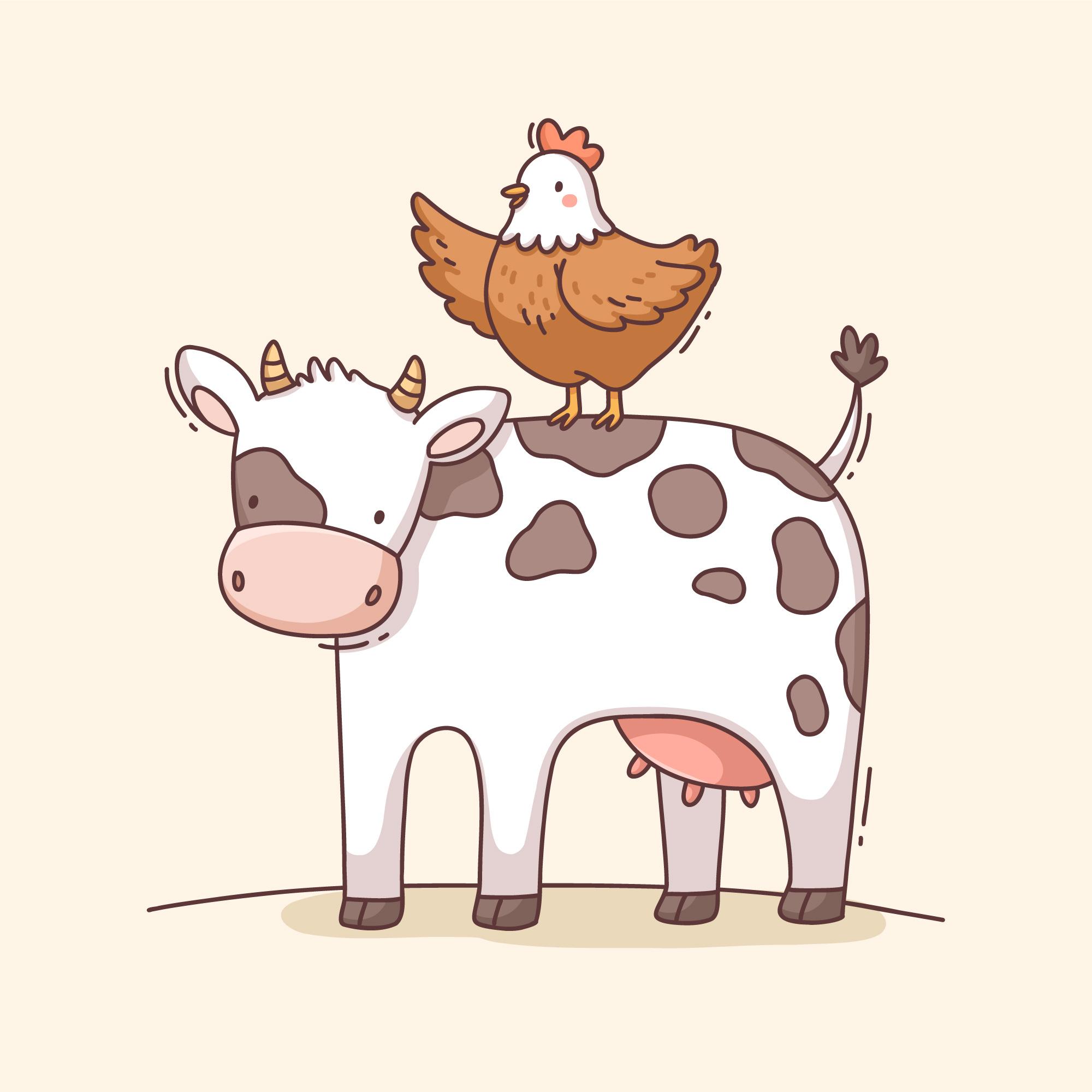 pauze
dictee
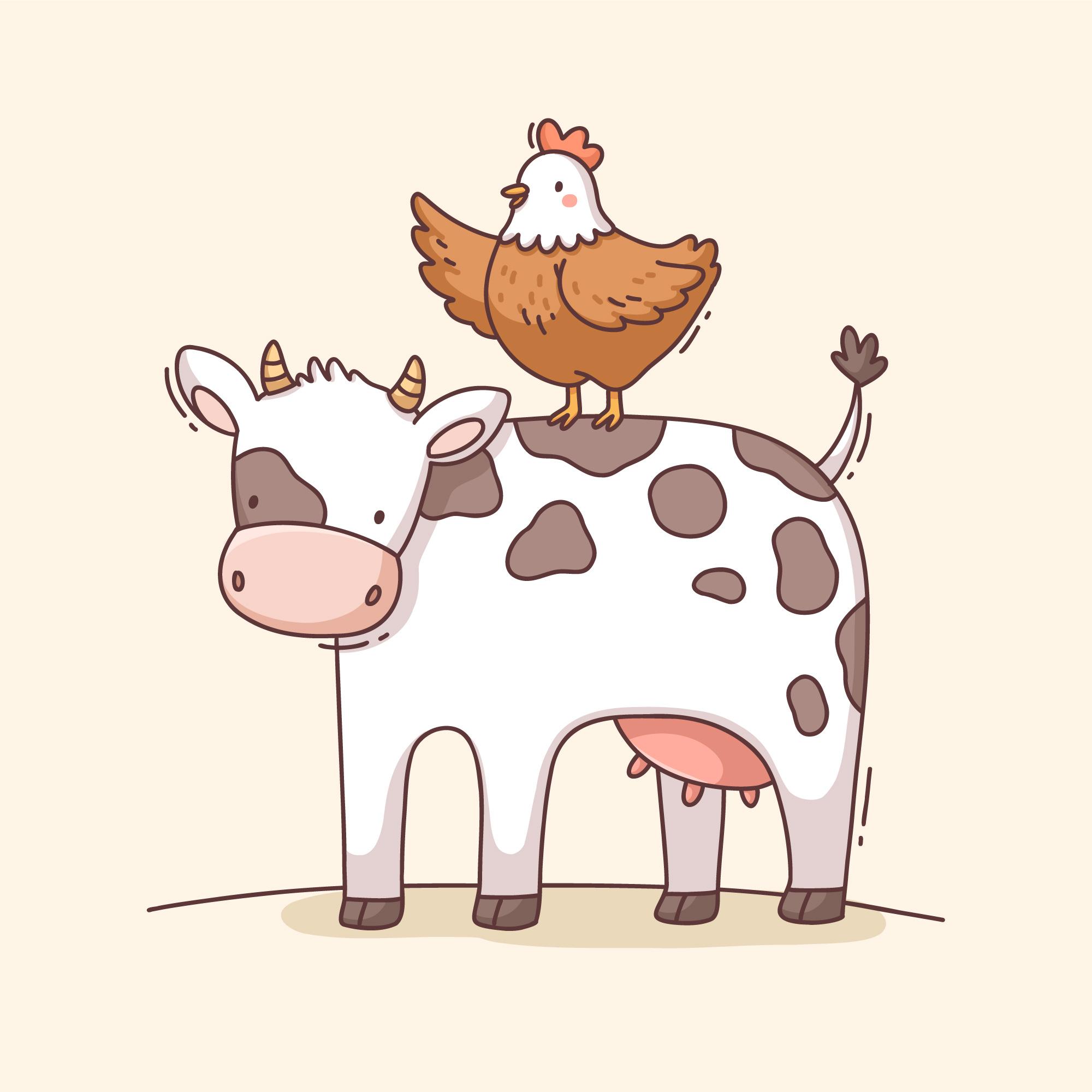 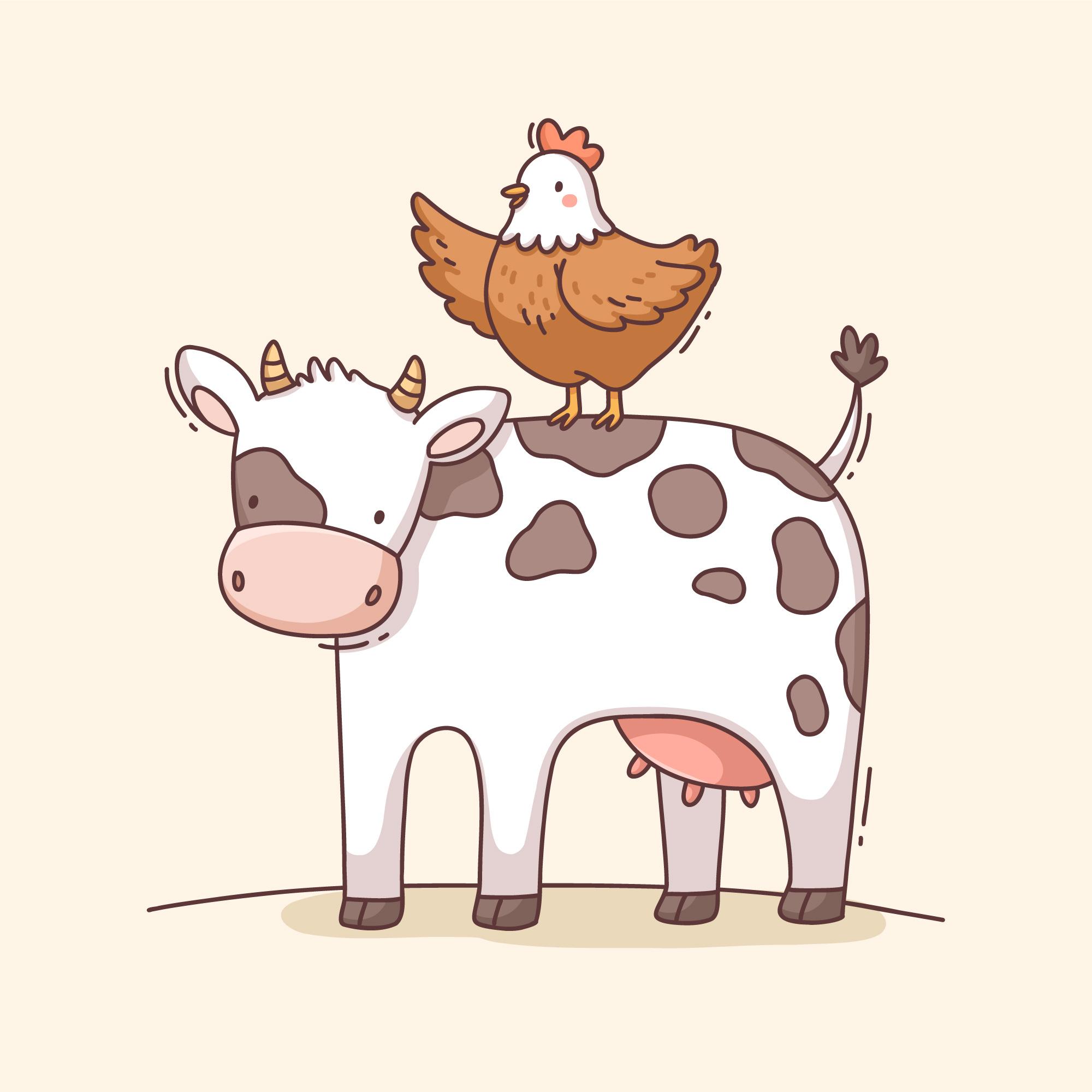 kring
verkeer
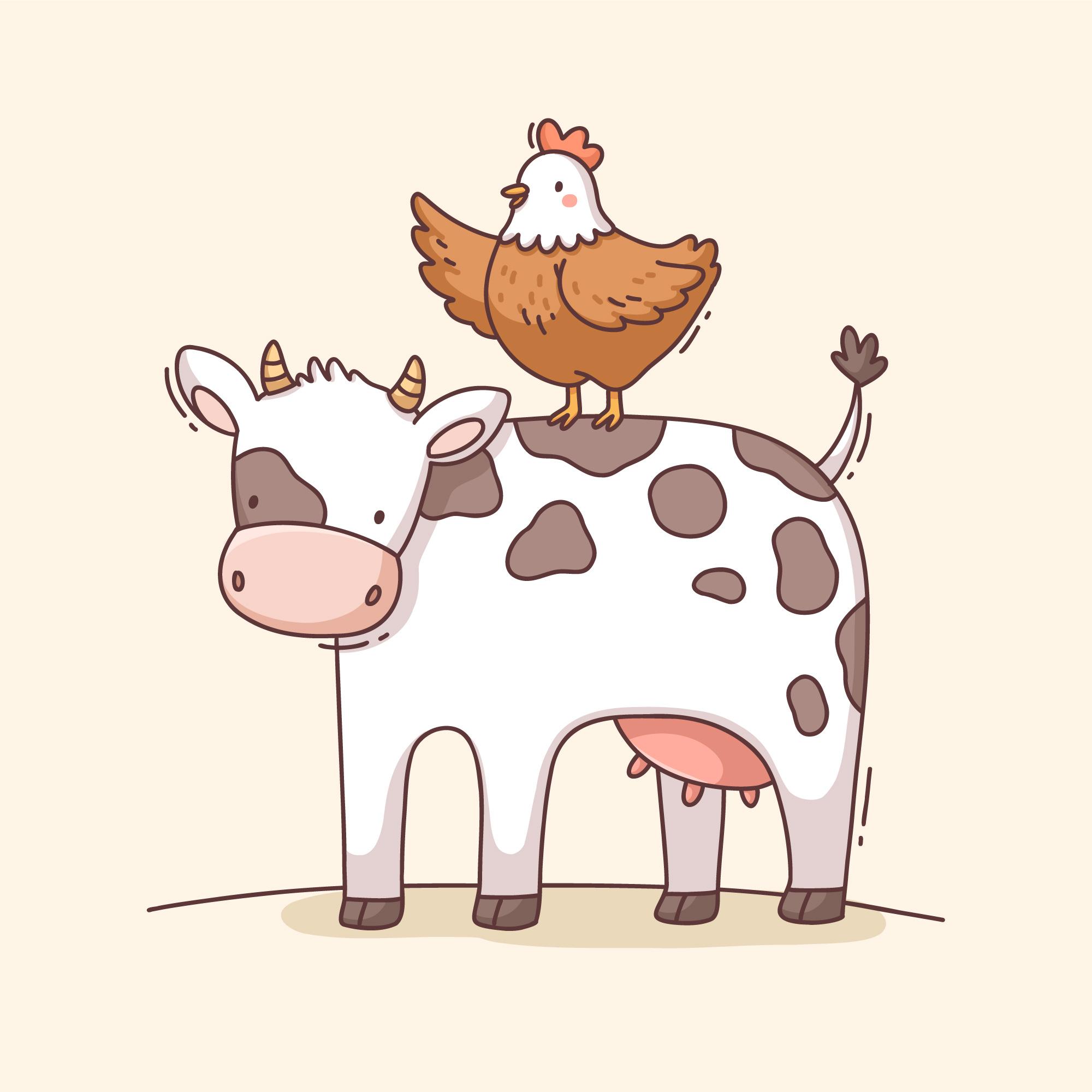 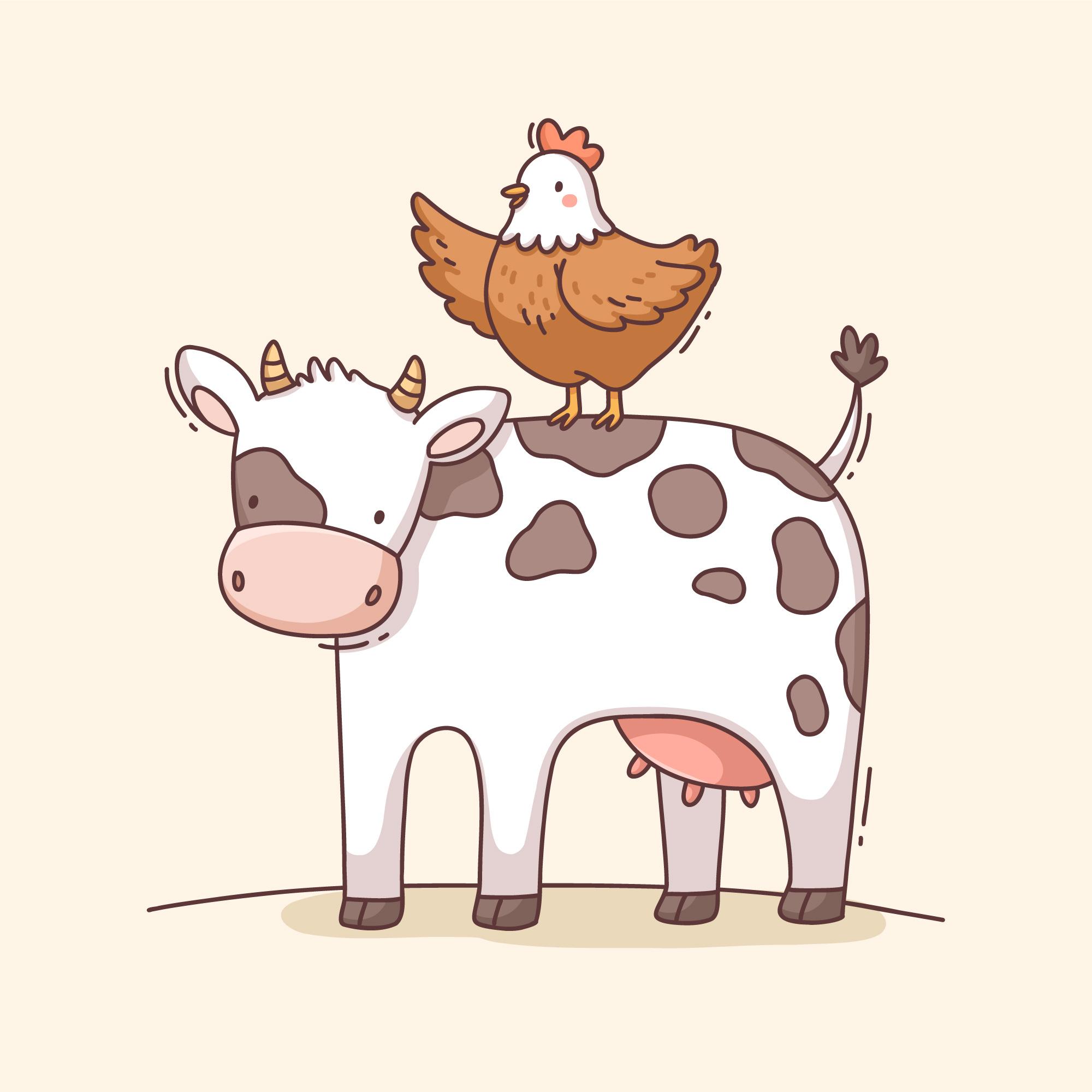 voorlezen
pauze
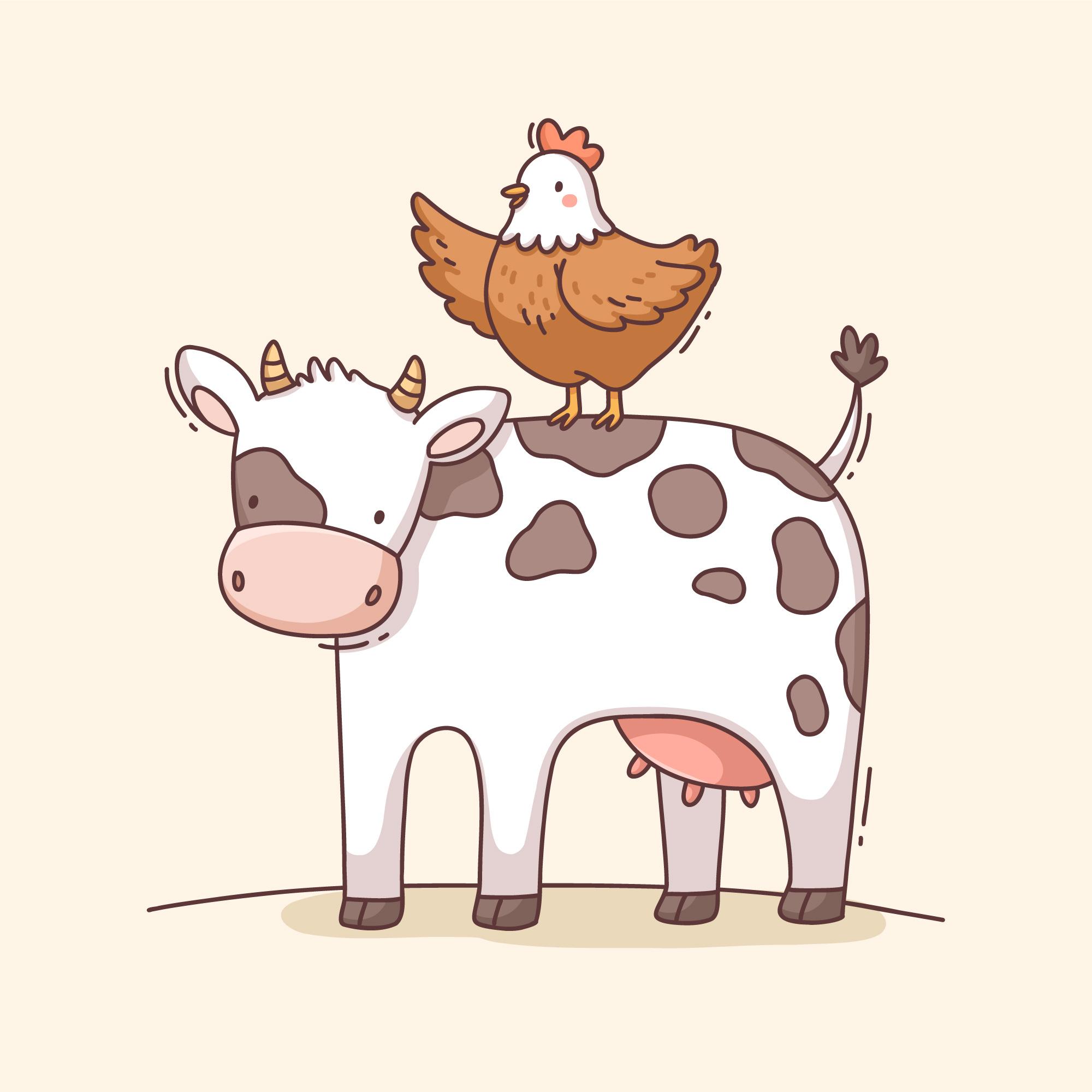 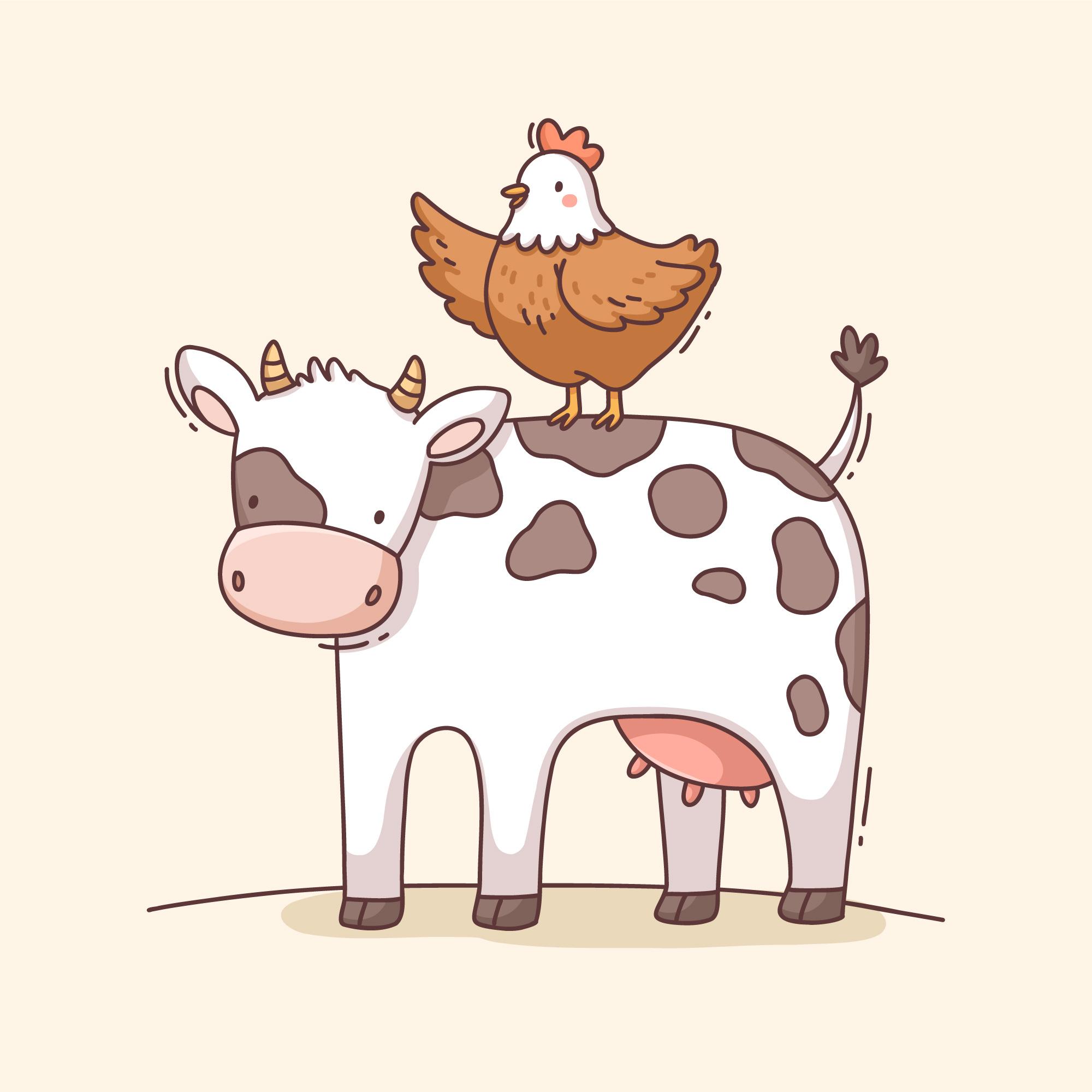 hoeken
uitstapje
circuit
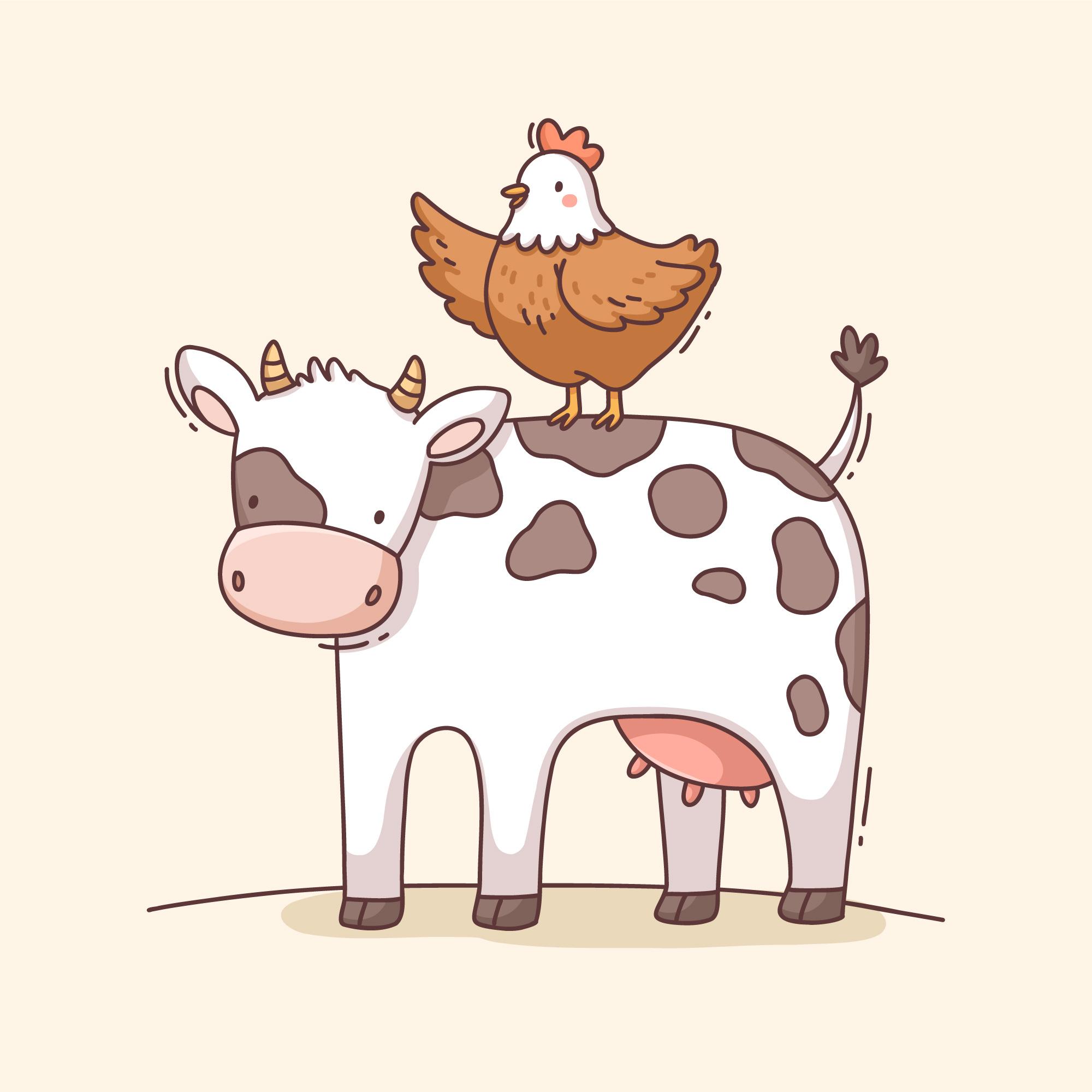 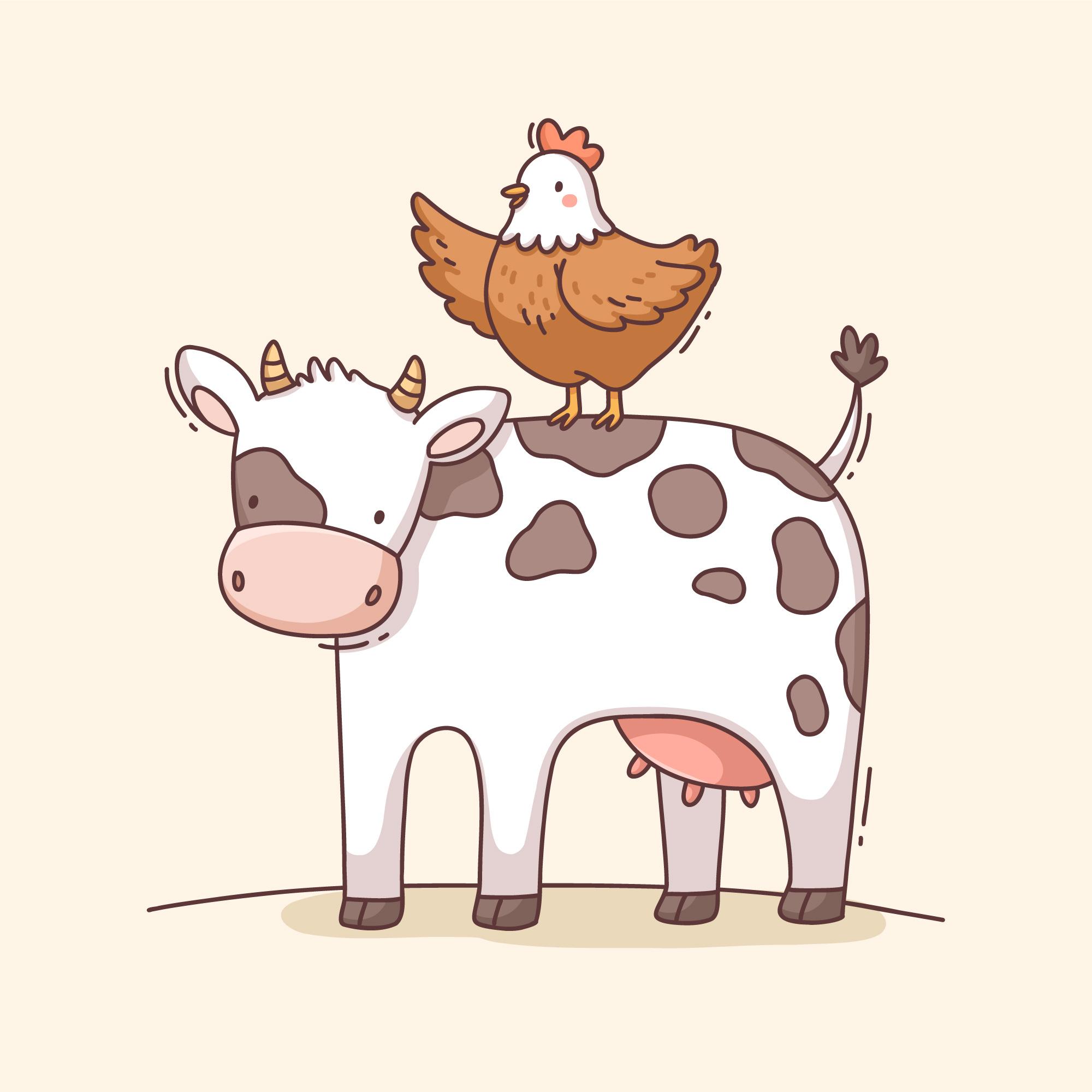 weektaak
verrassing
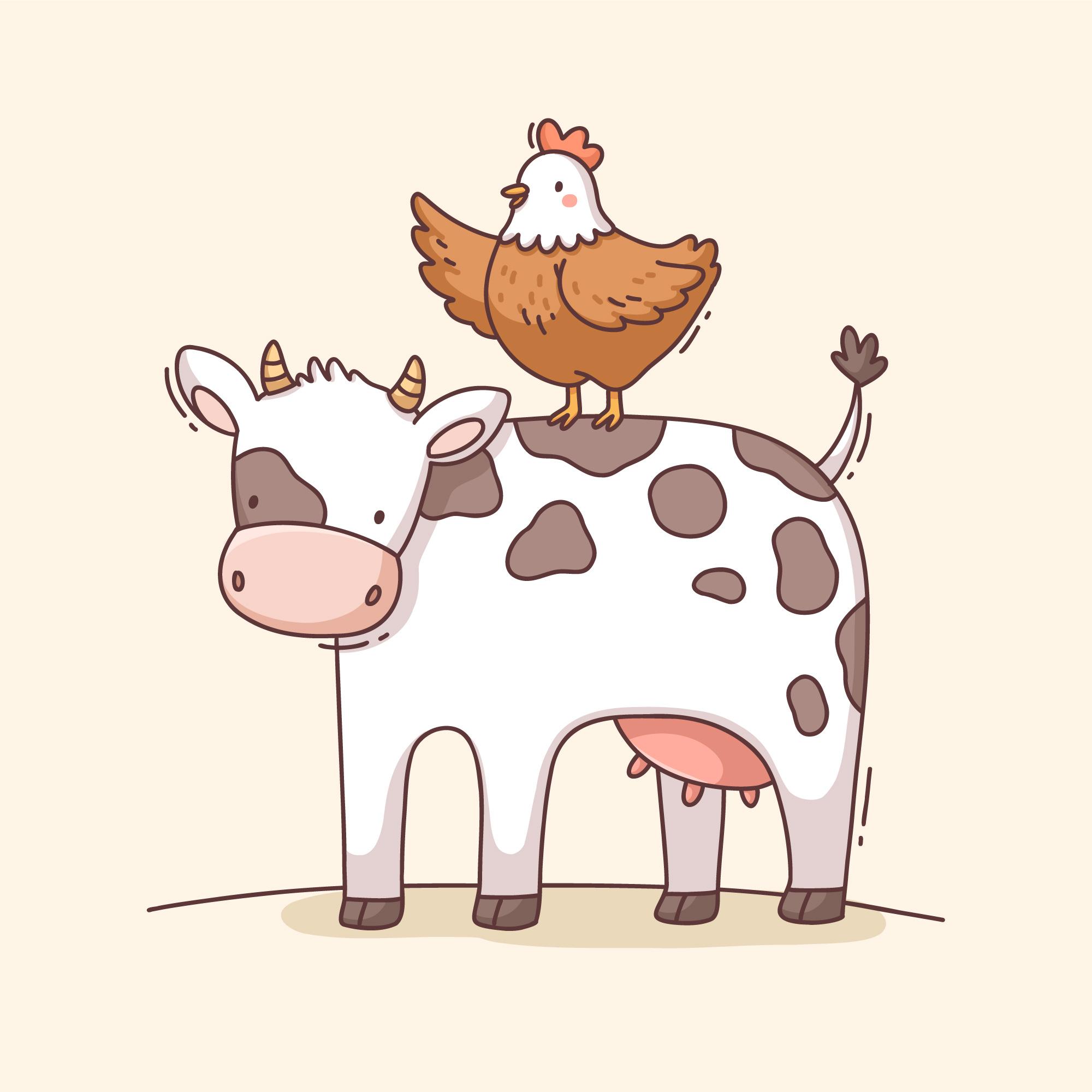 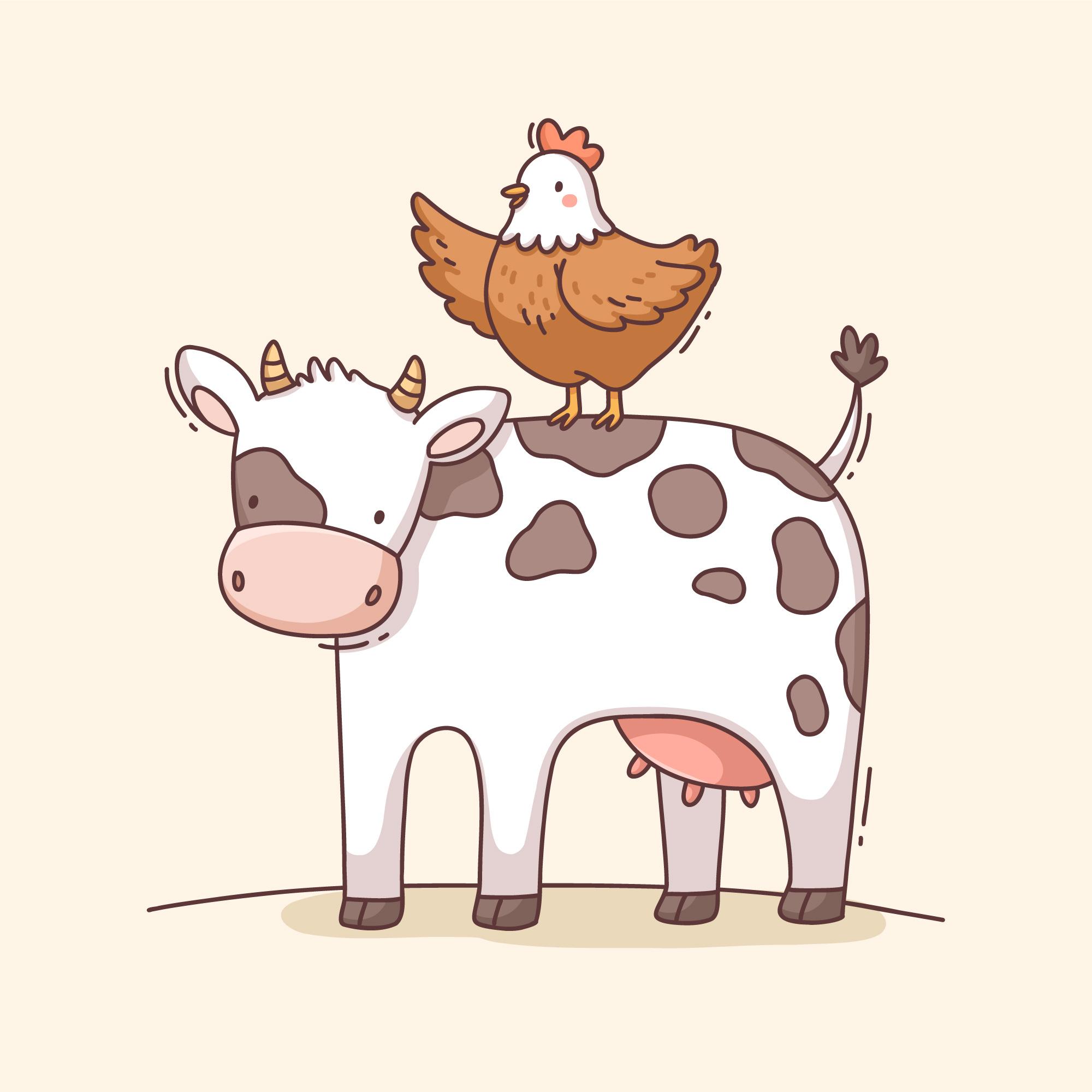 spelling
filmpje
  kijken
pauze
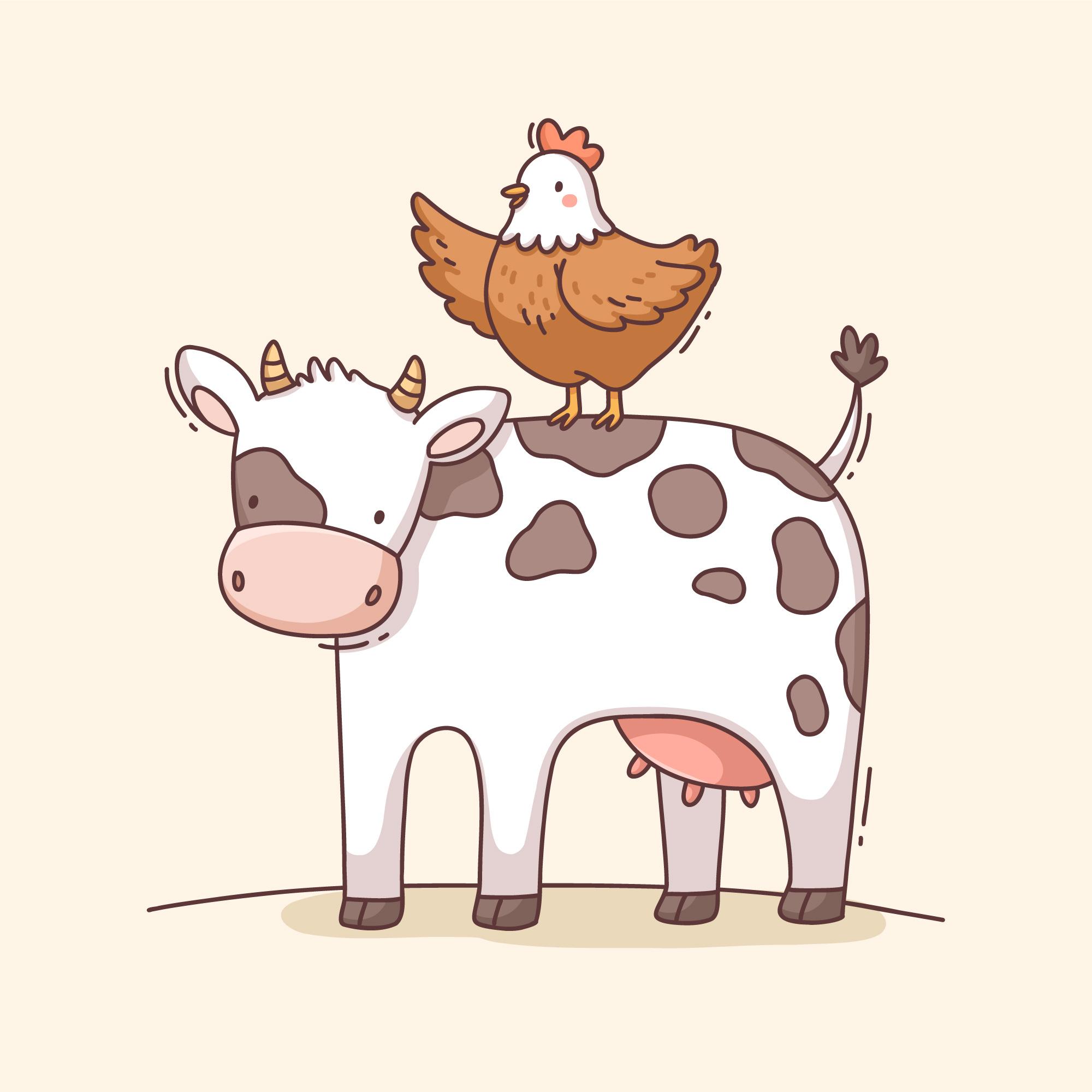 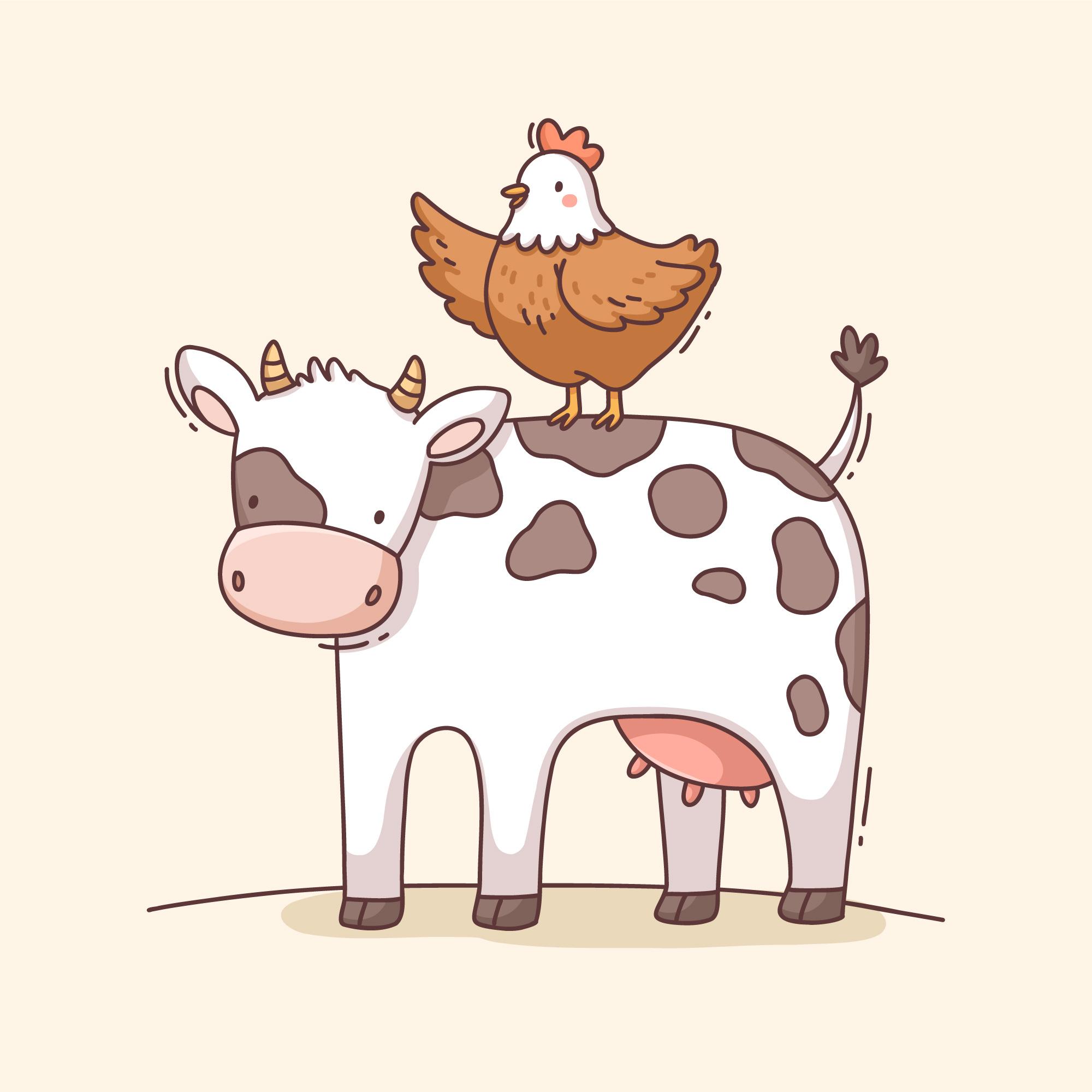 verjaardag
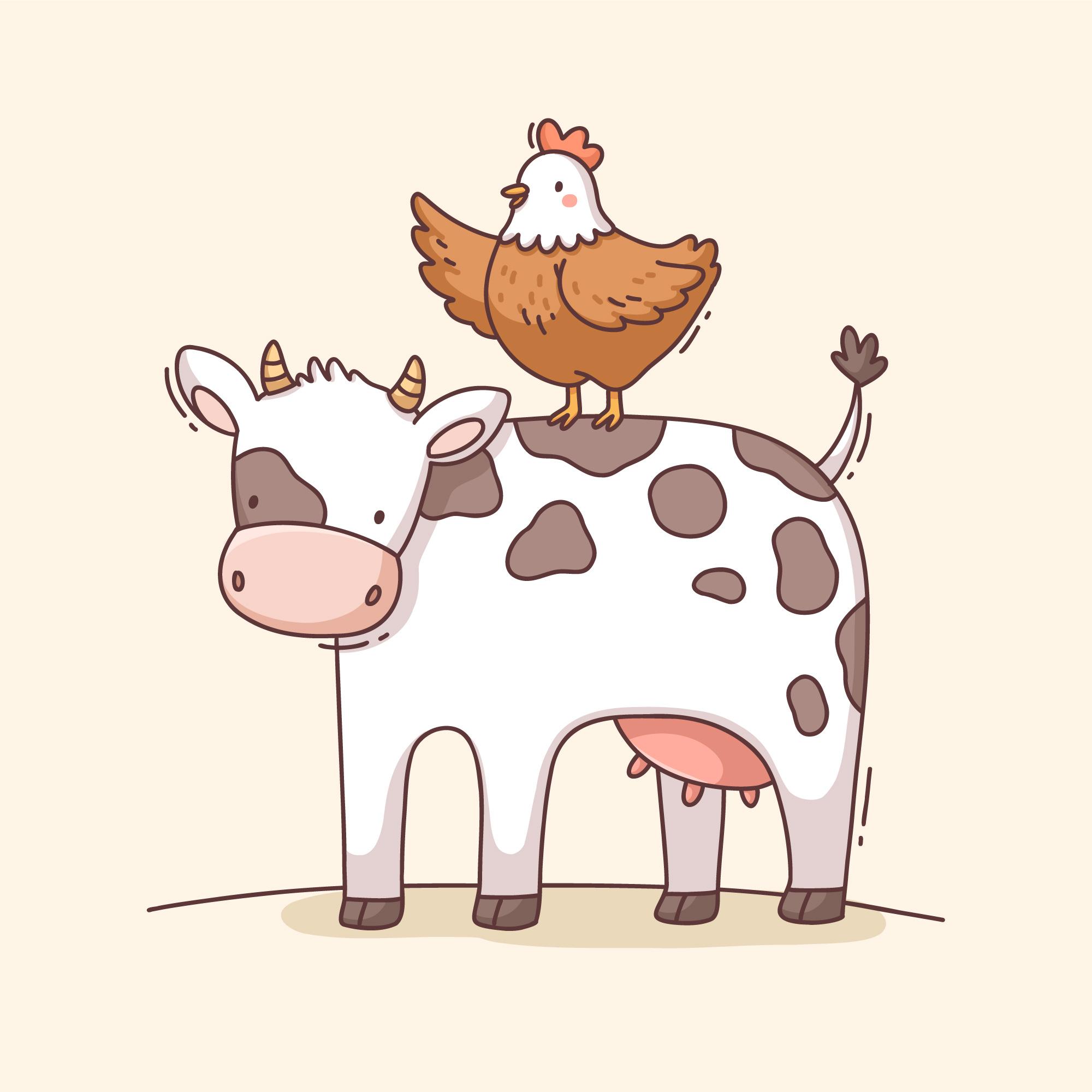 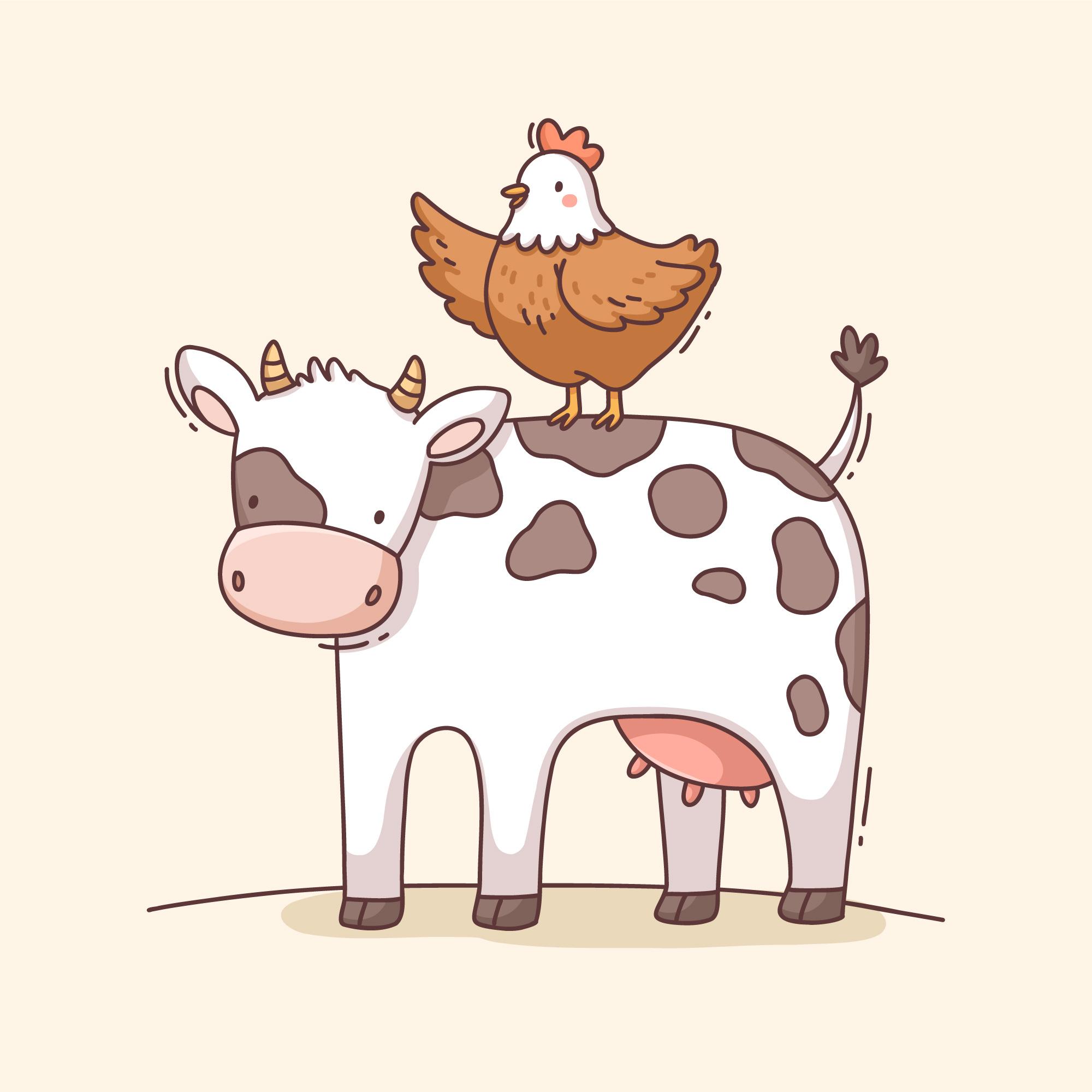 schoolreis
weeksluiting
schrijven
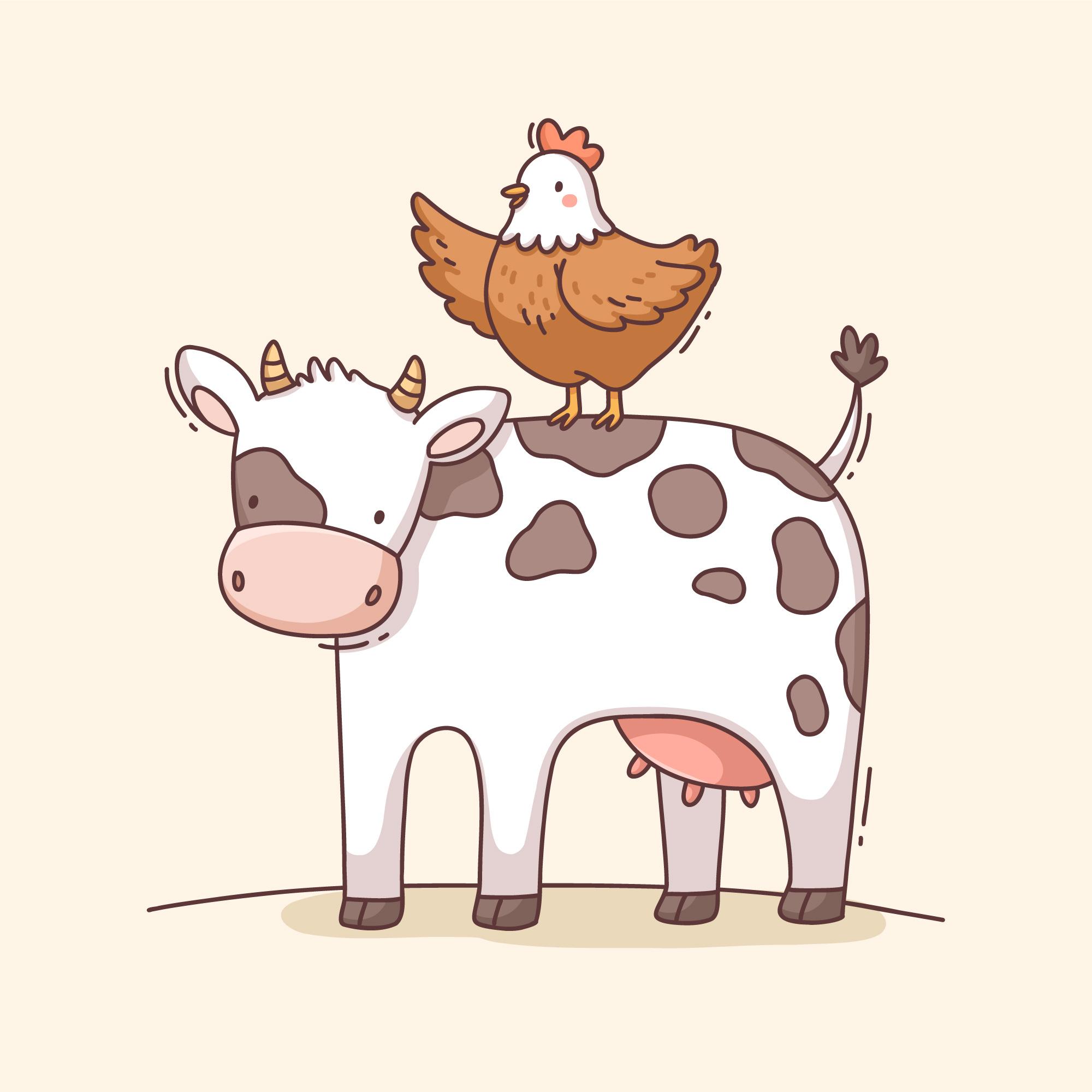 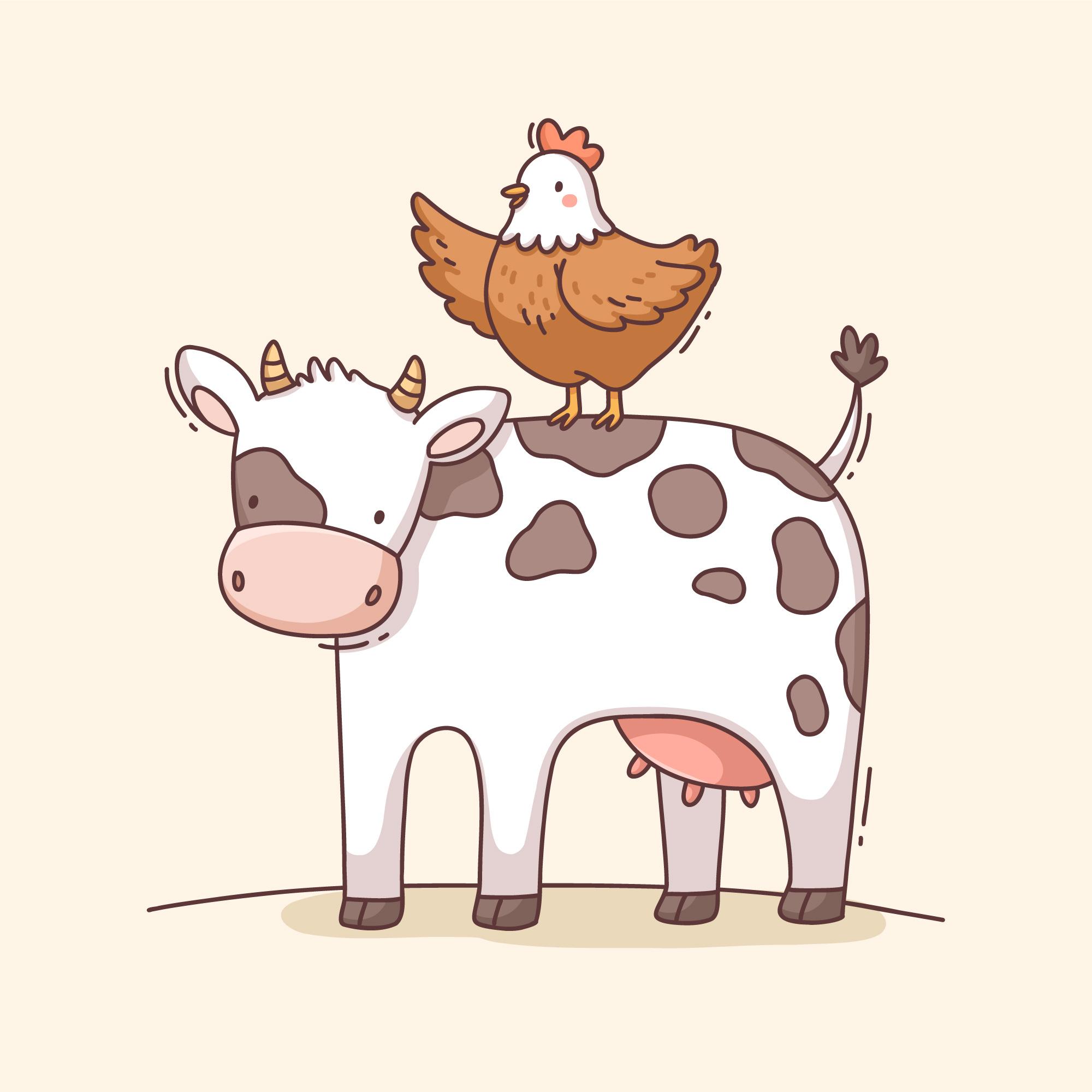 weekopening
pauze
bewegend 
    leren
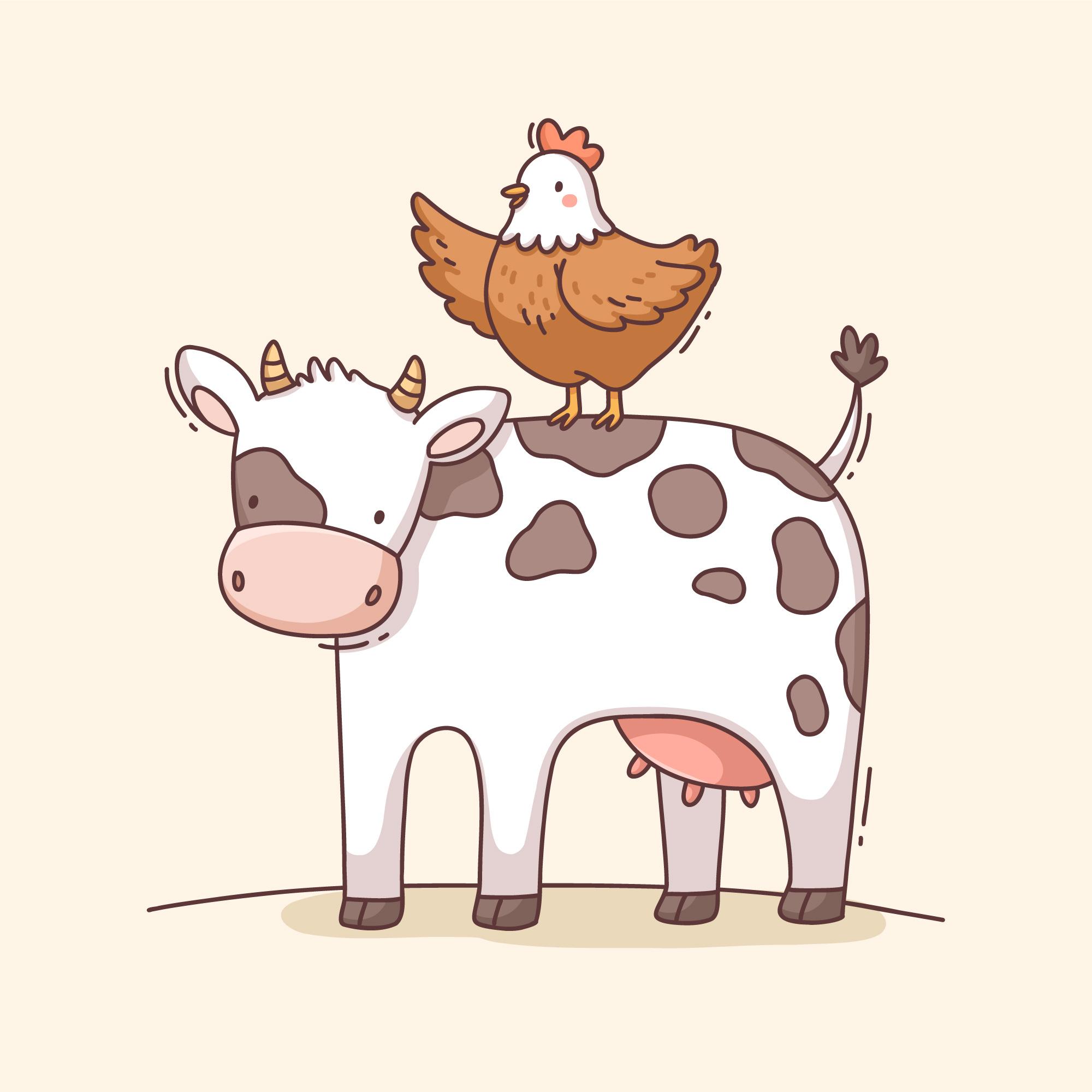 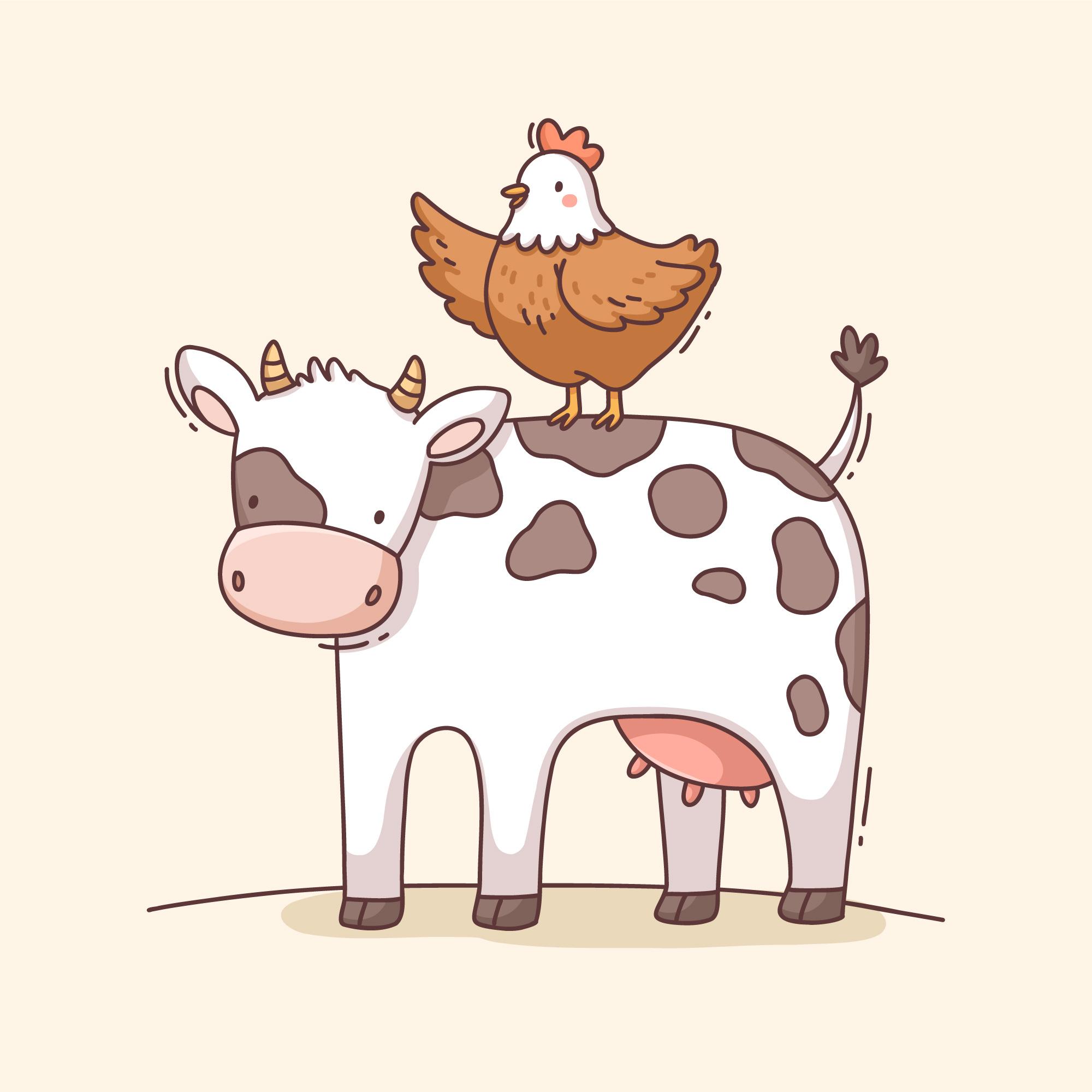 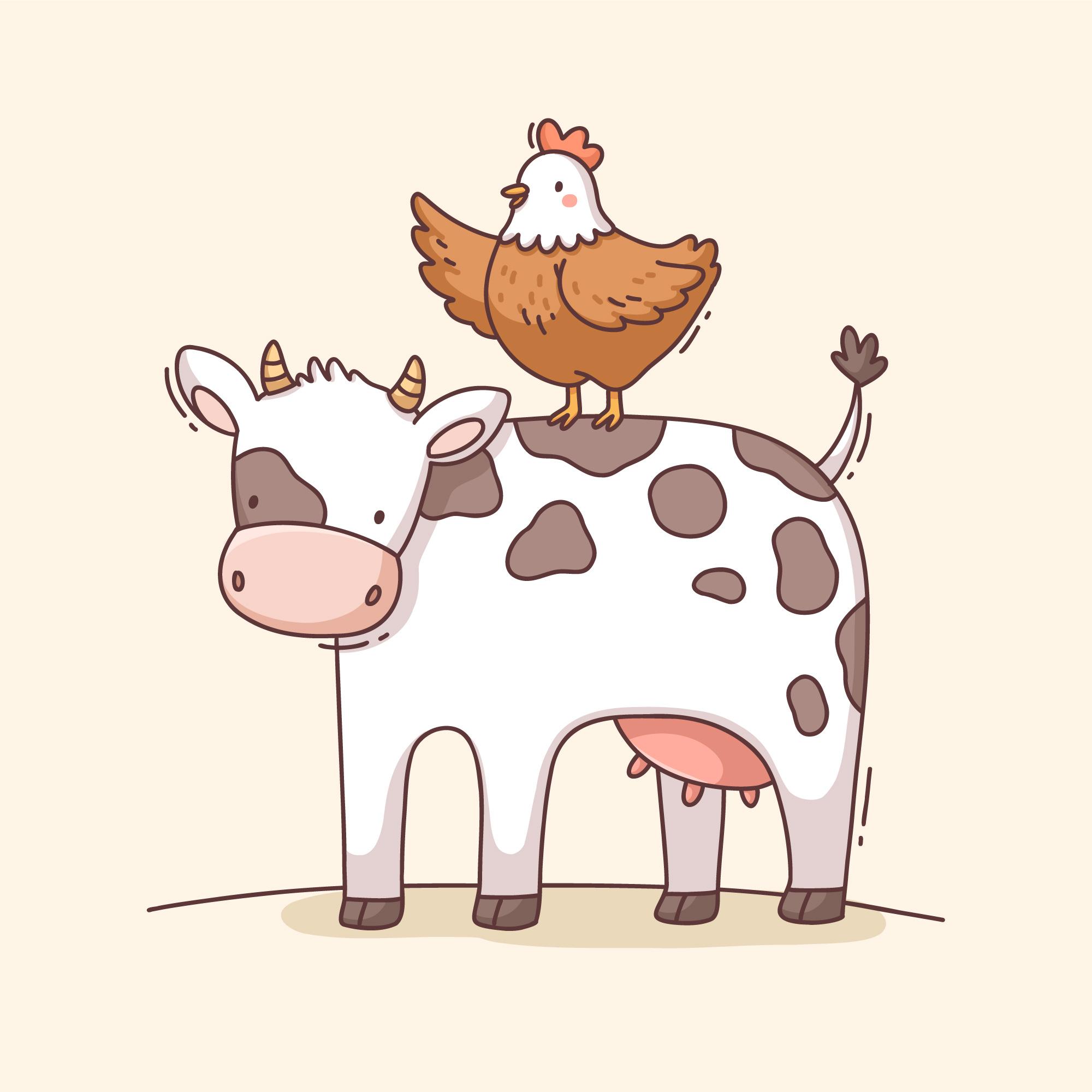 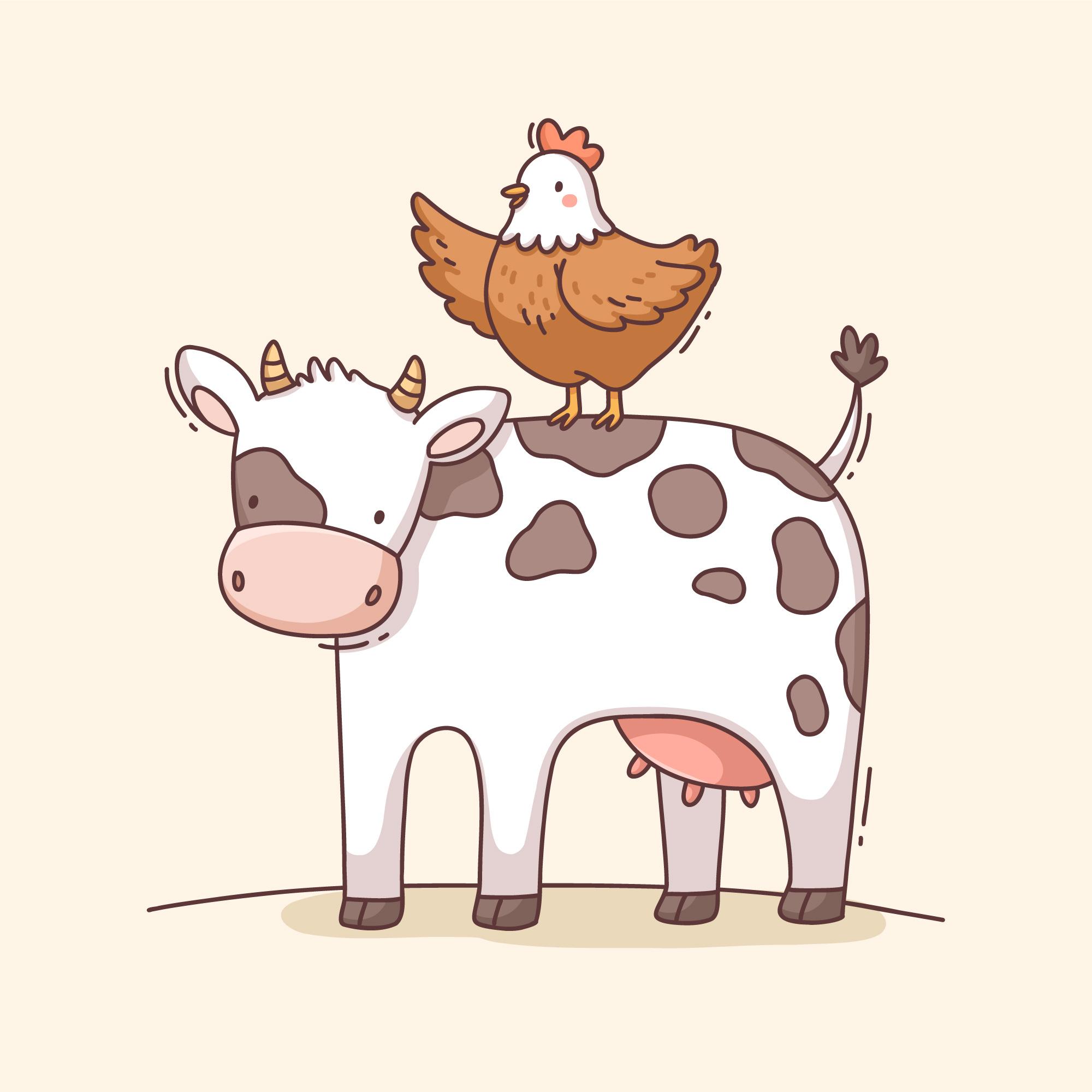 bibliotheek
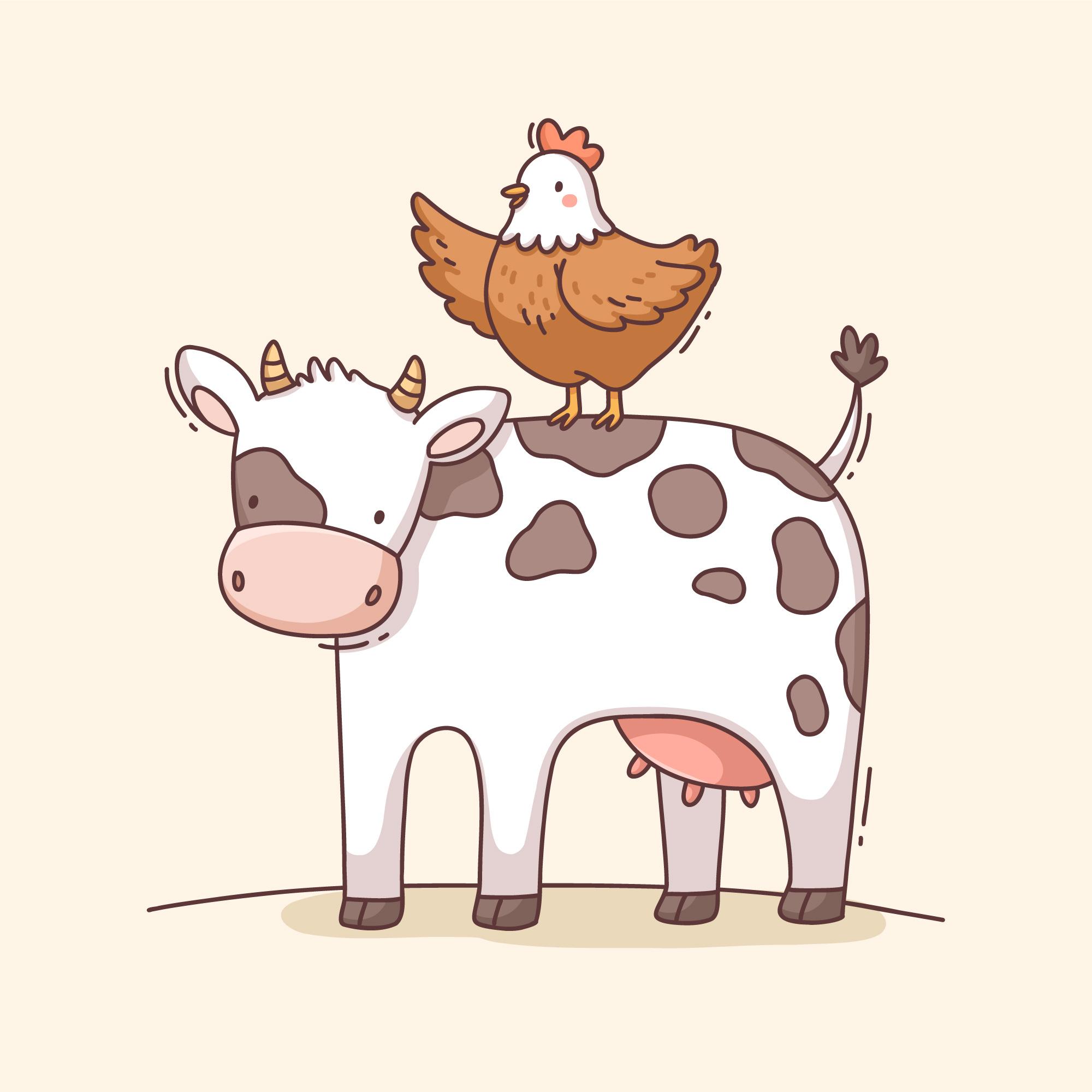 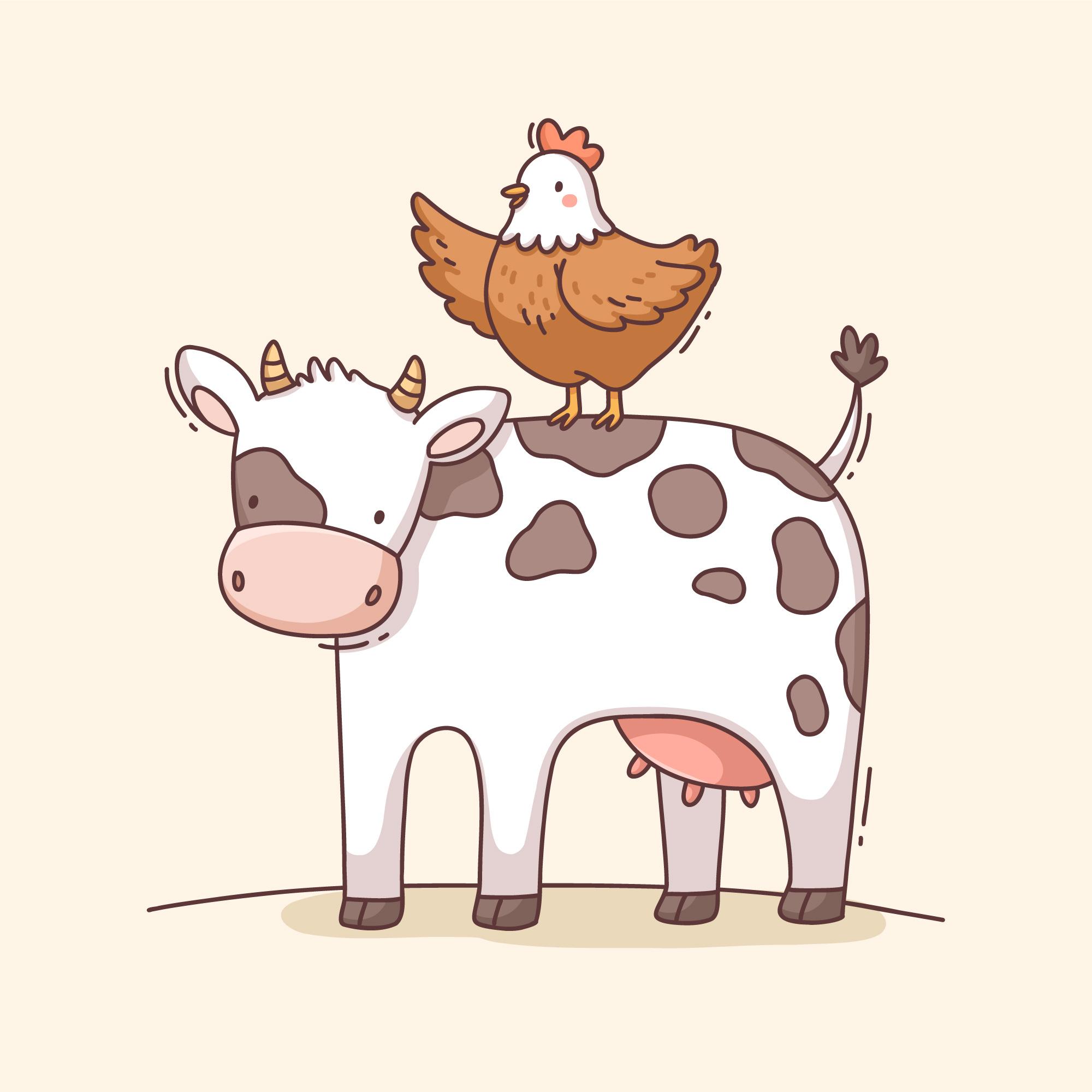 spreekbeurt
pauze
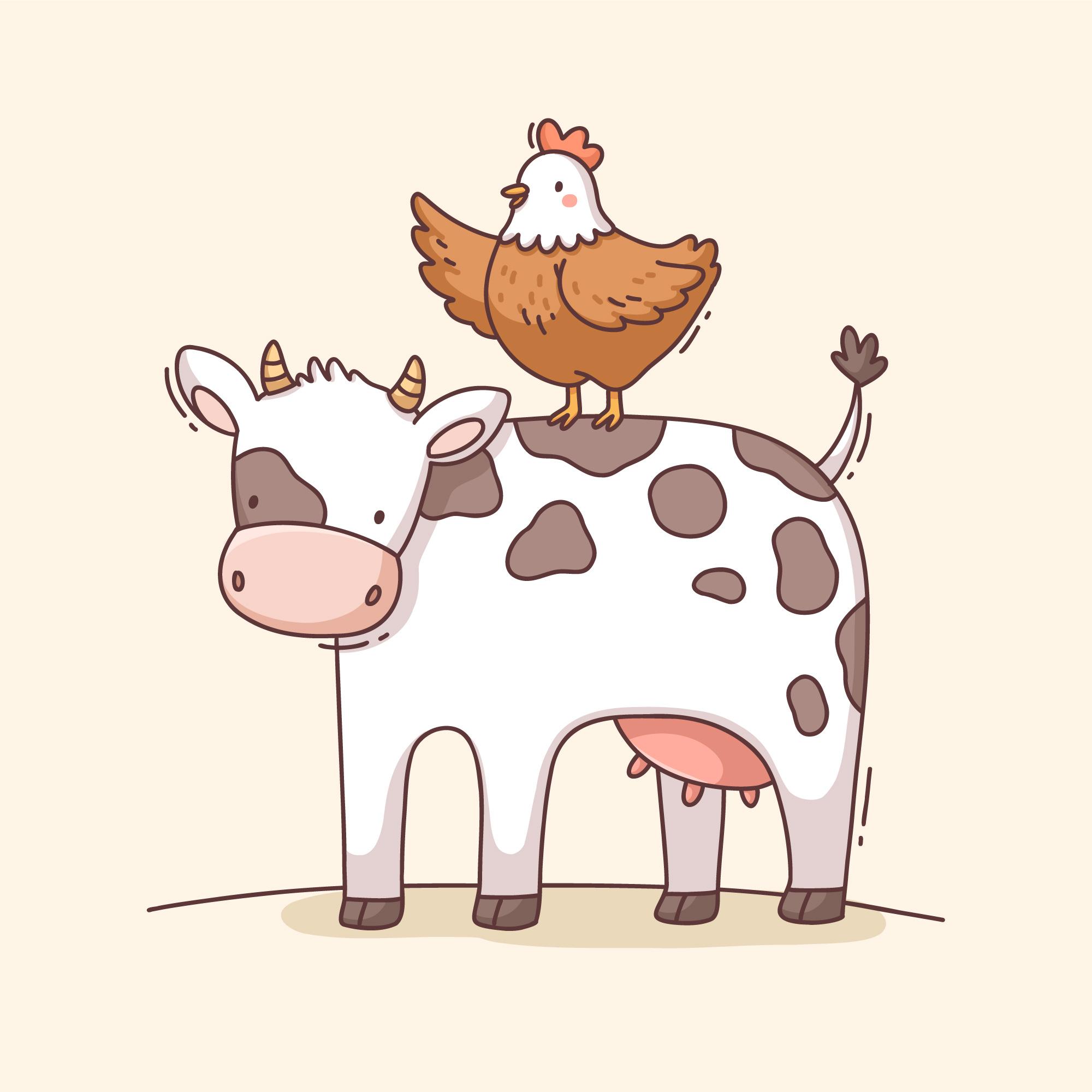 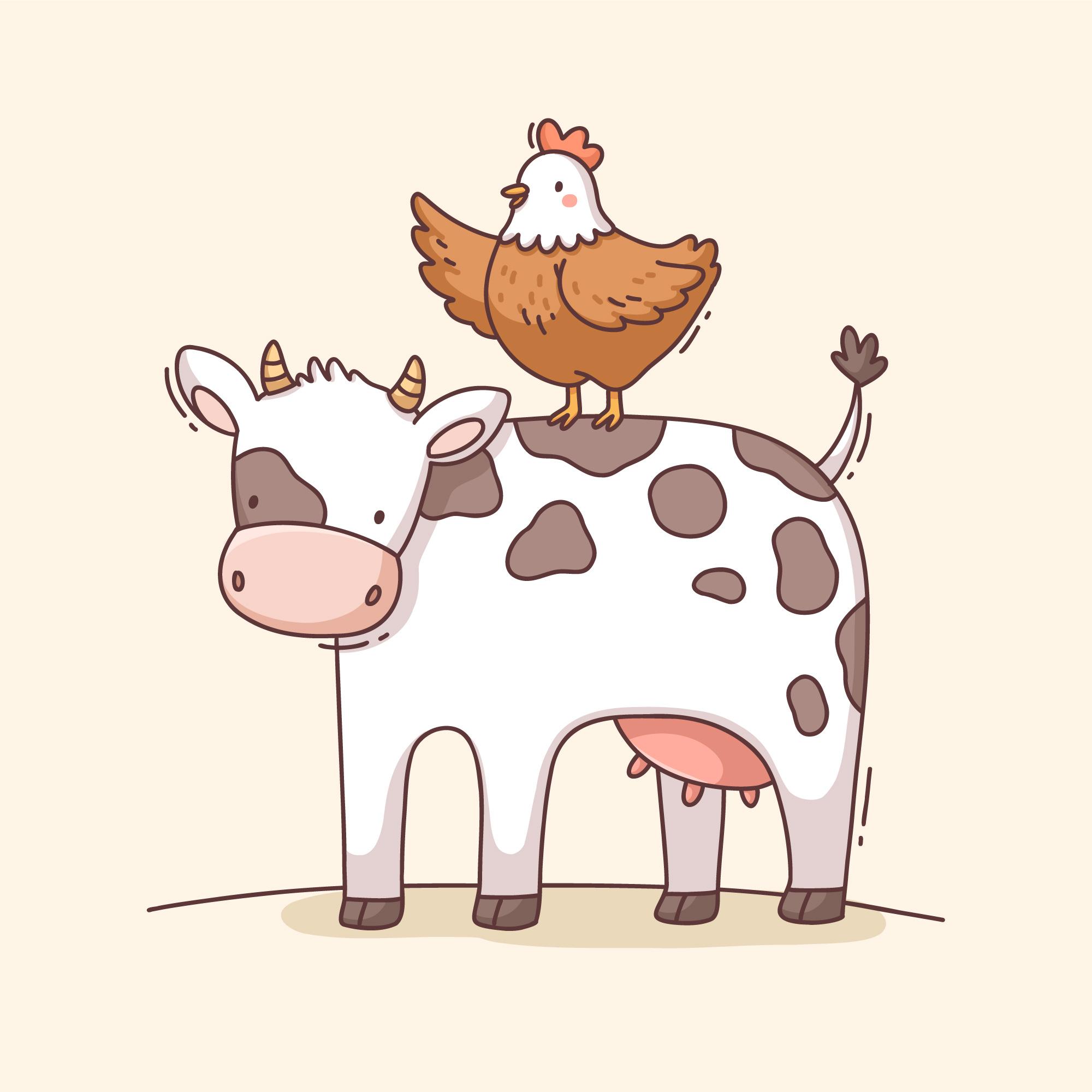 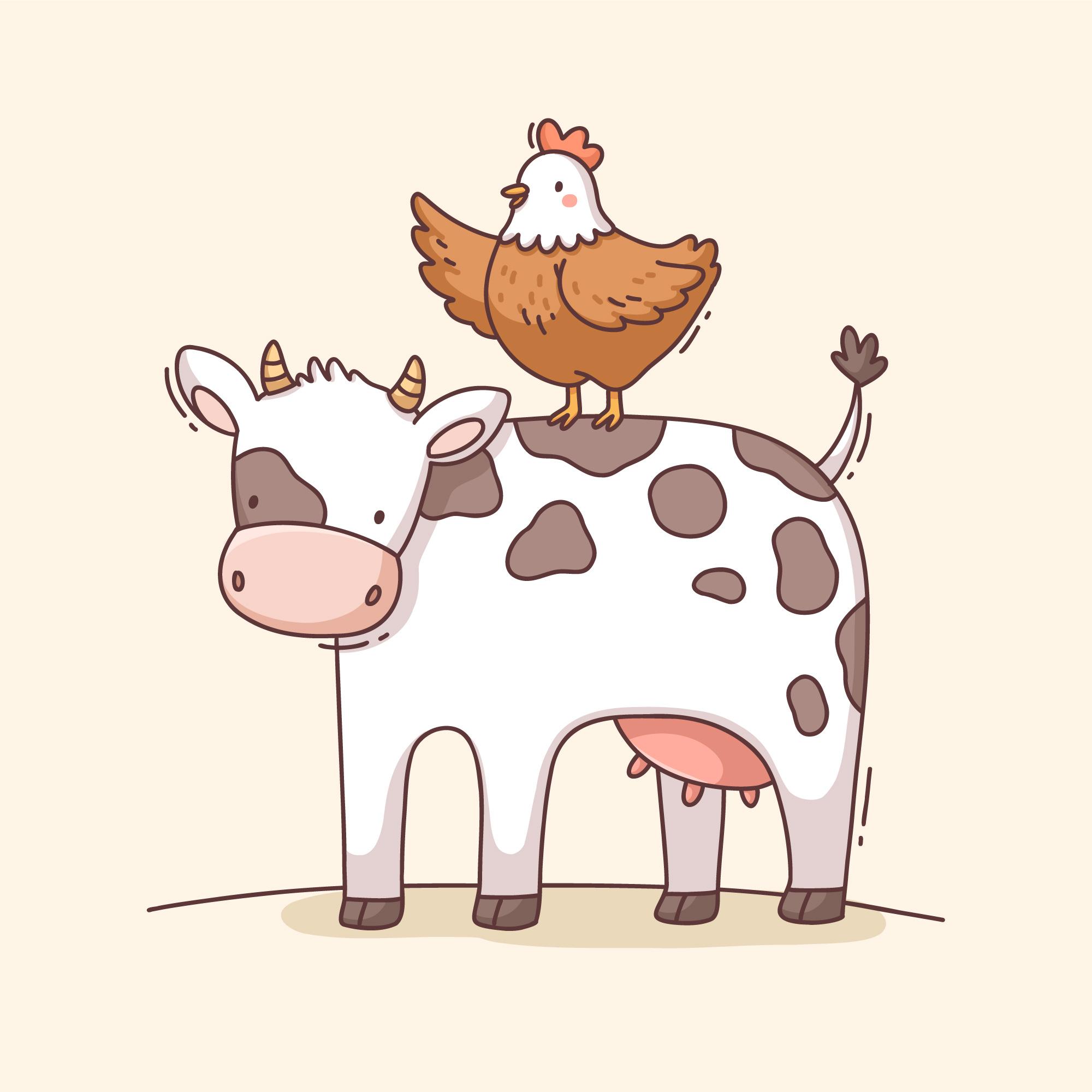 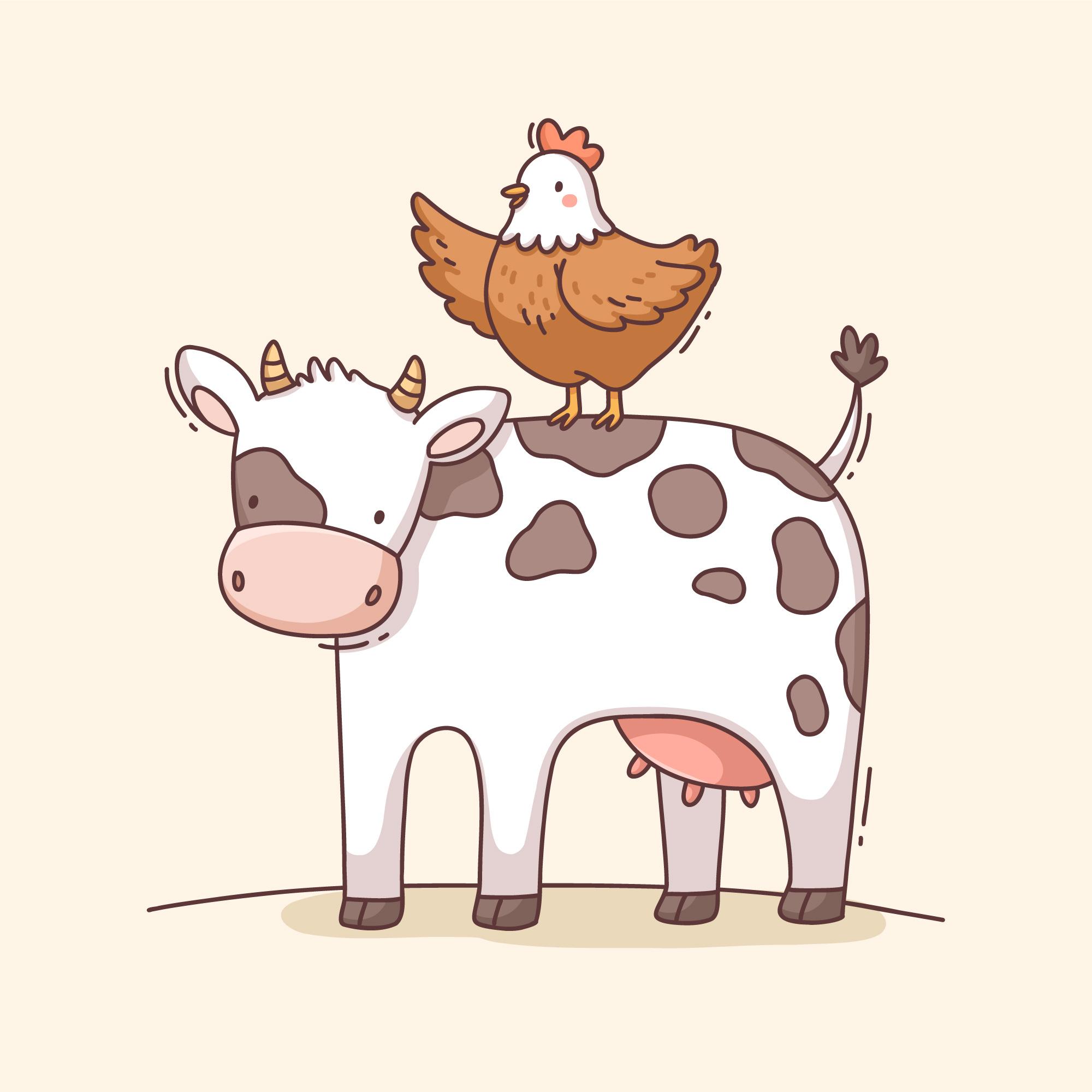 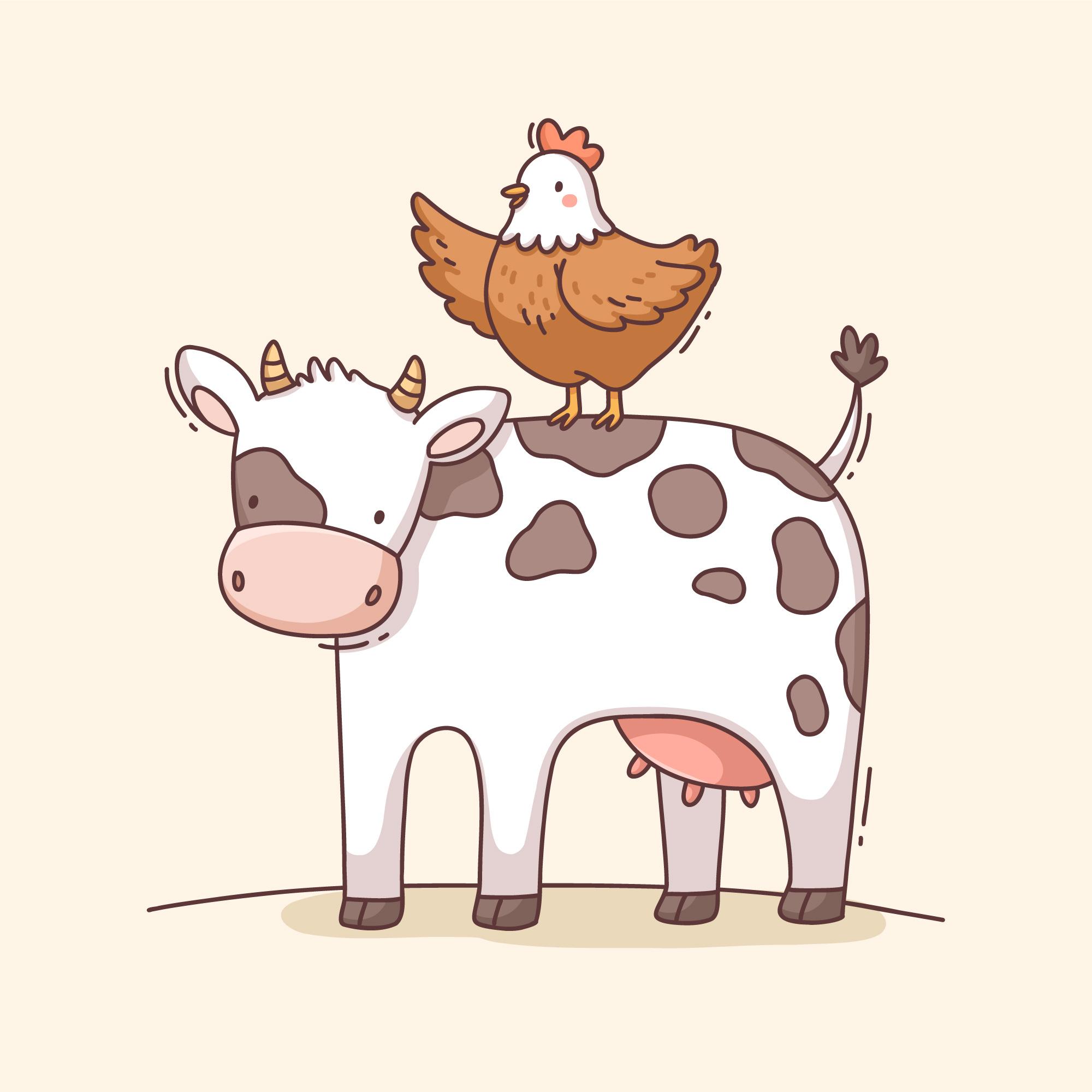 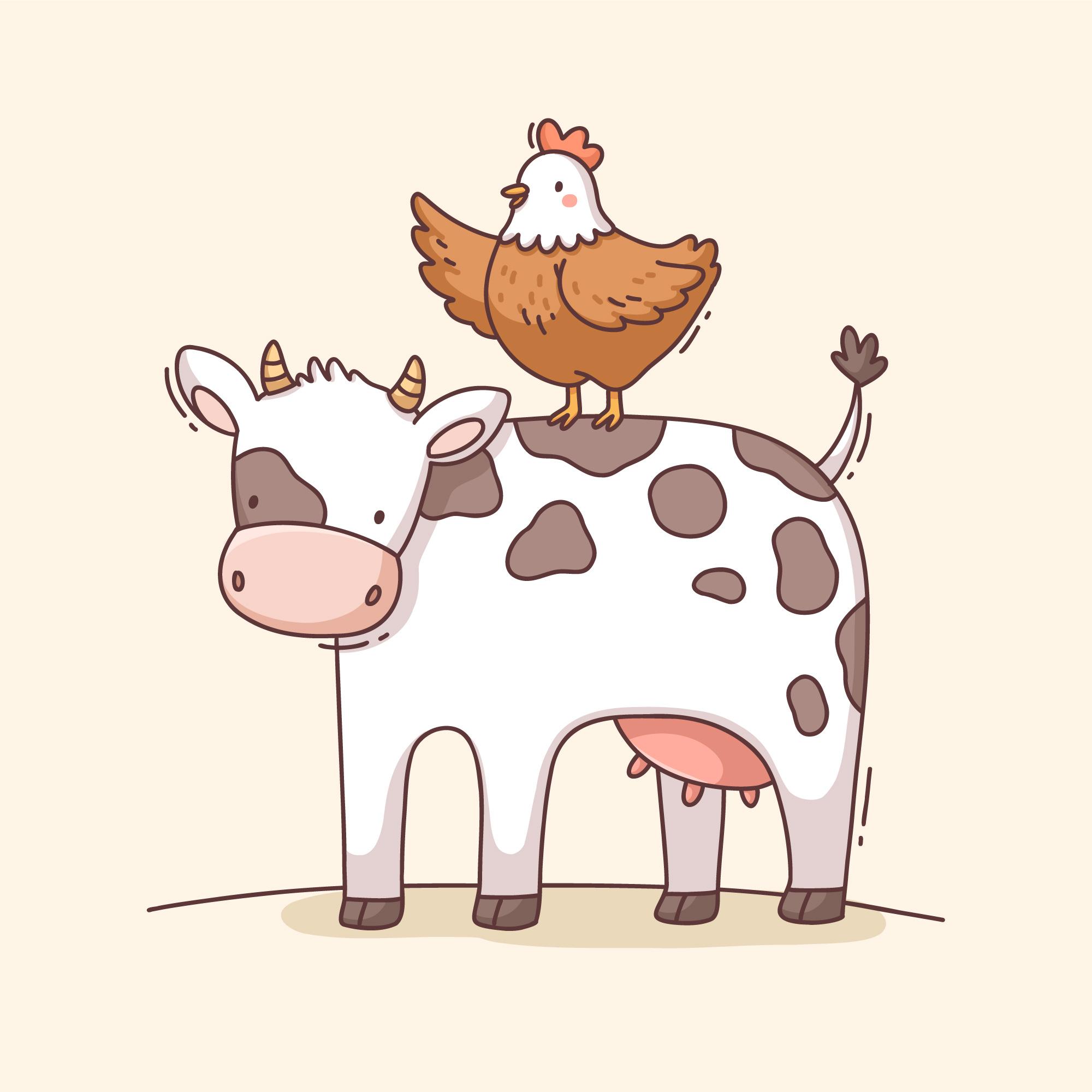 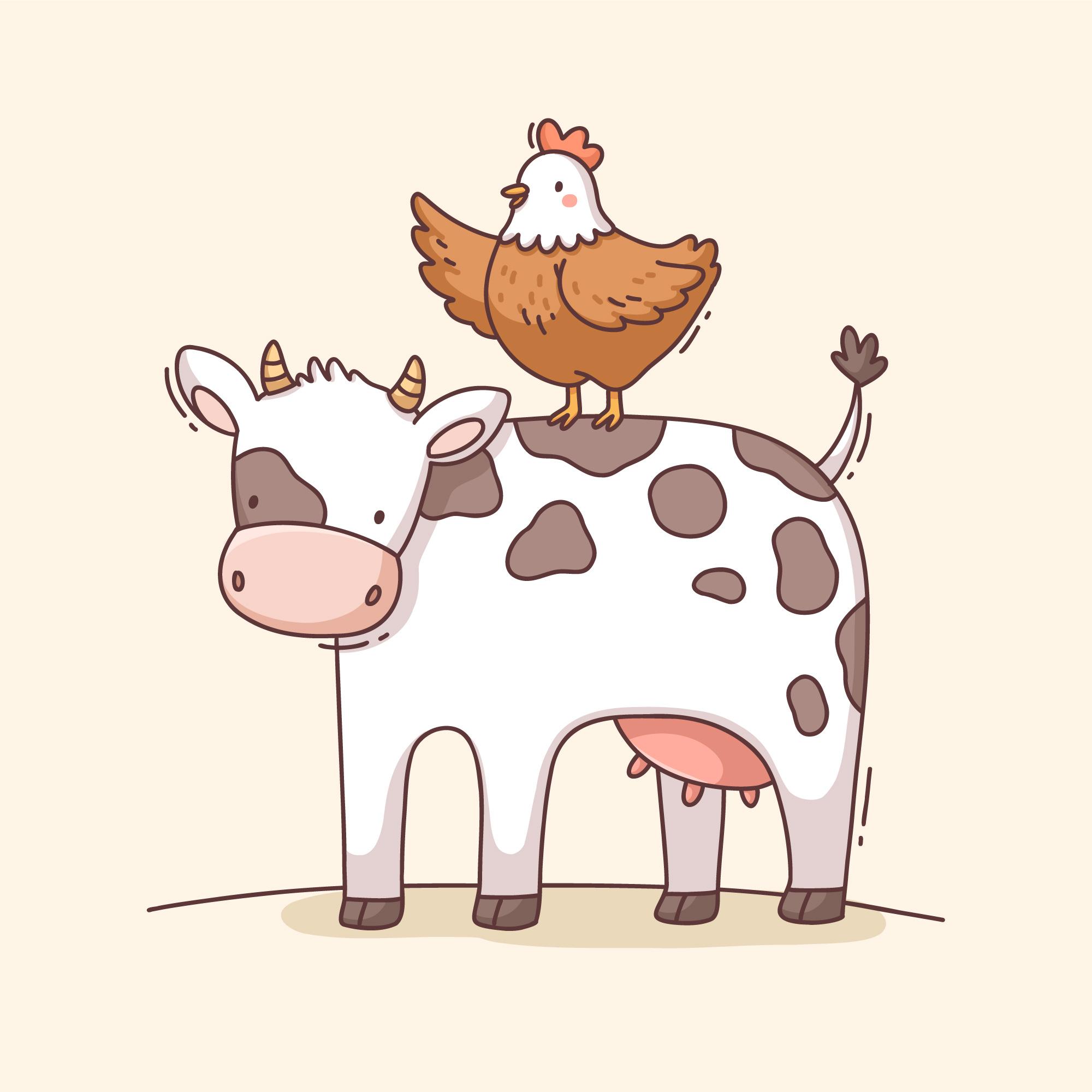 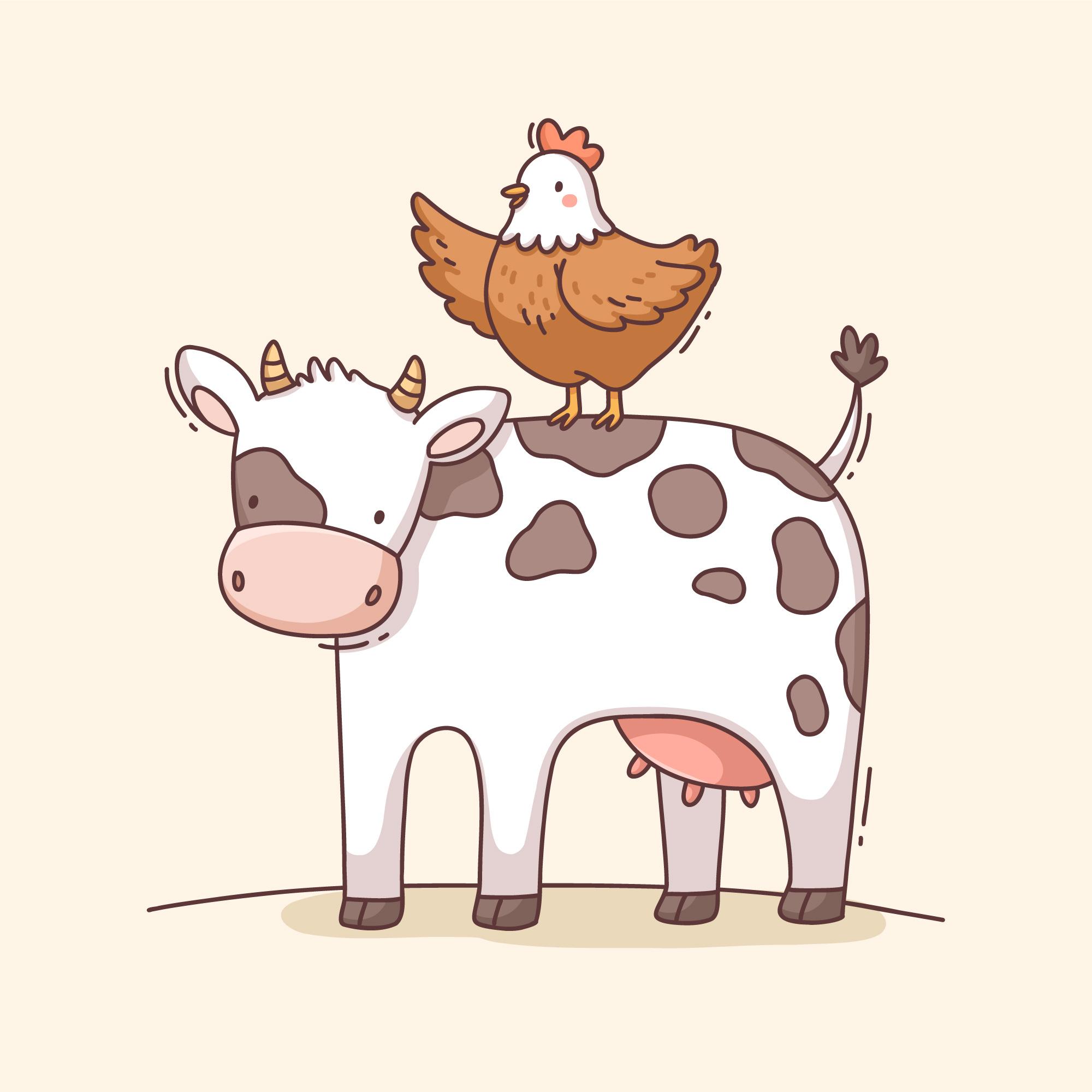 pauze
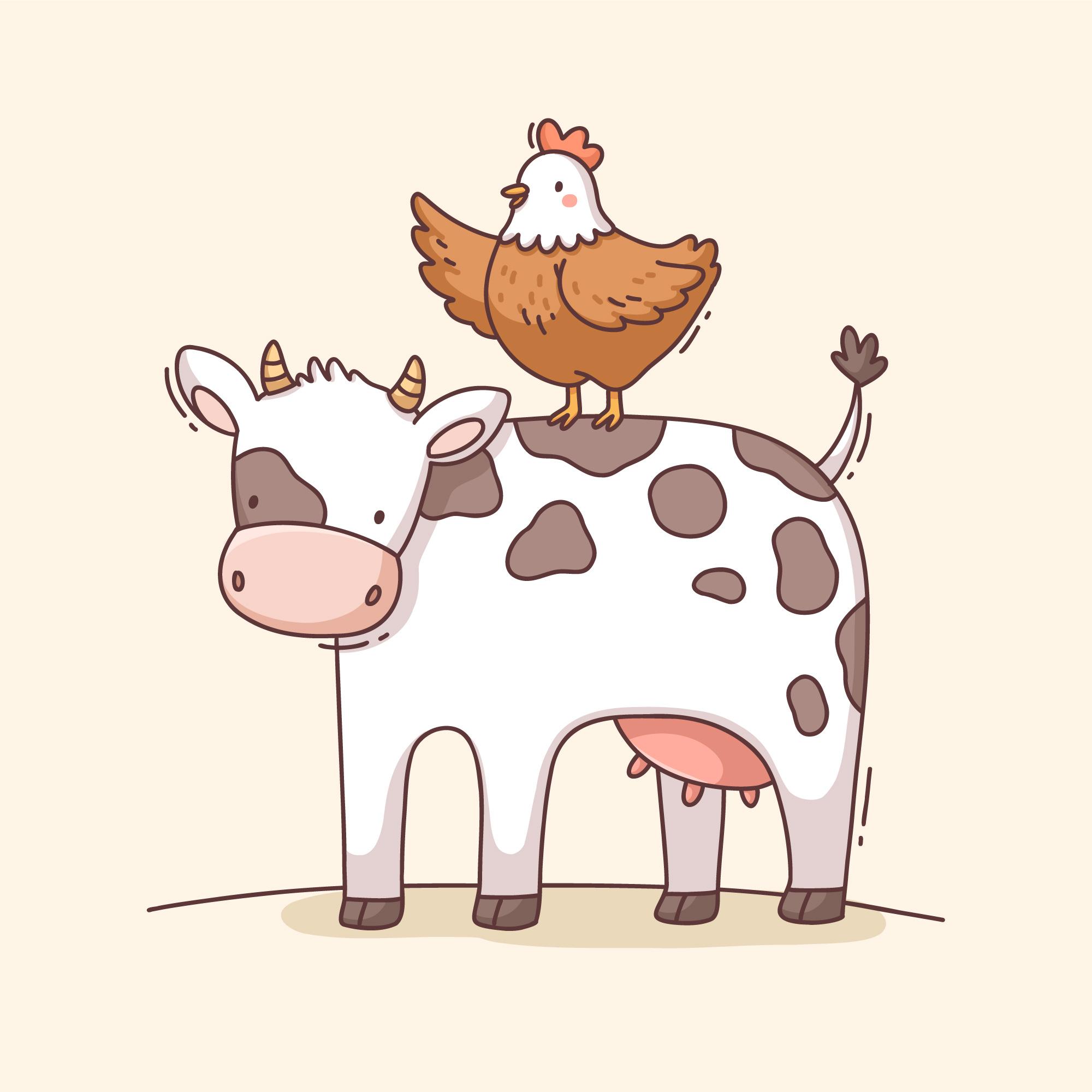 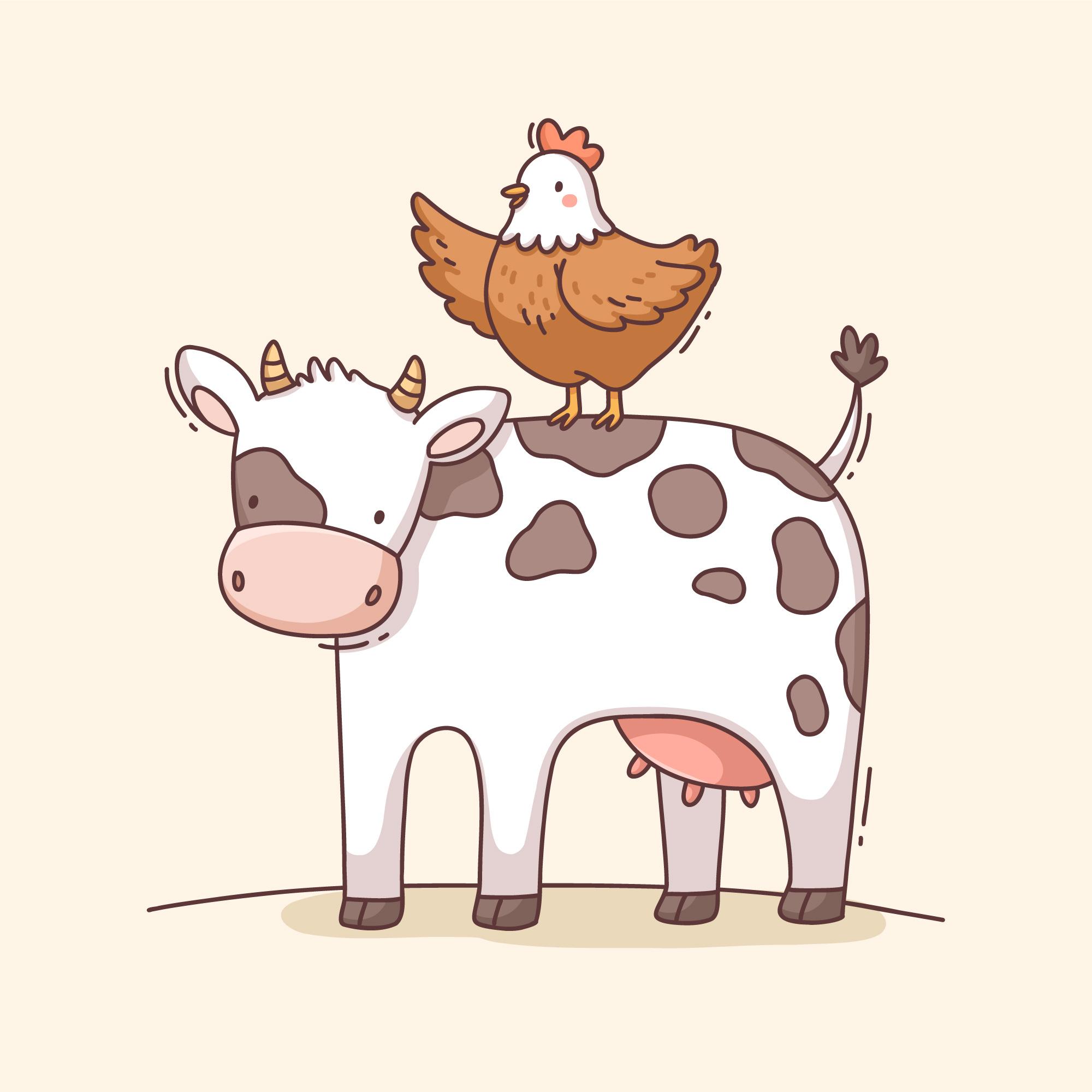 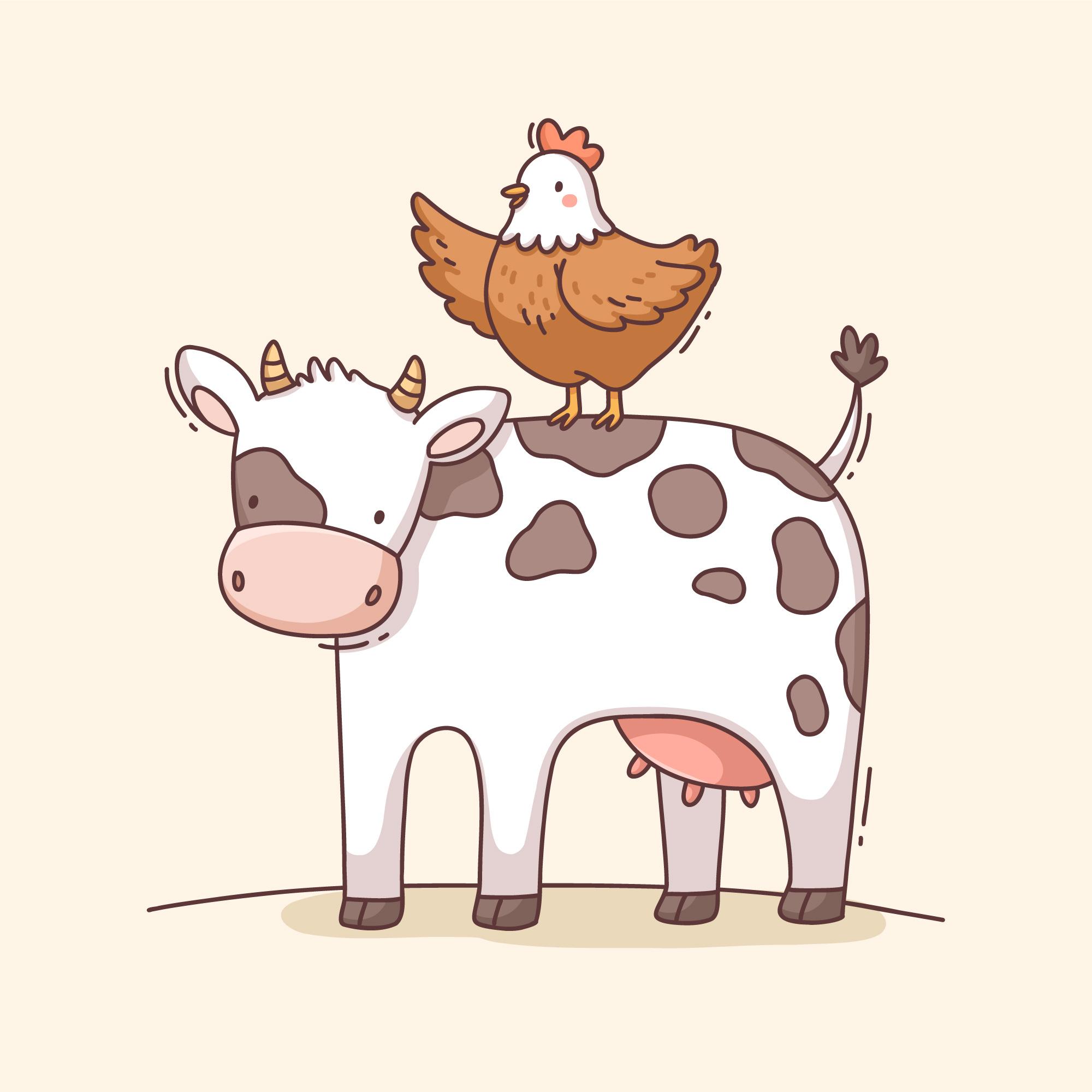 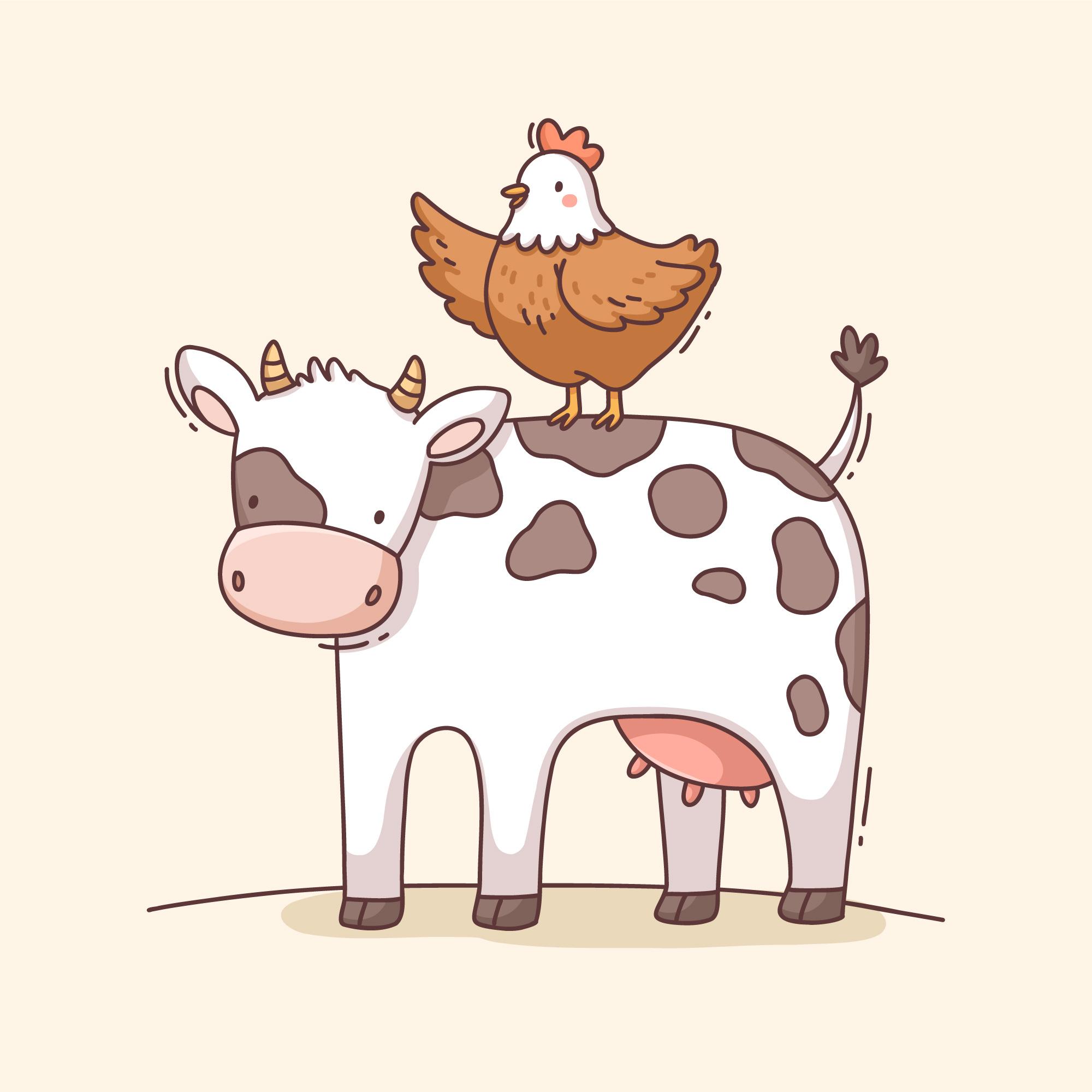 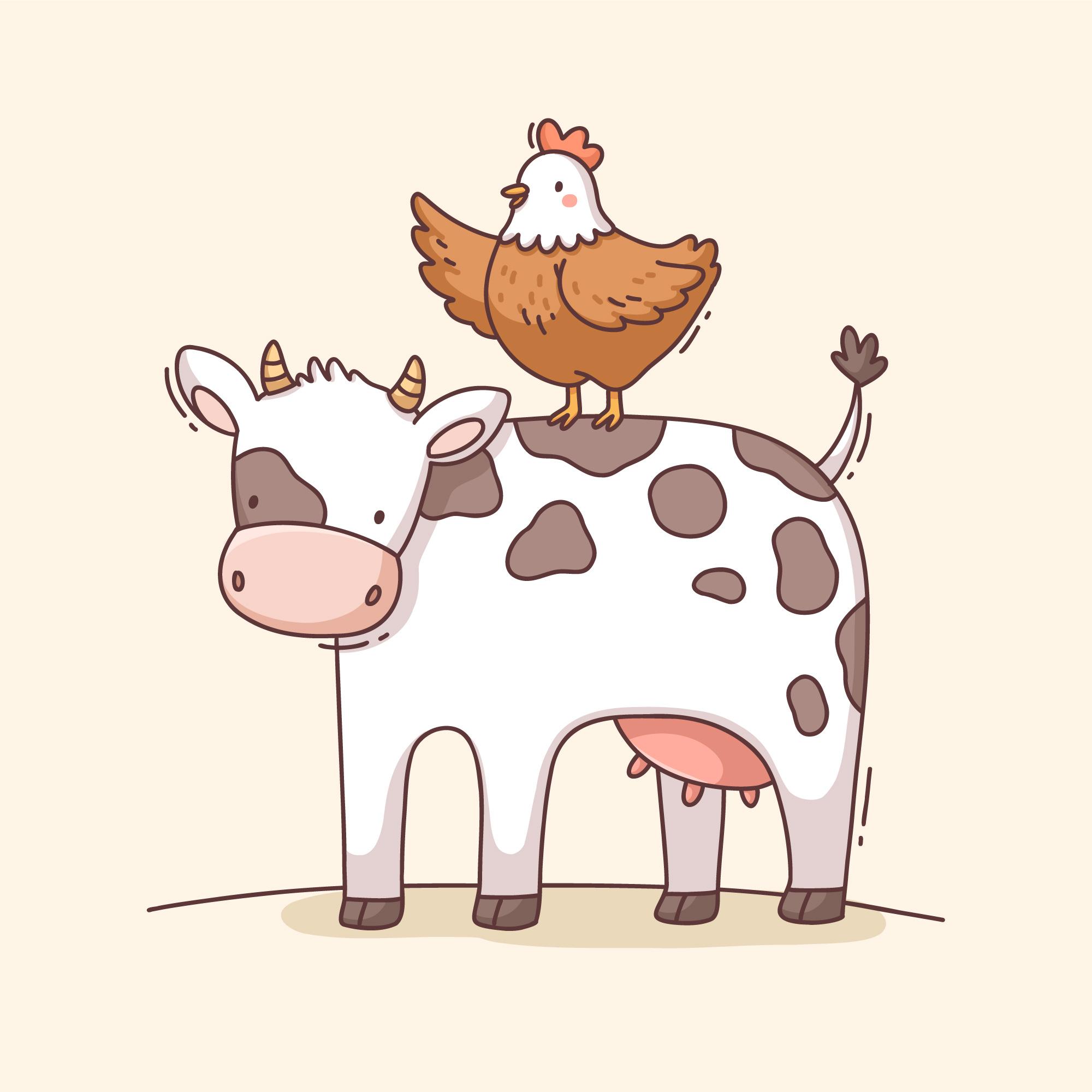 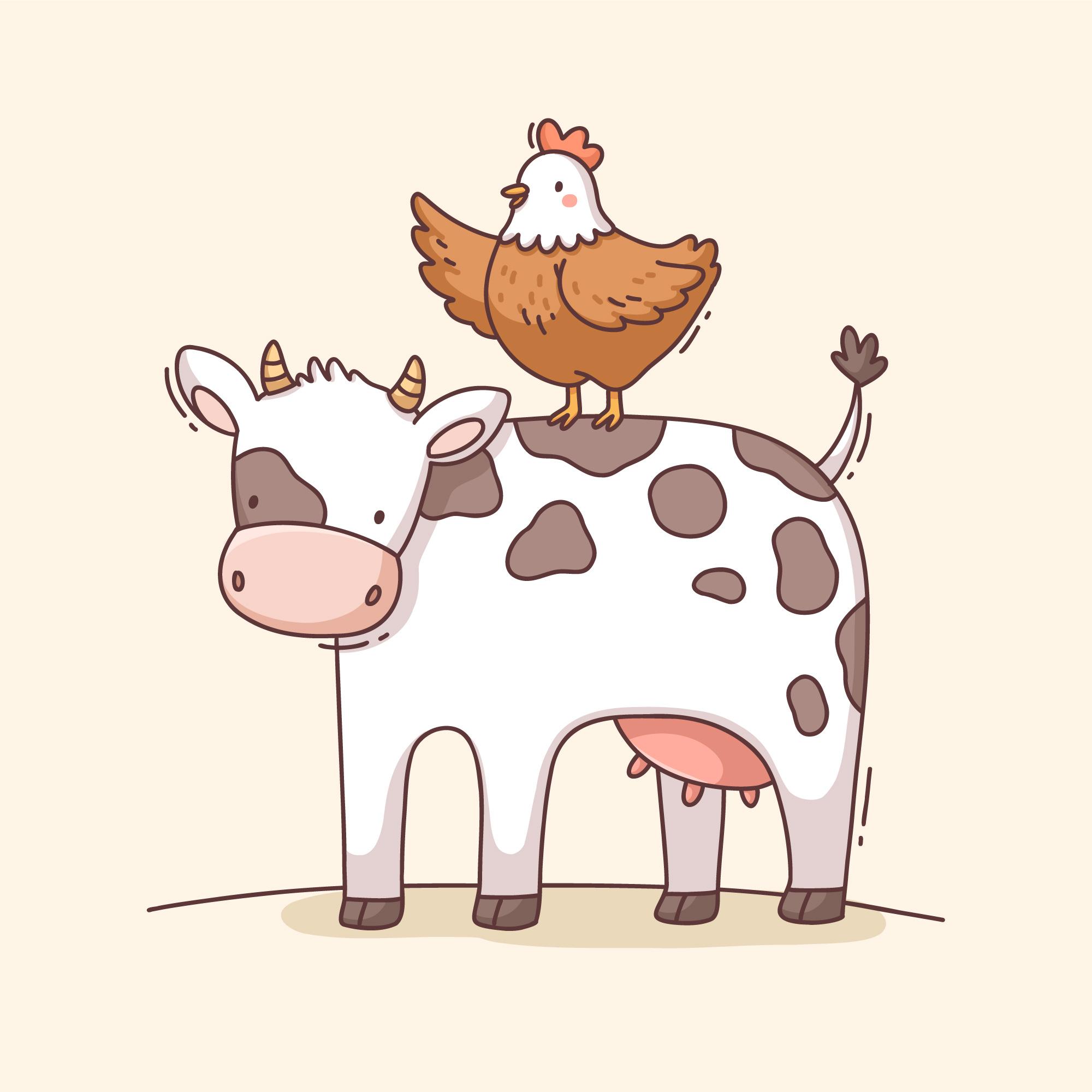 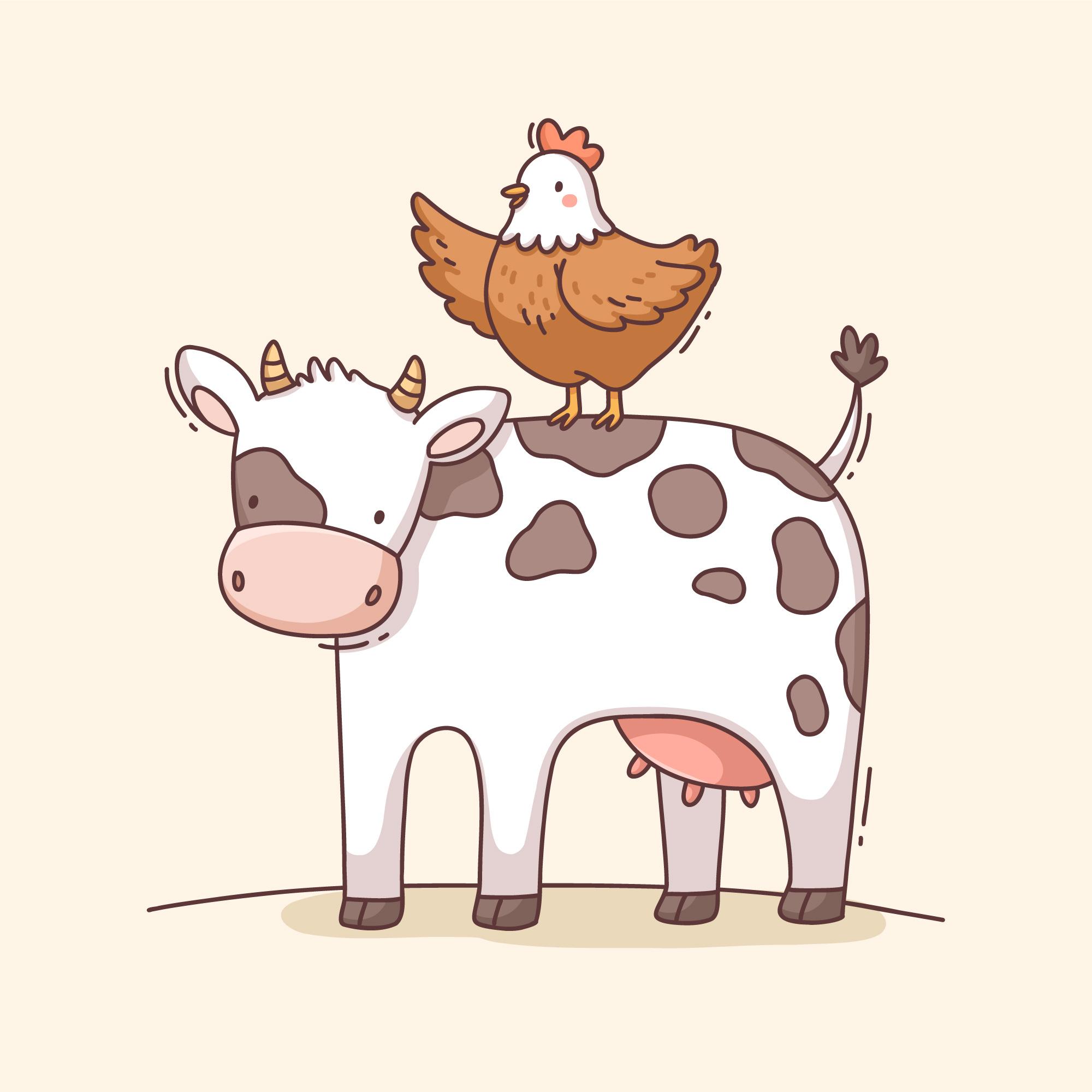 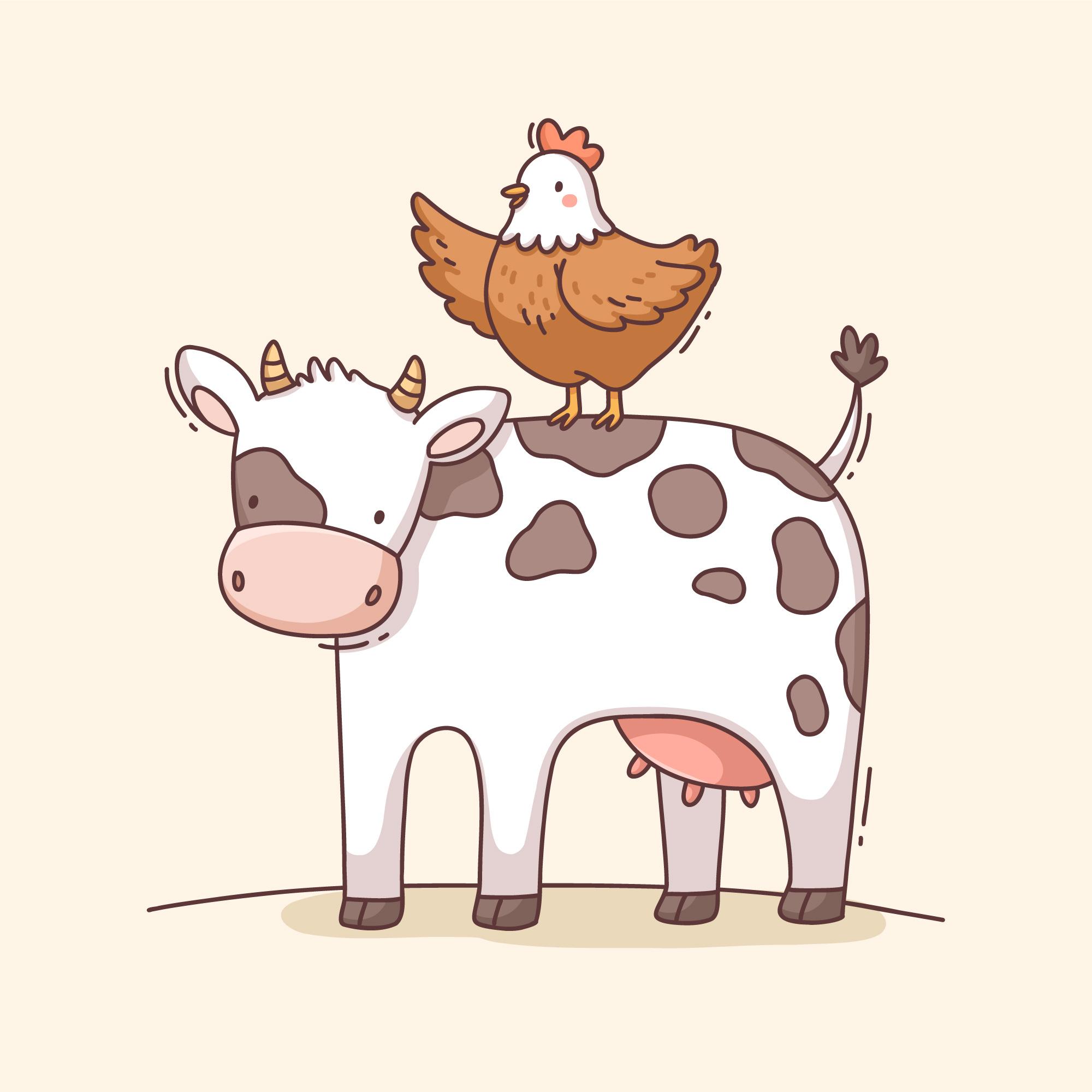 pauze
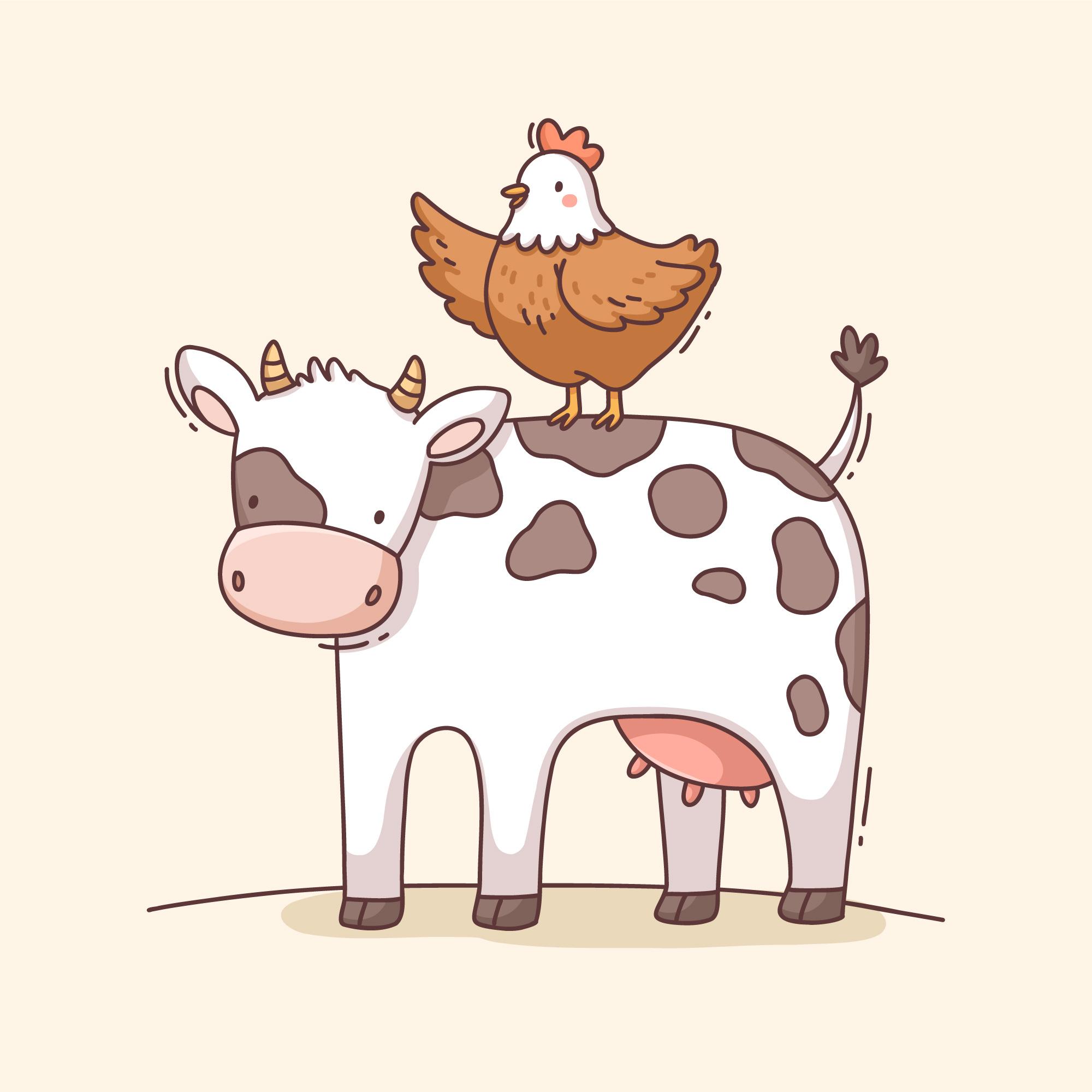 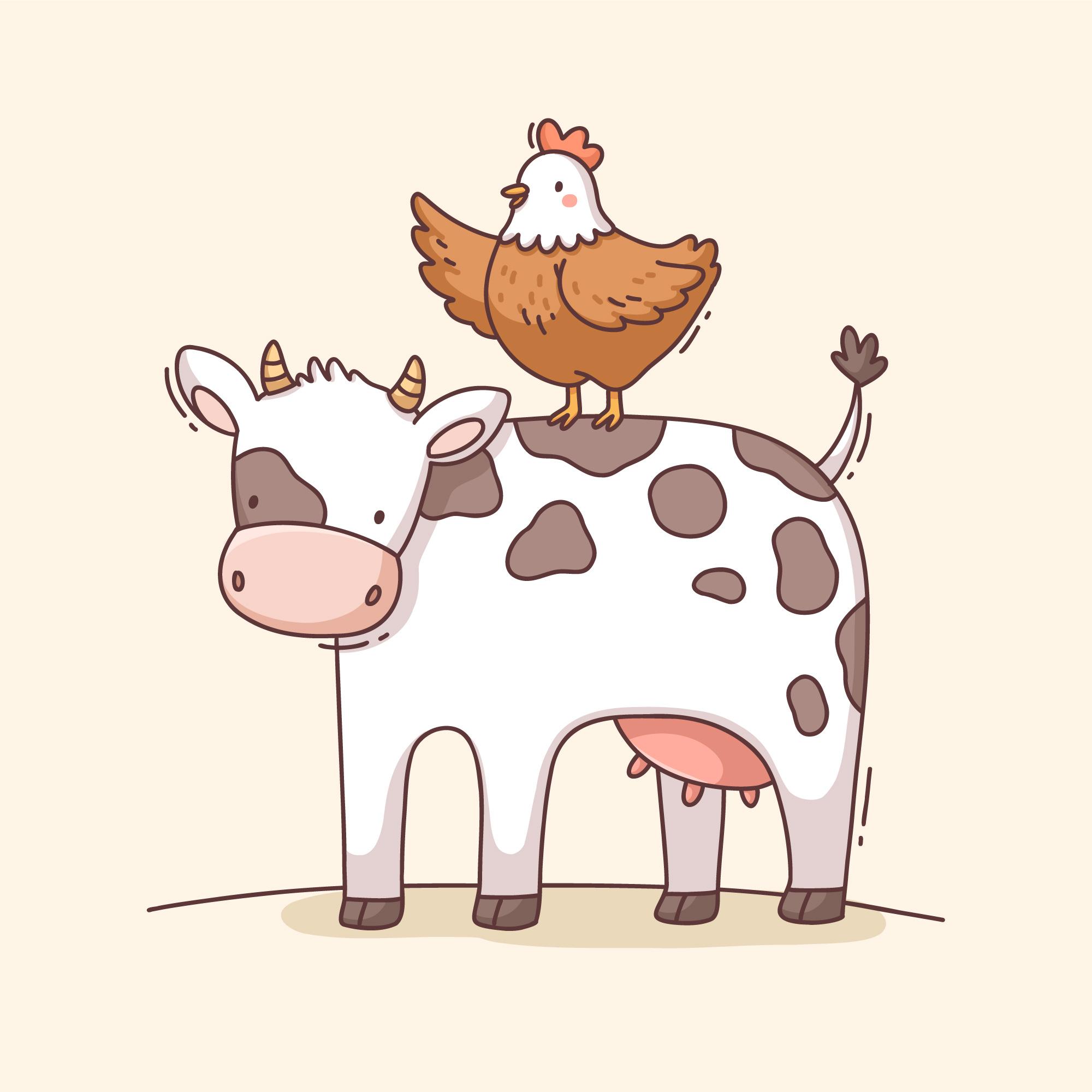 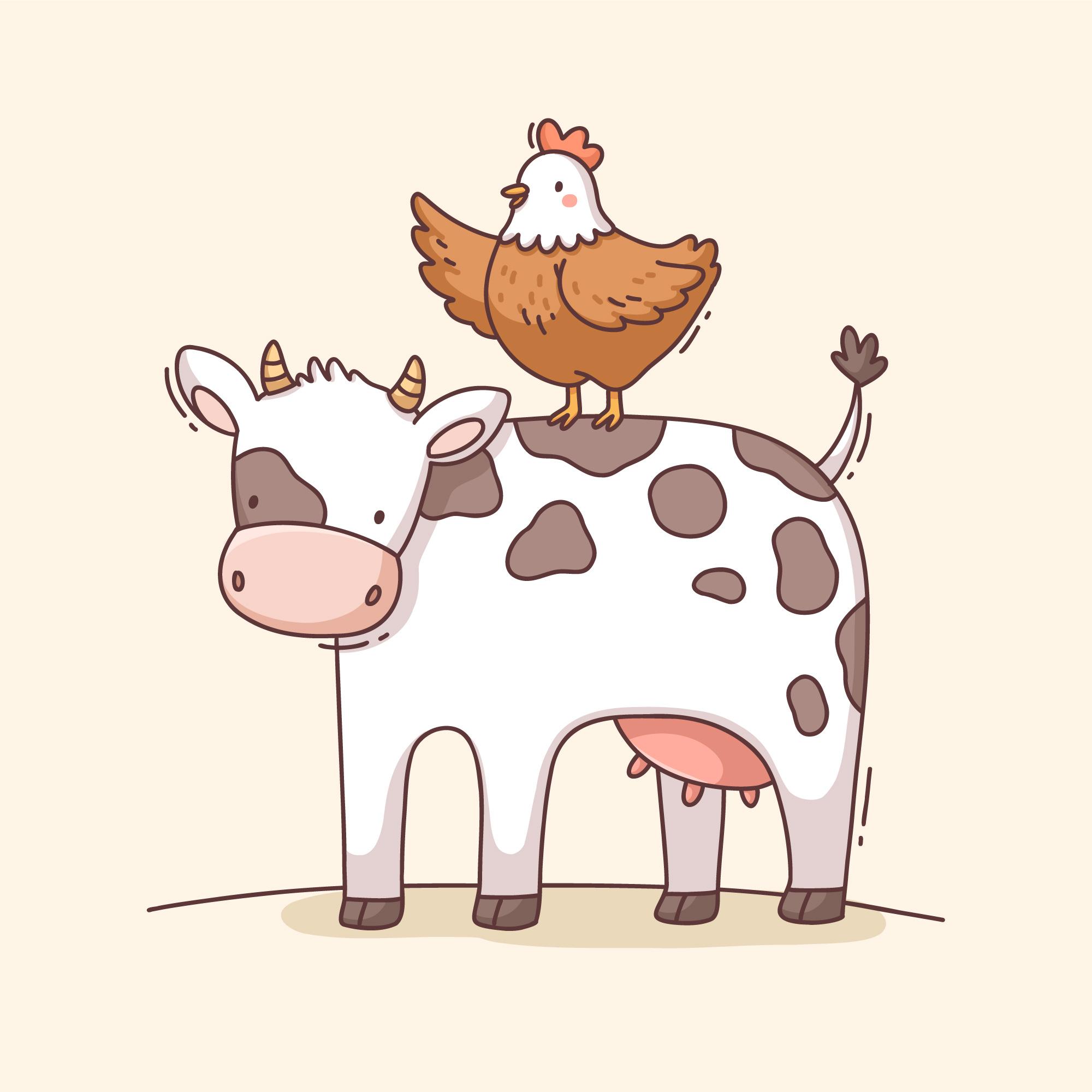 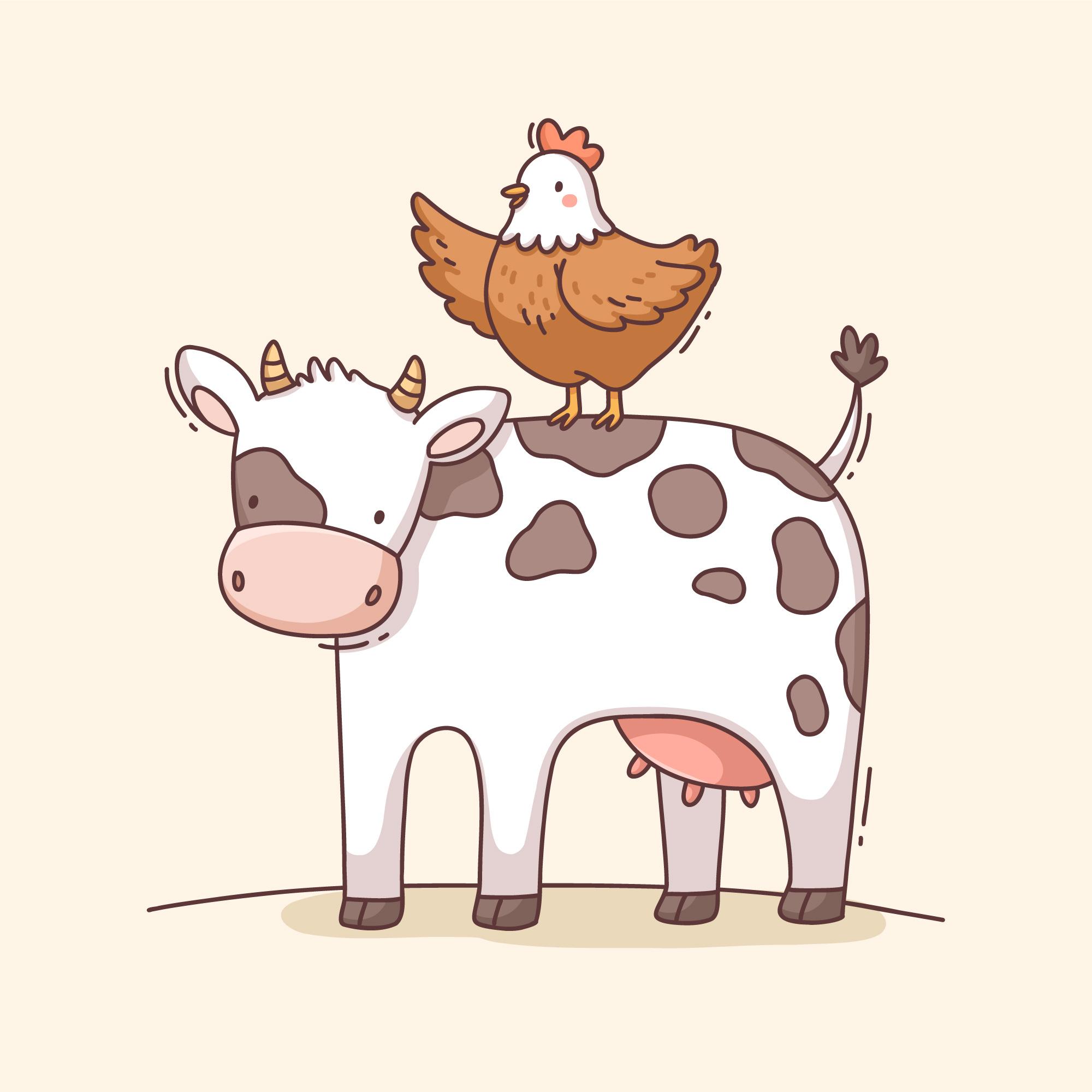 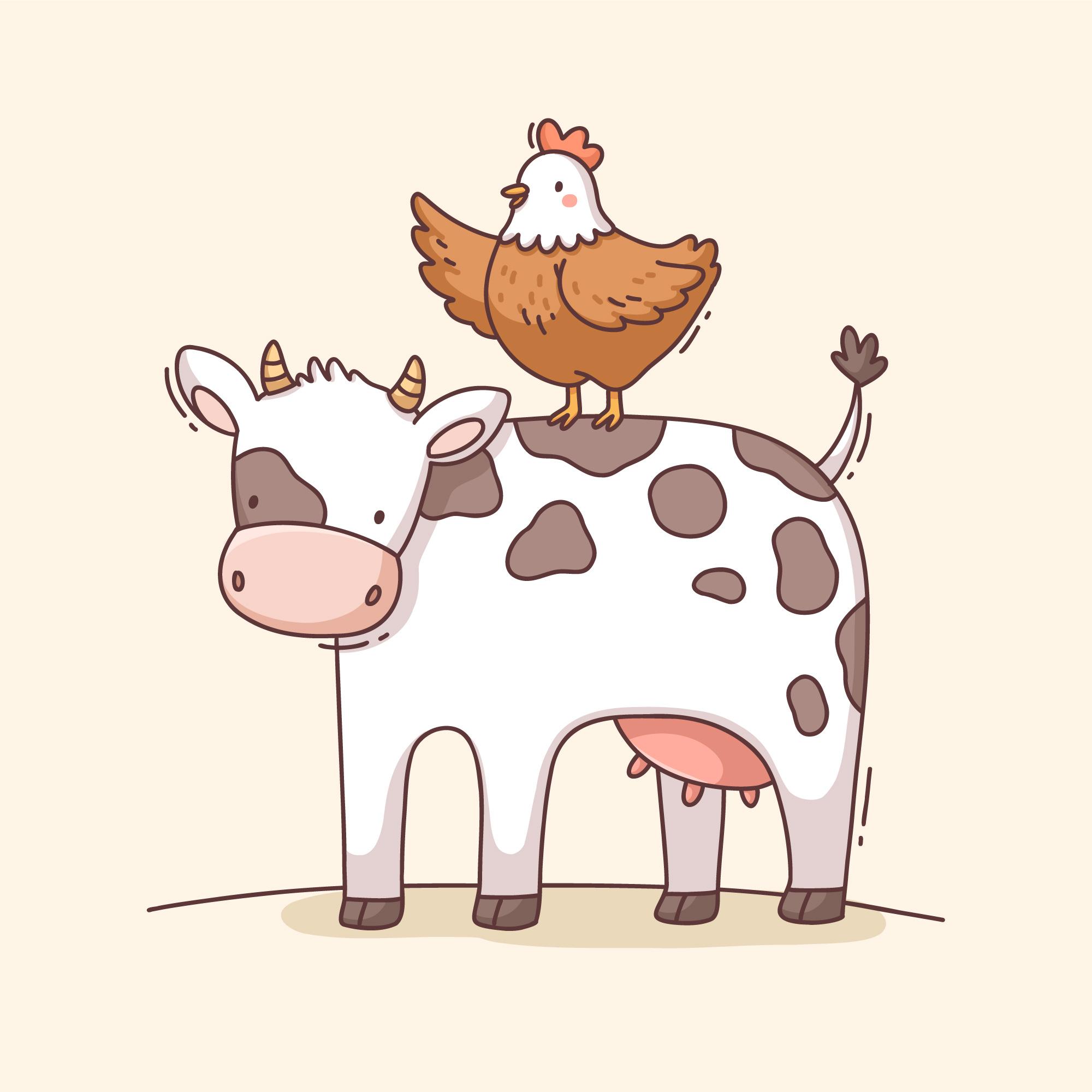 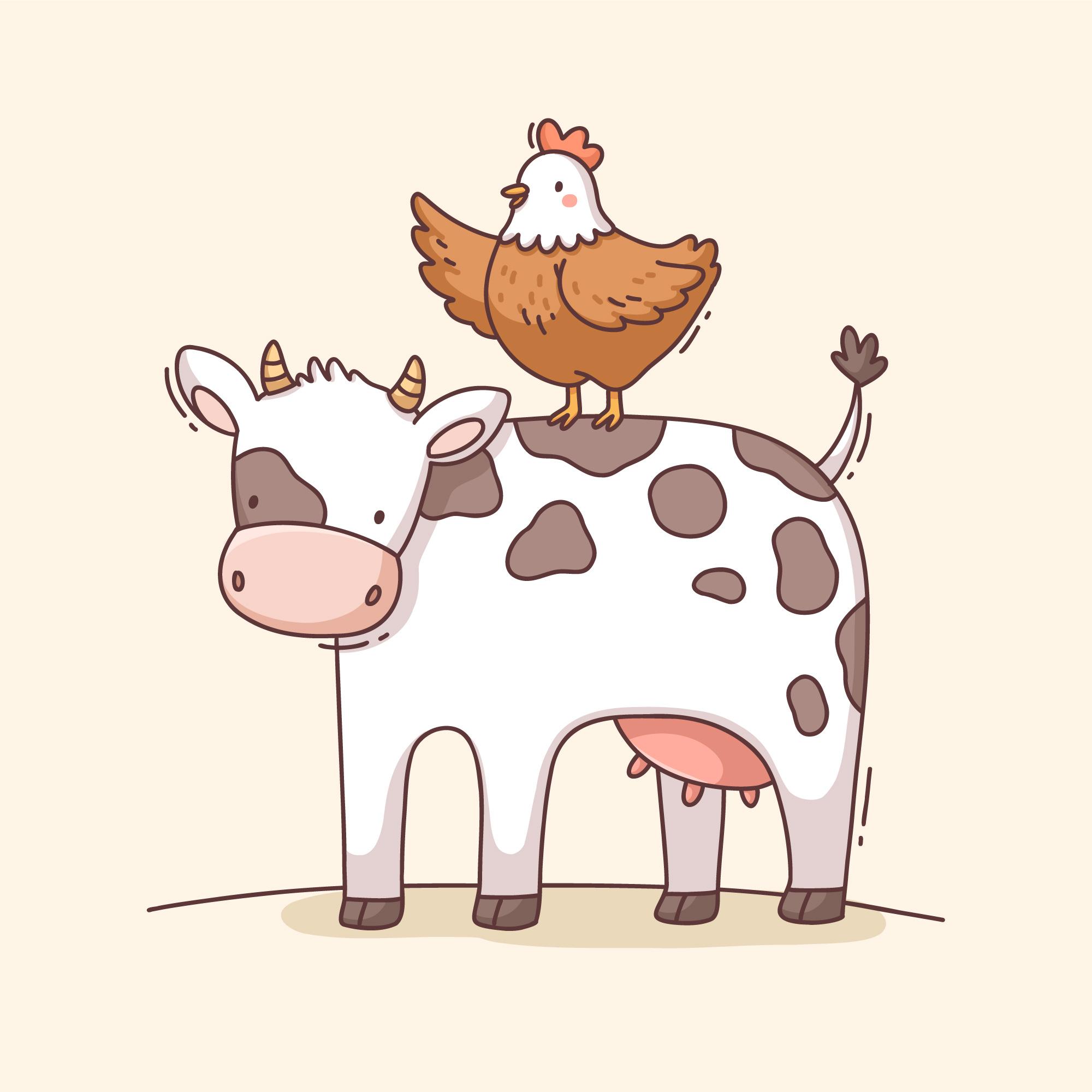 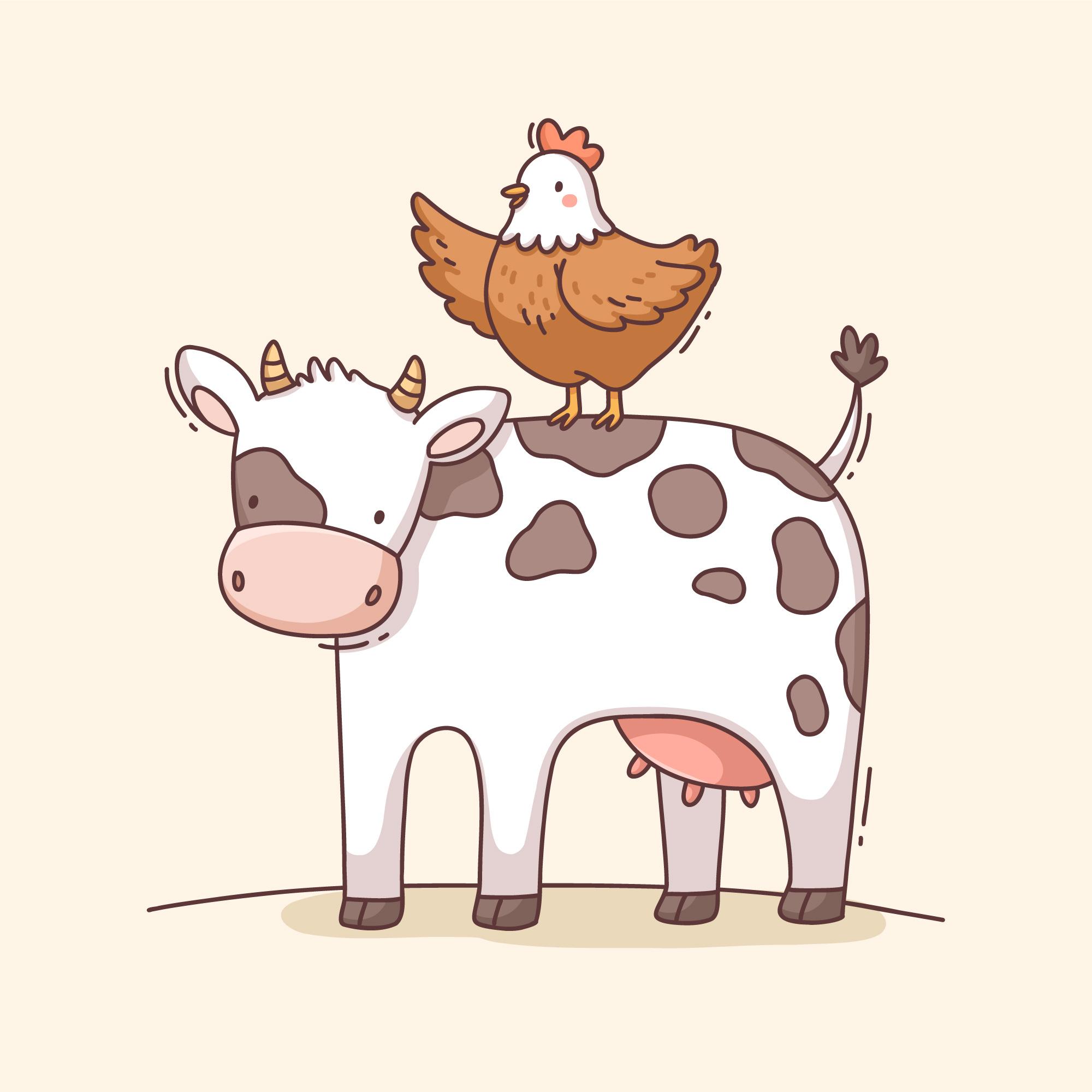 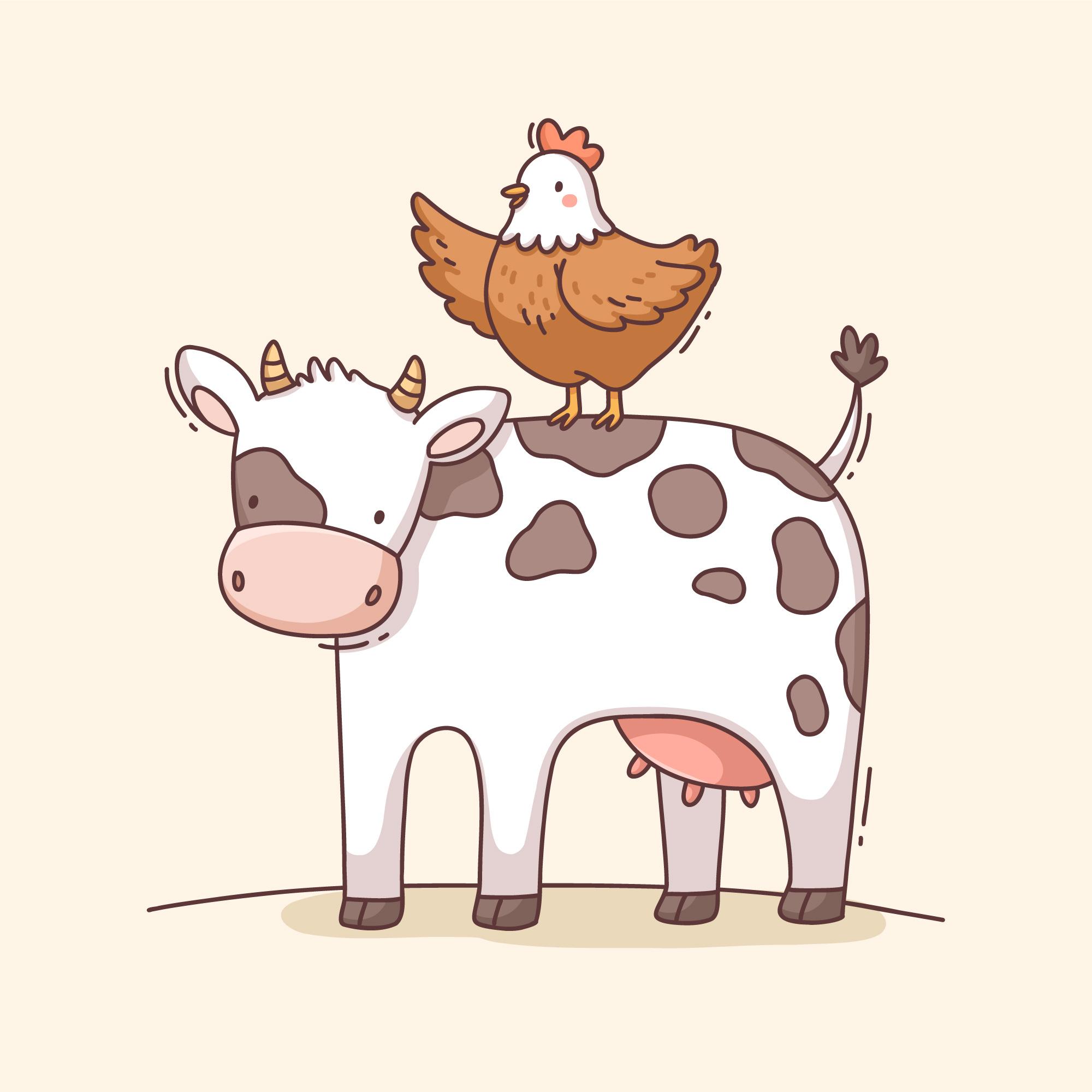